POSTER SHOW Group 5
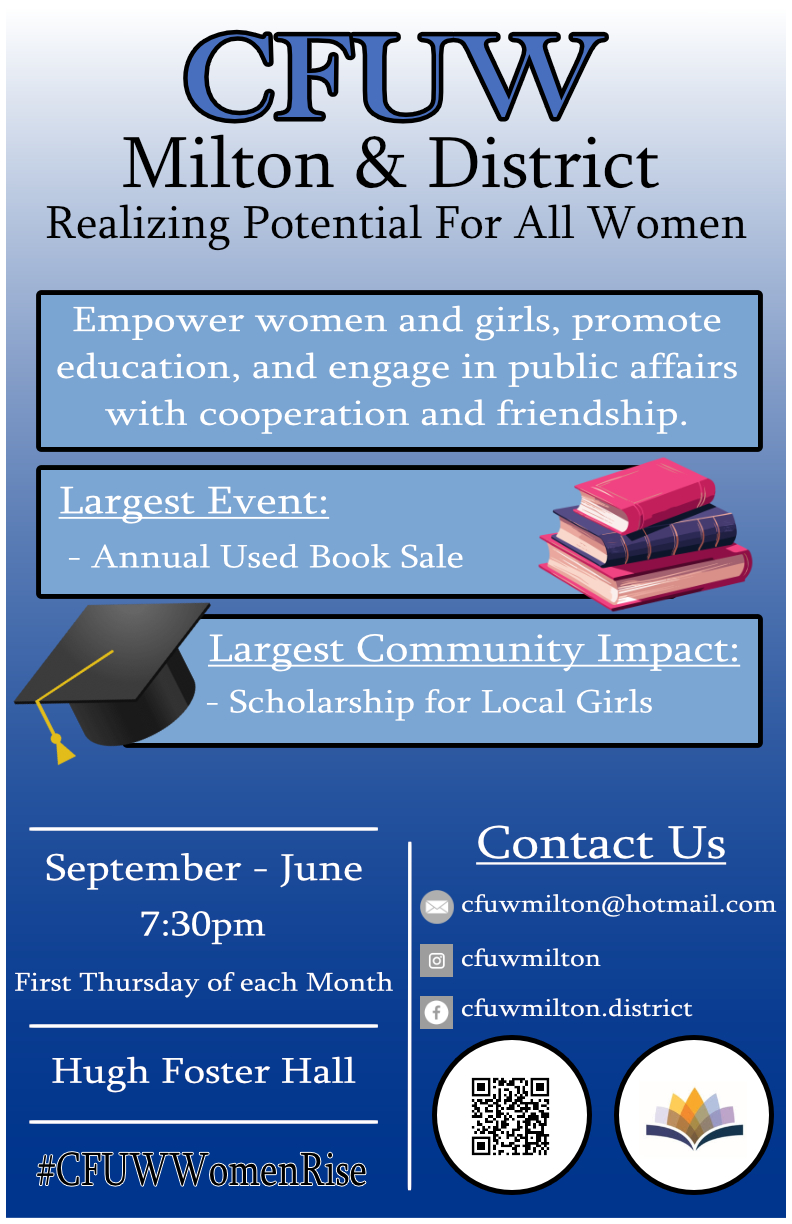 Slide 2 of 160
[Speaker Notes: https://cs1033.gaul.csd.uwo.ca/~smill228/posterassign/smill228_poster.jpg]
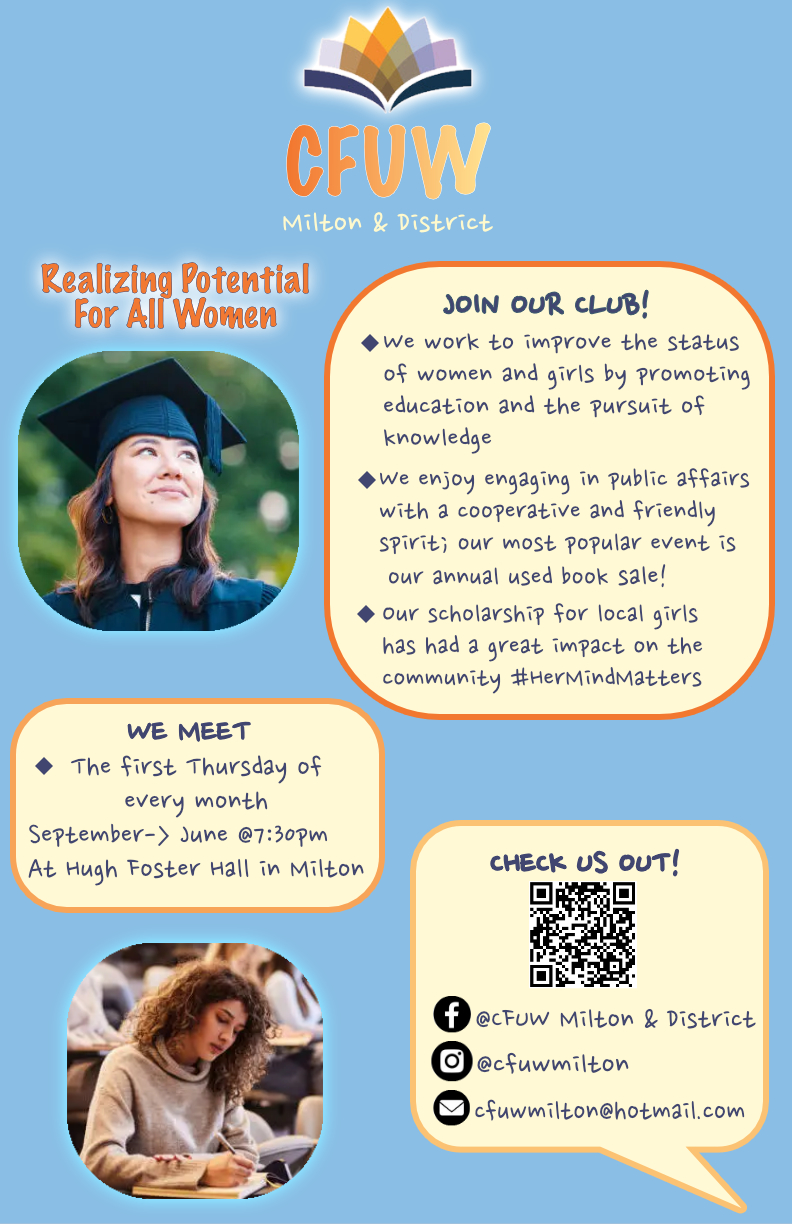 Slide 3 of 160
[Speaker Notes: https://cs1033.gaul.csd.uwo.ca/~sbaidas/posterassign/sbaidas_poster.jpg]
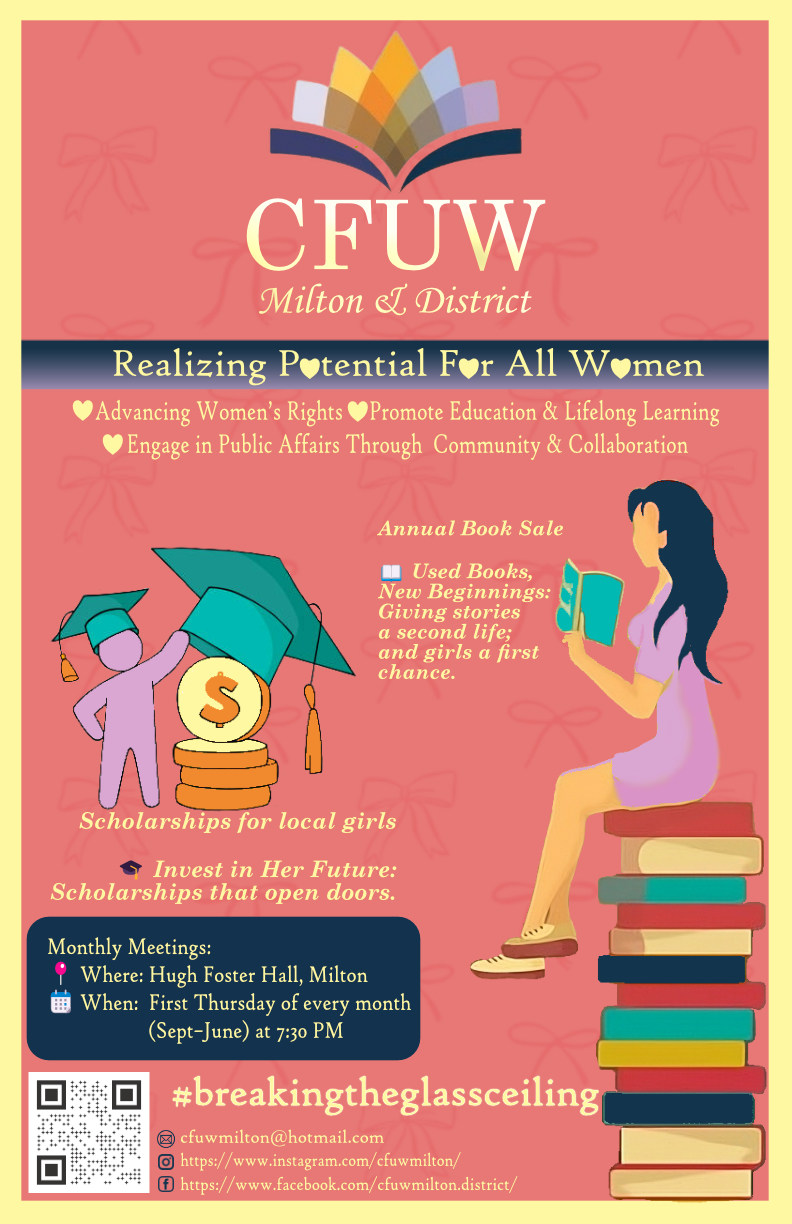 Slide 4 of 160
[Speaker Notes: https://cs1033.gaul.csd.uwo.ca/~skaur379/posterassign/skaur379_poster.jpg]
Slide 5 of 160
[Speaker Notes: https://cs1033.gaul.csd.uwo.ca/~skhade2/posterassign/skhade2_poster.jpg]
Slide 6 of 160
[Speaker Notes: https://cs1033.gaul.csd.uwo.ca/~sbhot/posterassign/sbhot_poster.jpg]
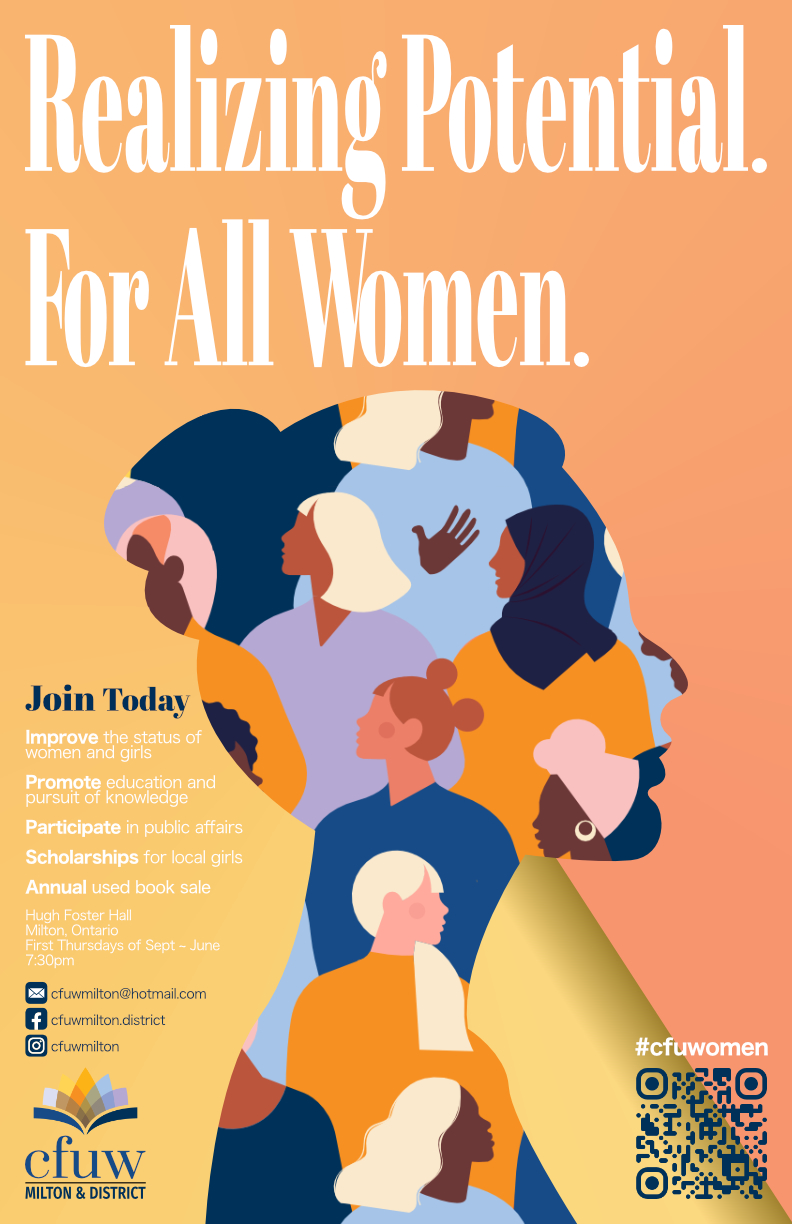 Slide 7 of 160
[Speaker Notes: https://cs1033.gaul.csd.uwo.ca/~sshin226/posterassign/sshin226_poster.jpg]
Slide 8 of 160
[Speaker Notes: https://cs1033.gaul.csd.uwo.ca/~sfordyc/posterassign/sfordyc_poster.jpg]
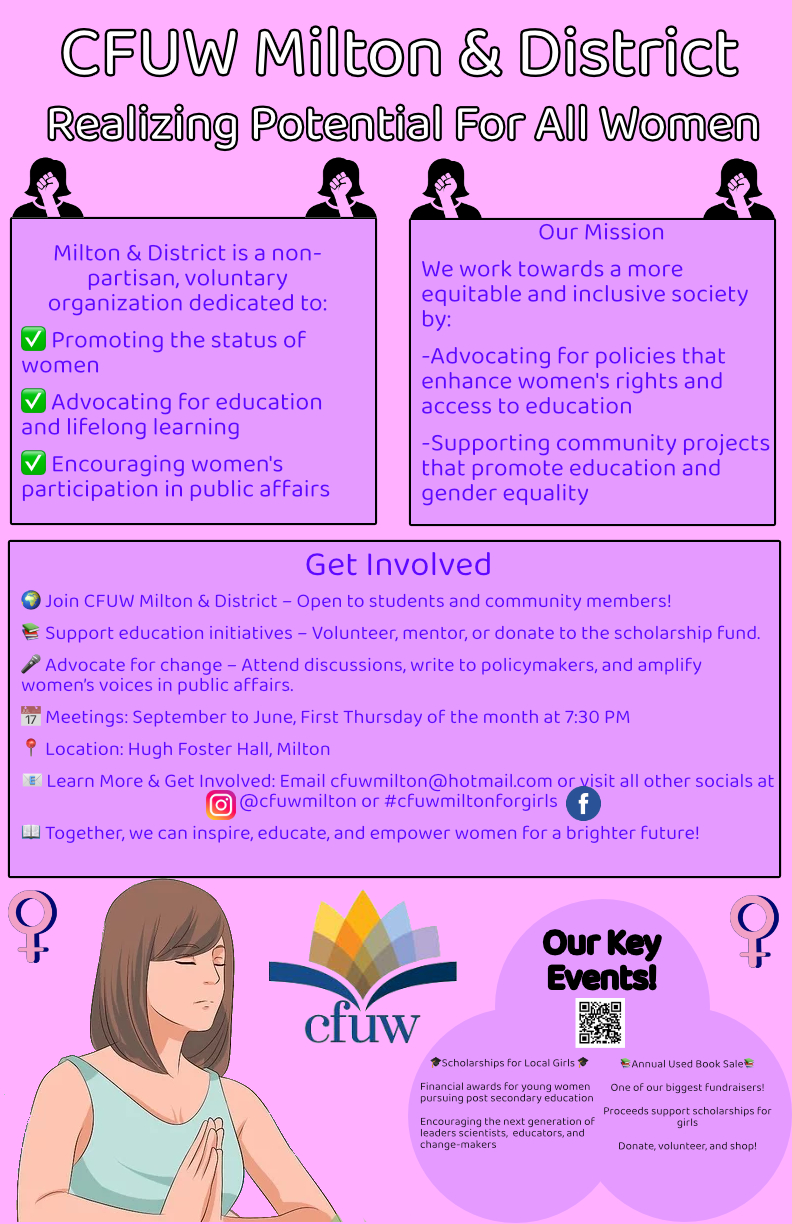 Slide 9 of 160
[Speaker Notes: https://cs1033.gaul.csd.uwo.ca/~slevy45/posterassign/slevy45_poster.jpg]
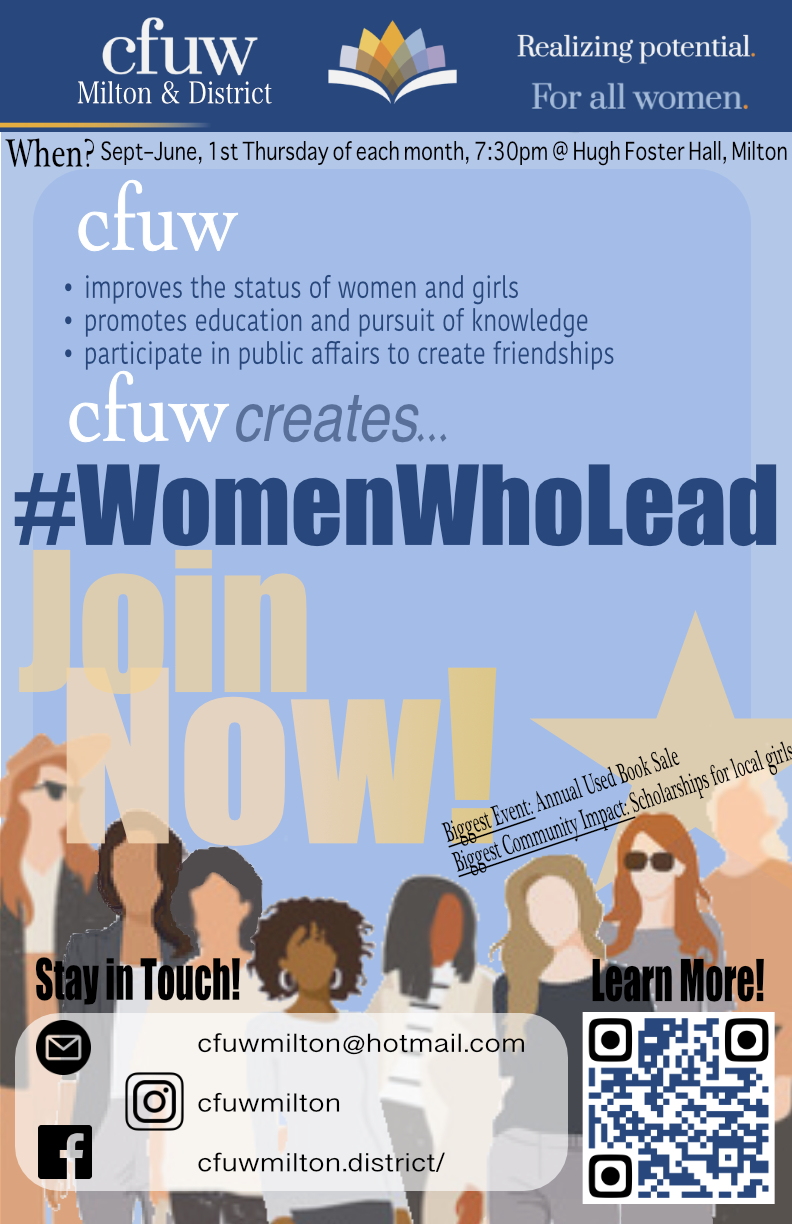 Slide 10 of 160
[Speaker Notes: https://cs1033.gaul.csd.uwo.ca/~sthakra3/posterassign/sthakra3_poster.jpg]
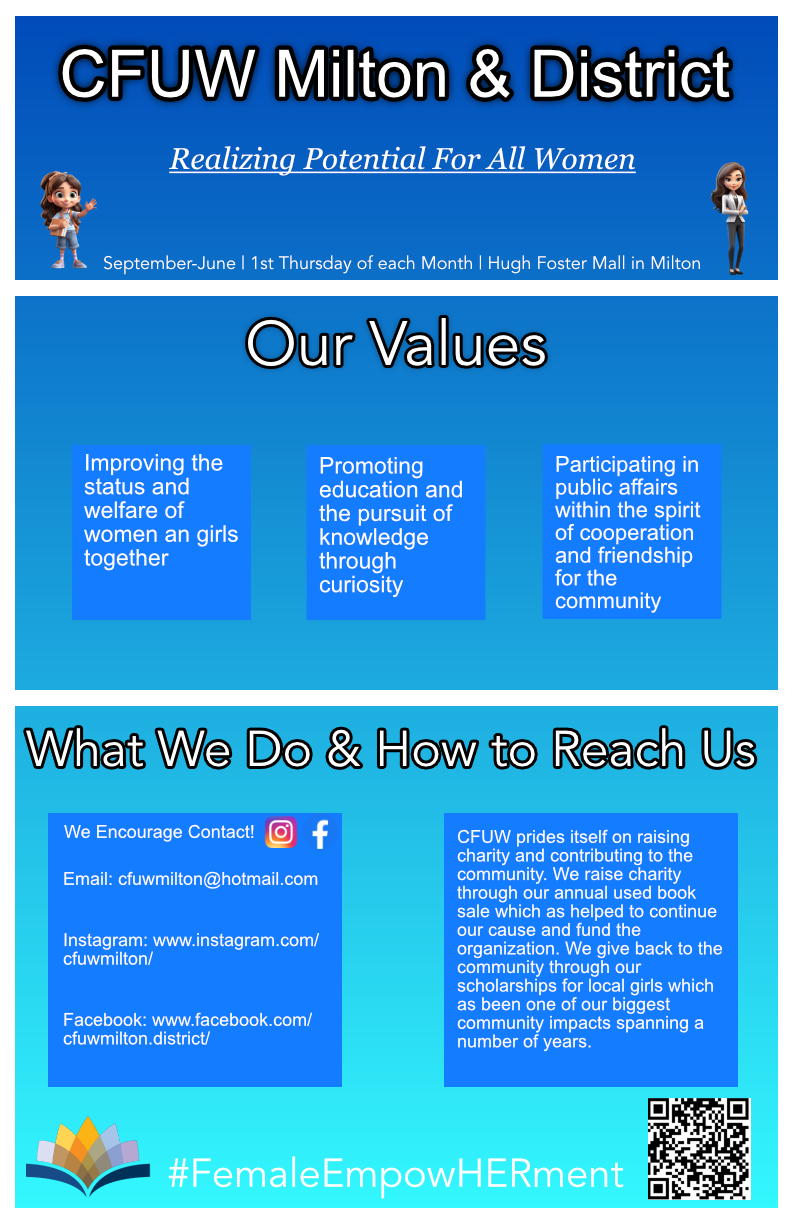 Slide 11 of 160
[Speaker Notes: https://cs1033.gaul.csd.uwo.ca/~sgelb/posterassign/sgelb_poster.jpg]
Slide 12 of 160
[Speaker Notes: https://cs1033.gaul.csd.uwo.ca/~sshauka4/posterassign/sshauka4_poster.jpg]
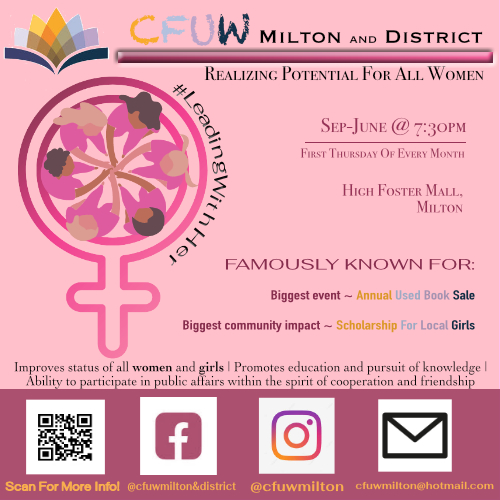 Slide 13 of 160
[Speaker Notes: https://cs1033.gaul.csd.uwo.ca/~sshar652/posterassign/sshar652_poster.jpg]
Slide 14 of 160
[Speaker Notes: https://cs1033.gaul.csd.uwo.ca/~sbatavi2/posterassign/sbatavi2_poster.jpg]
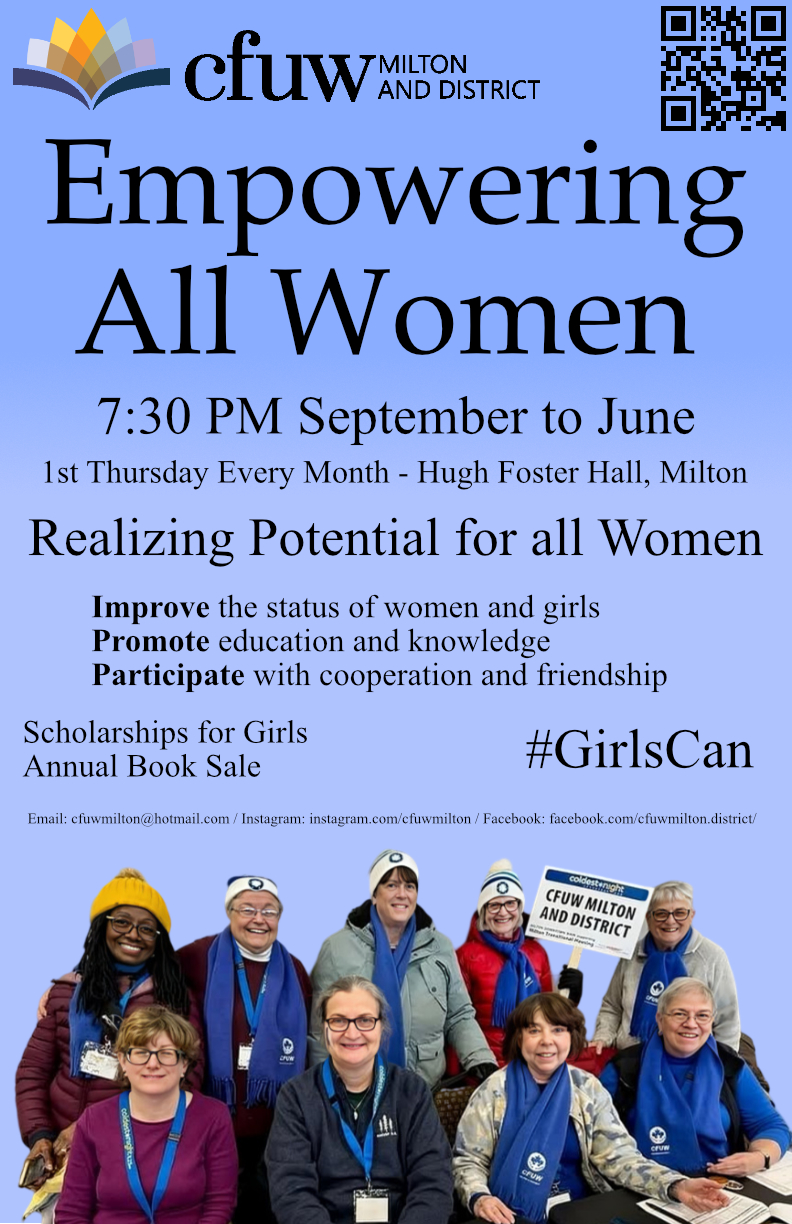 Slide 15 of 160
[Speaker Notes: https://cs1033.gaul.csd.uwo.ca/~shira/posterassign/shira_poster.jpg]
Slide 16 of 160
[Speaker Notes: https://cs1033.gaul.csd.uwo.ca/~sbansa47/posterassign/sbansa47_poster.jpg]
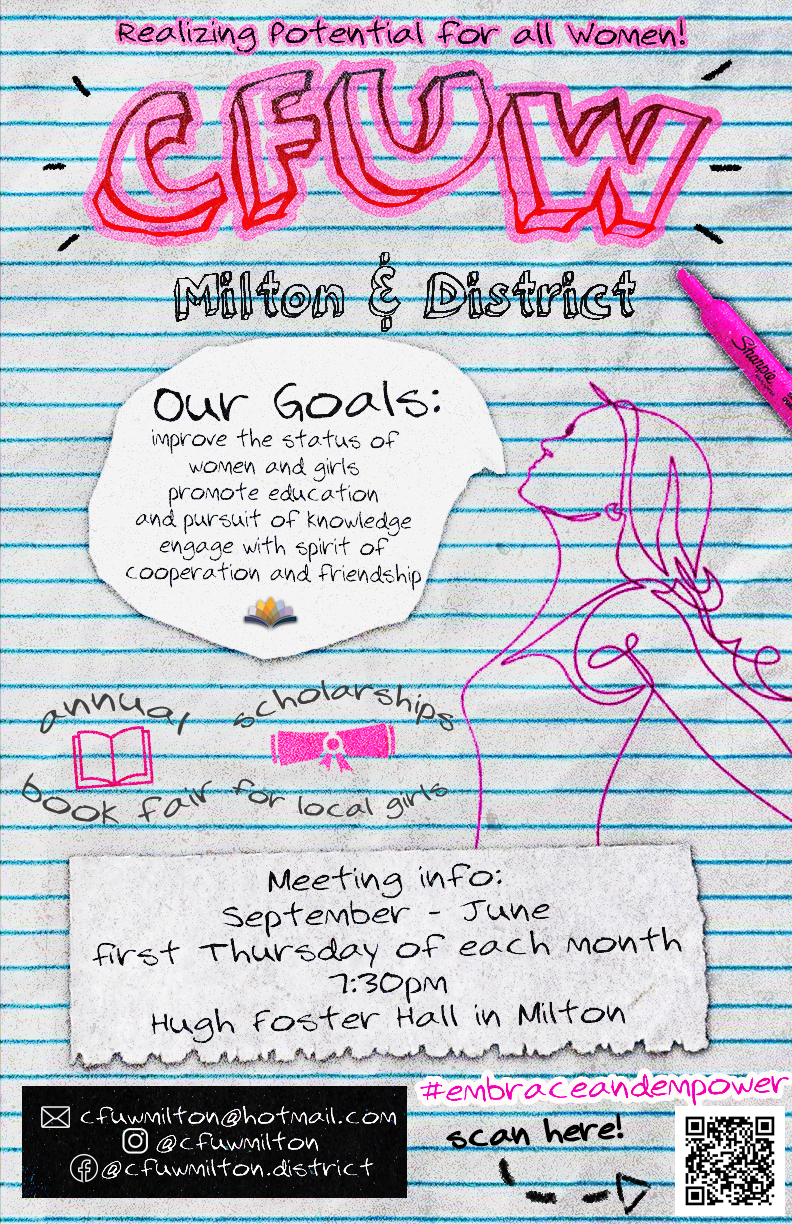 Slide 17 of 160
[Speaker Notes: https://cs1033.gaul.csd.uwo.ca/~ssing844/posterassign/ssing844_poster.jpg]
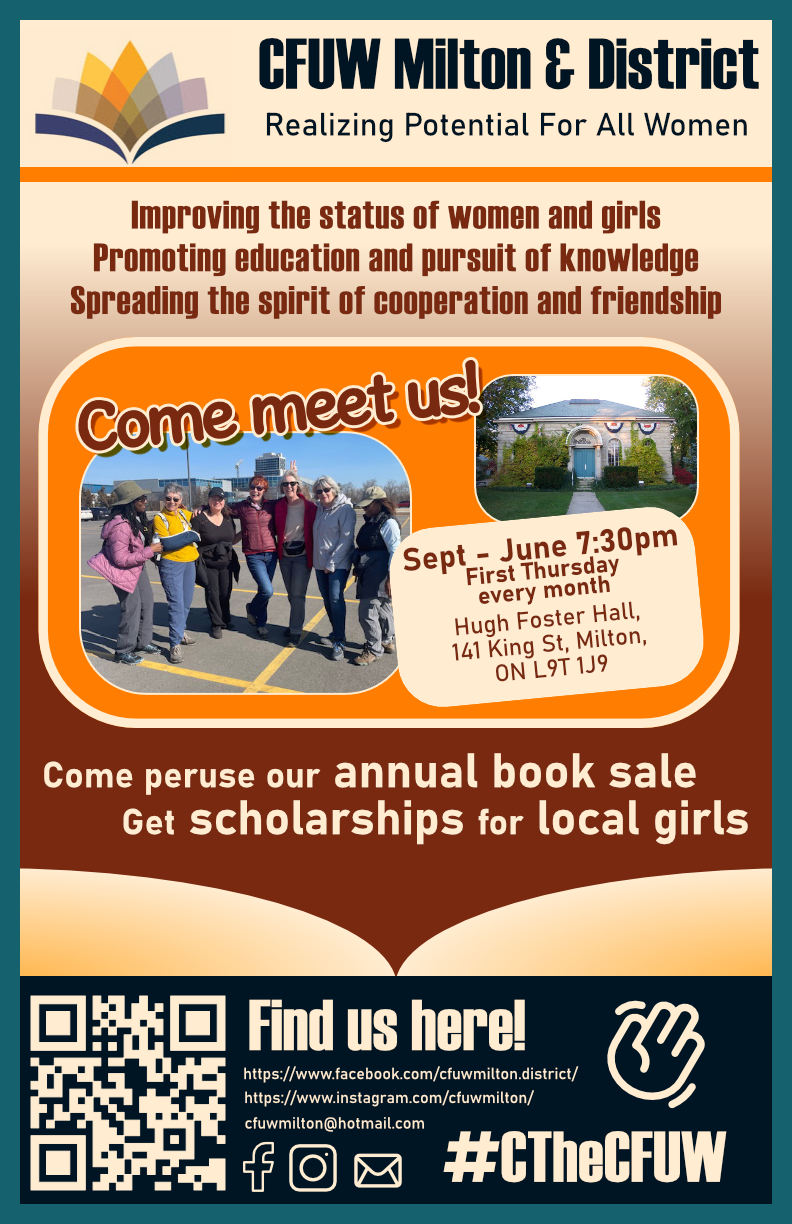 Slide 18 of 160
[Speaker Notes: https://cs1033.gaul.csd.uwo.ca/~czha28/posterassign/czha28_poster.jpg]
Slide 19 of 160
[Speaker Notes: https://cs1033.gaul.csd.uwo.ca/~ssun388/posterassign/ssun388_poster.jpg]
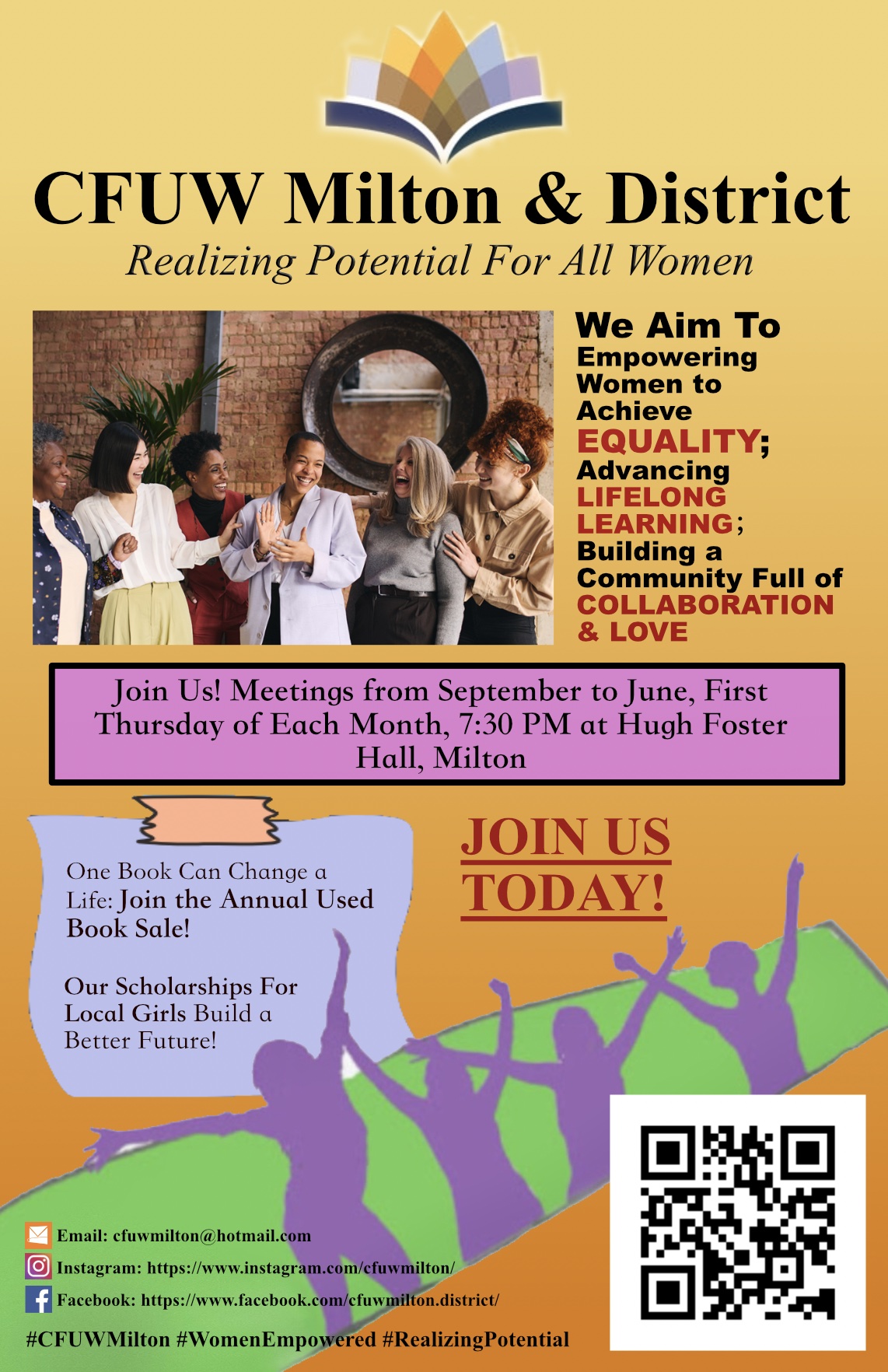 Slide 20 of 160
[Speaker Notes: https://cs1033.gaul.csd.uwo.ca/~sli2574/posterassign/sli2574_poster.jpg]
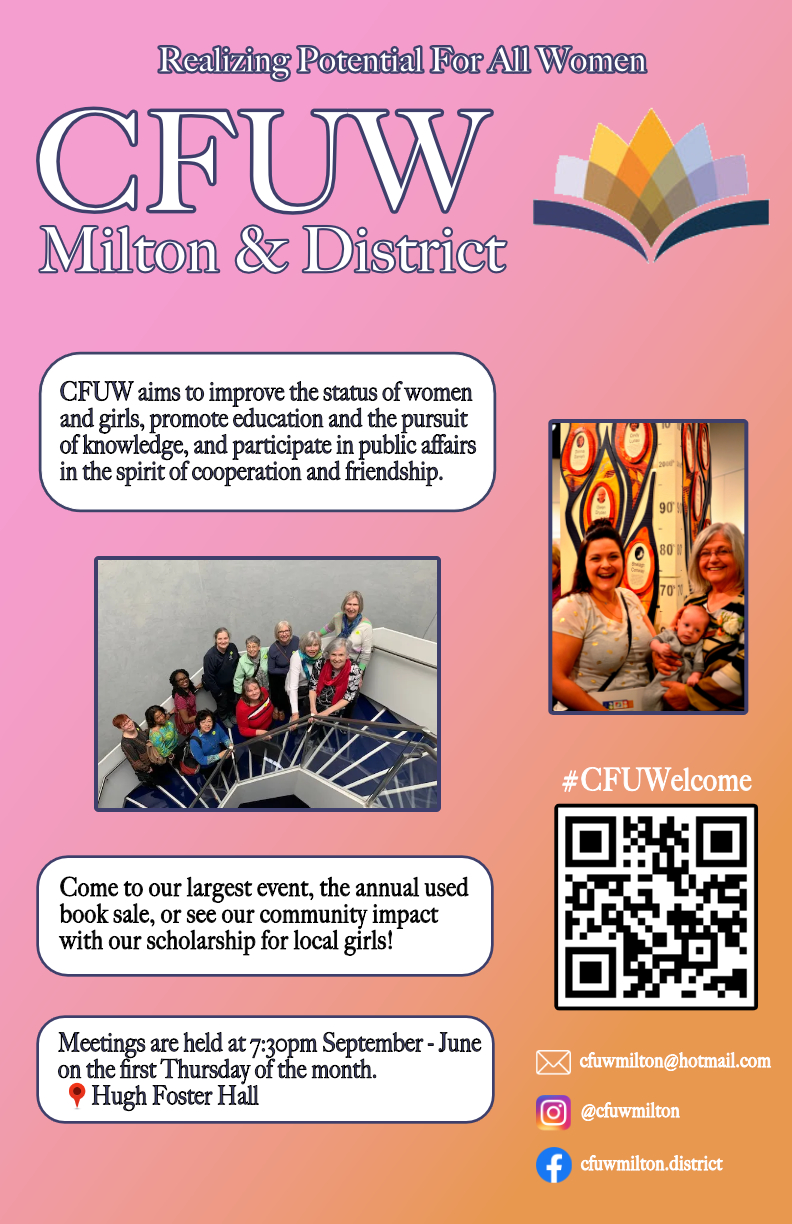 Slide 21 of 160
[Speaker Notes: https://cs1033.gaul.csd.uwo.ca/~skitzen/posterassign/skitzen_poster.jpg]
Slide 22 of 160
[Speaker Notes: https://cs1033.gaul.csd.uwo.ca/~sande72/posterassign/sande72_poster.jpg]
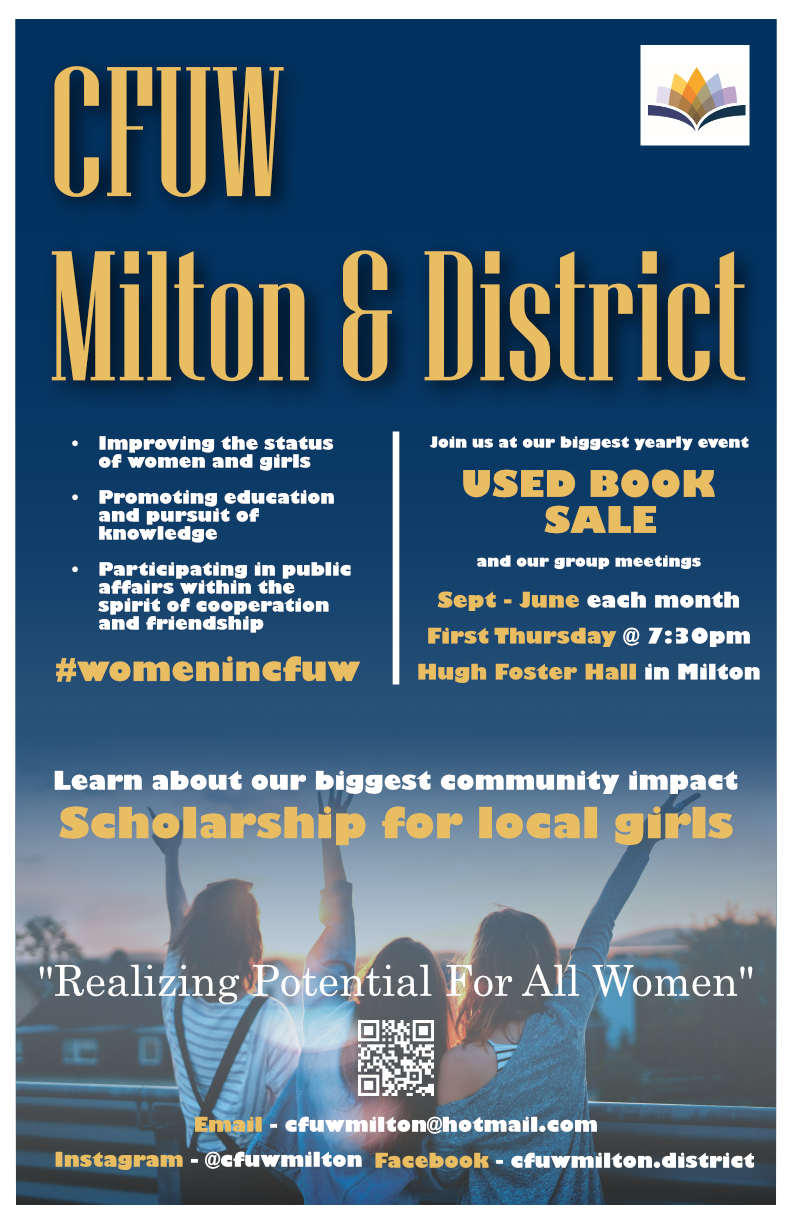 Slide 23 of 160
[Speaker Notes: https://cs1033.gaul.csd.uwo.ca/~sangari/posterassign/sangari_poster.jpg]
Slide 24 of 160
[Speaker Notes: https://cs1033.gaul.csd.uwo.ca/~sqiu85/posterassign/sqiu85_poster.jpg]
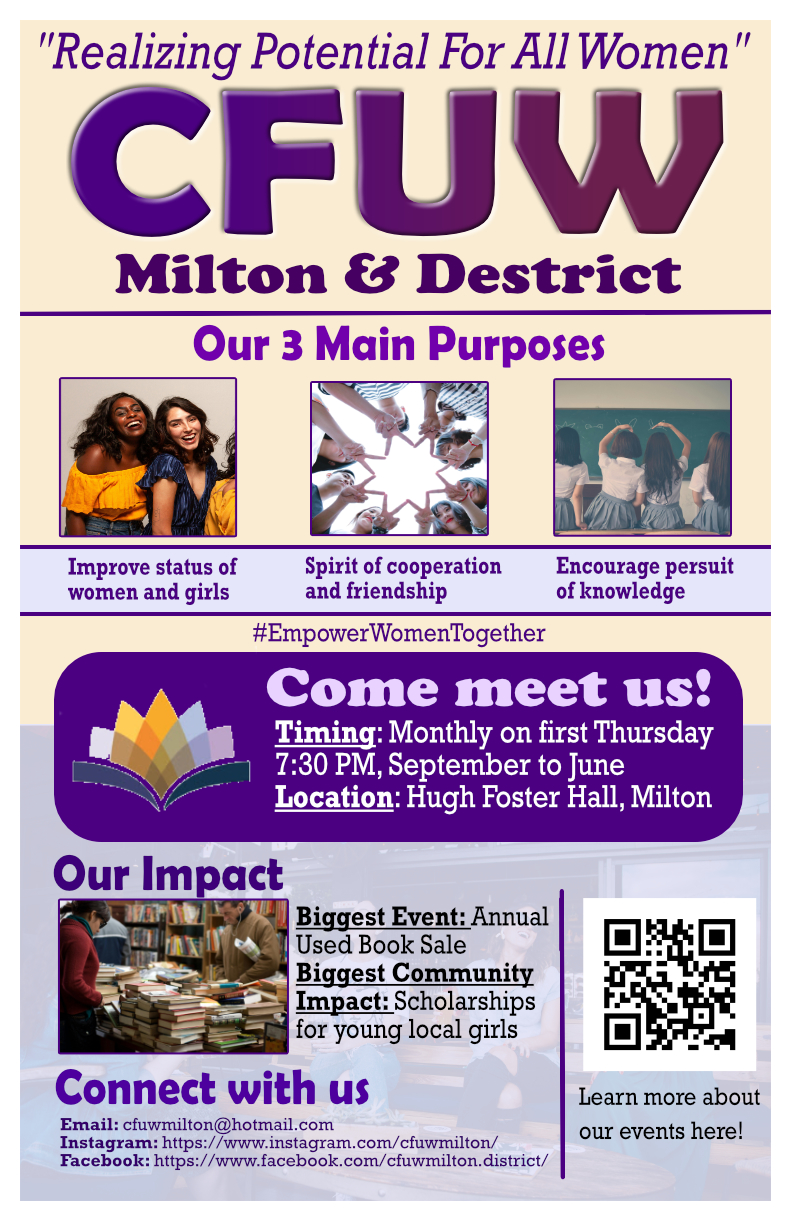 Slide 25 of 160
[Speaker Notes: https://cs1033.gaul.csd.uwo.ca/~spattan/posterassign/spattan_poster.jpg]
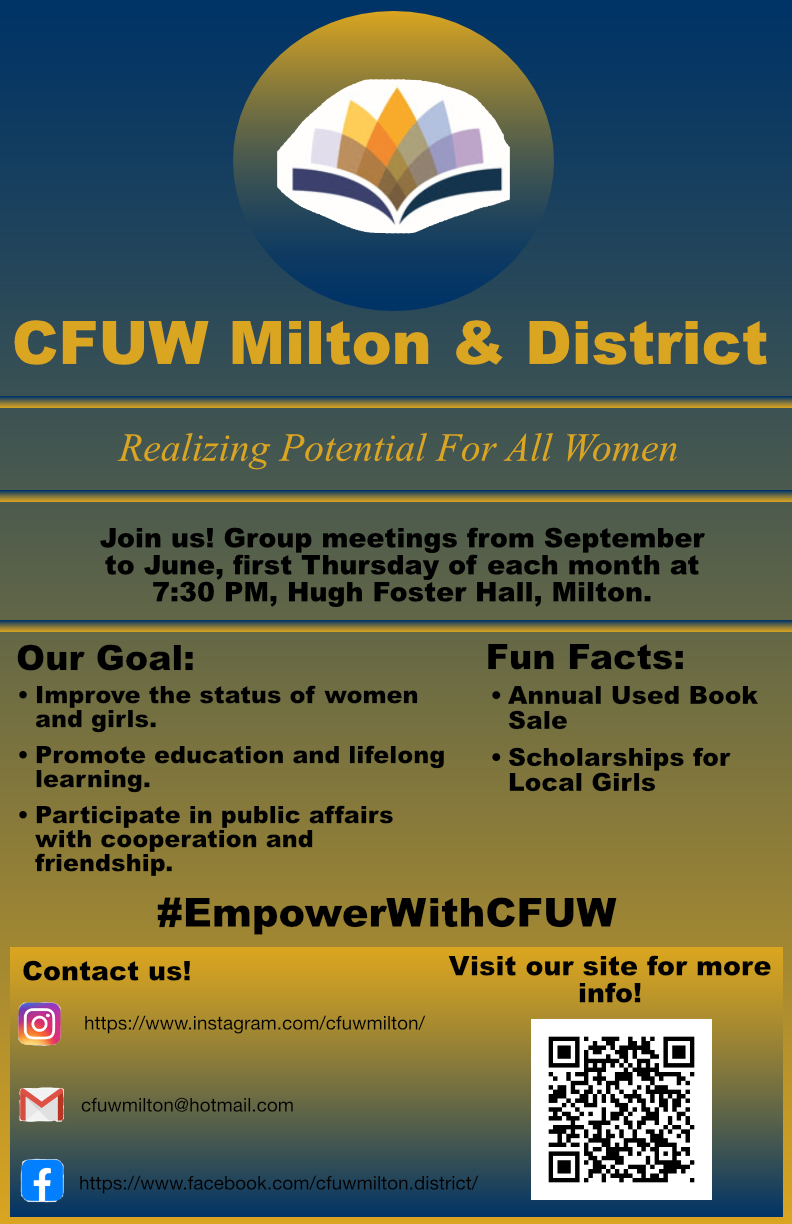 Slide 26 of 160
[Speaker Notes: https://cs1033.gaul.csd.uwo.ca/~salbattr/posterassign/salbattr_poster.jpg]
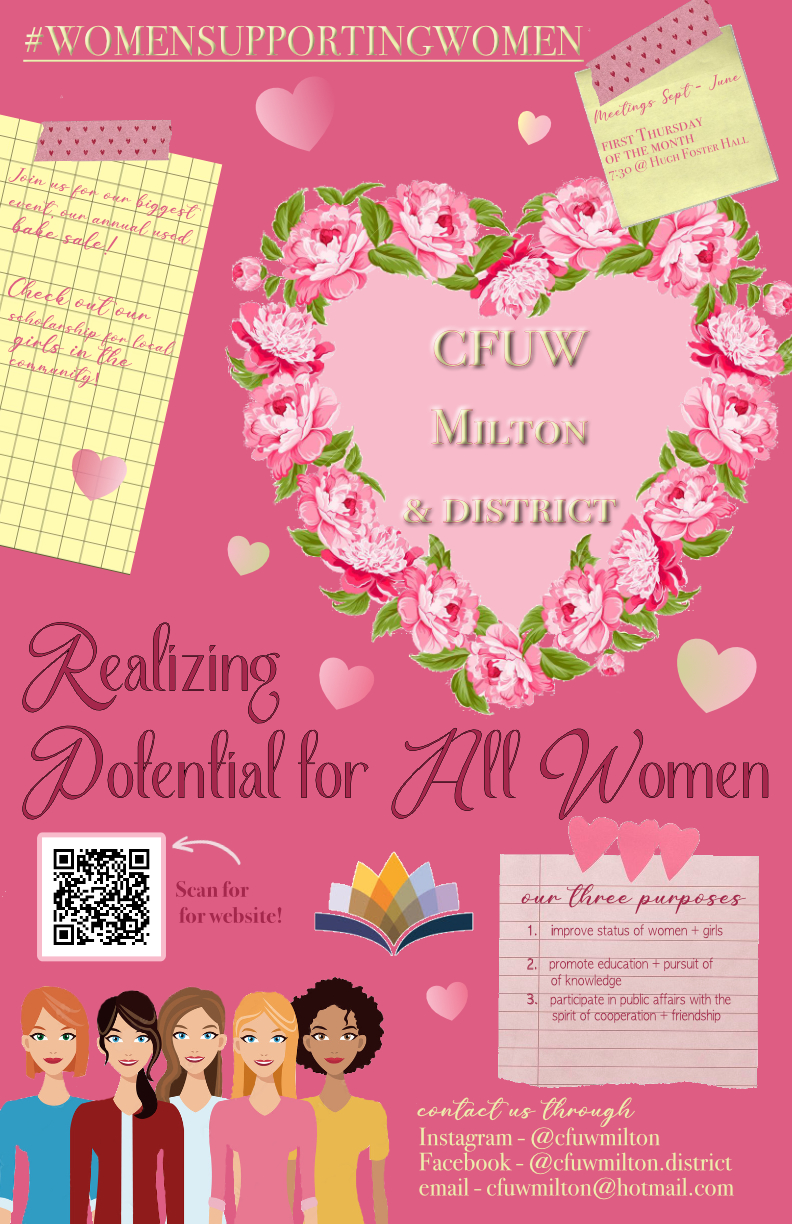 Slide 27 of 160
[Speaker Notes: https://cs1033.gaul.csd.uwo.ca/~sdavilam/posterassign/sdavilam_poster.jpg]
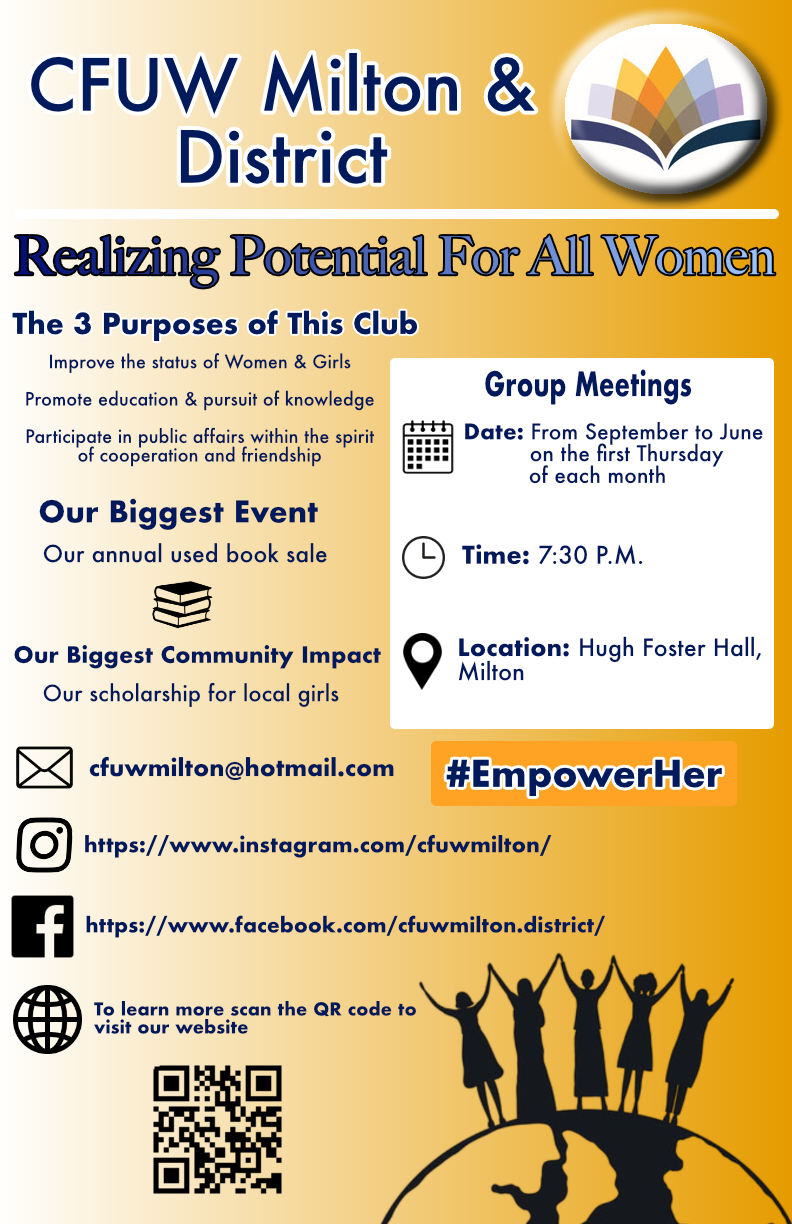 Slide 28 of 160
[Speaker Notes: https://cs1033.gaul.csd.uwo.ca/~solayaga/posterassign/solayaga_poster.jpg]
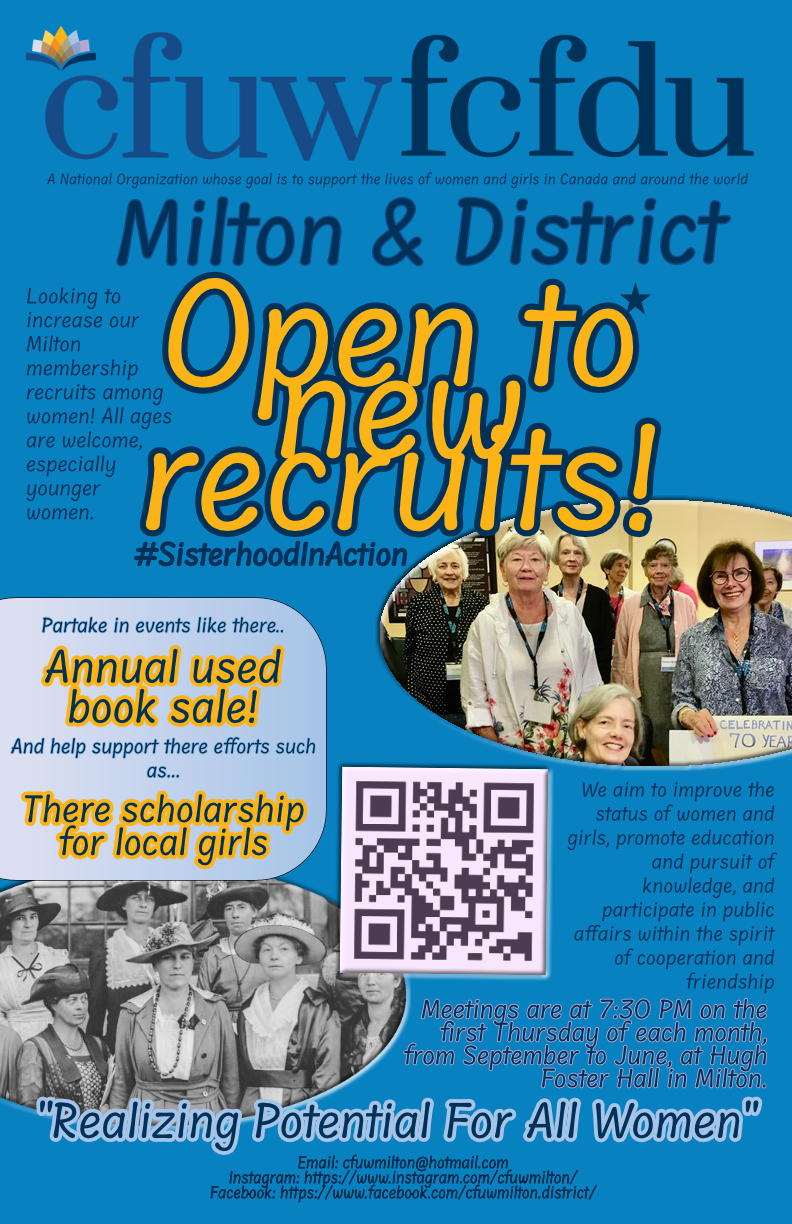 Slide 29 of 160
[Speaker Notes: https://cs1033.gaul.csd.uwo.ca/~slepine/posterassign/slepine_poster.jpg]
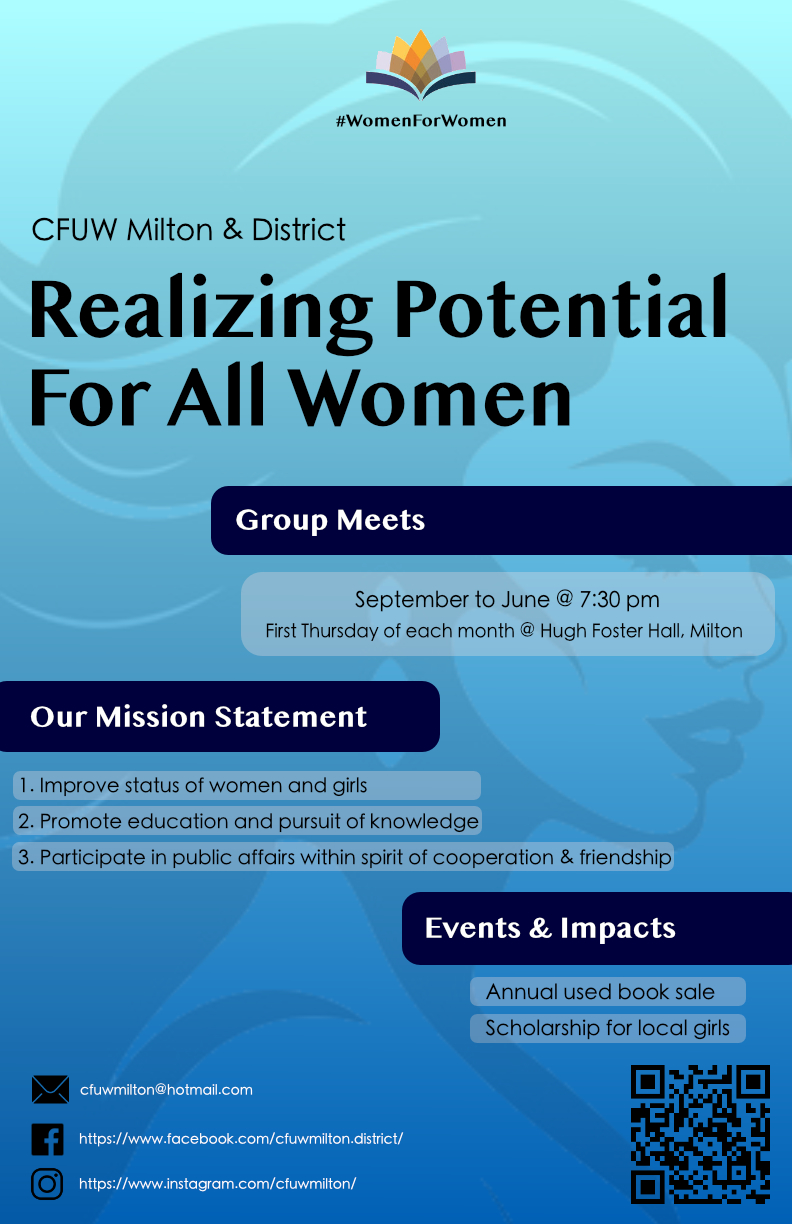 Slide 30 of 160
[Speaker Notes: https://cs1033.gaul.csd.uwo.ca/~sshar544/posterassign/sshar544_poster.jpg]
Slide 31 of 160
[Speaker Notes: https://cs1033.gaul.csd.uwo.ca/~sliabot3/posterassign/sliabot3_poster.jpg]
Slide 32 of 160
[Speaker Notes: https://cs1033.gaul.csd.uwo.ca/~sgaber3/posterassign/sgaber3_poster.jpg]
Slide 33 of 160
[Speaker Notes: https://cs1033.gaul.csd.uwo.ca/~slowe33/posterassign/slowe33_poster.jpg]
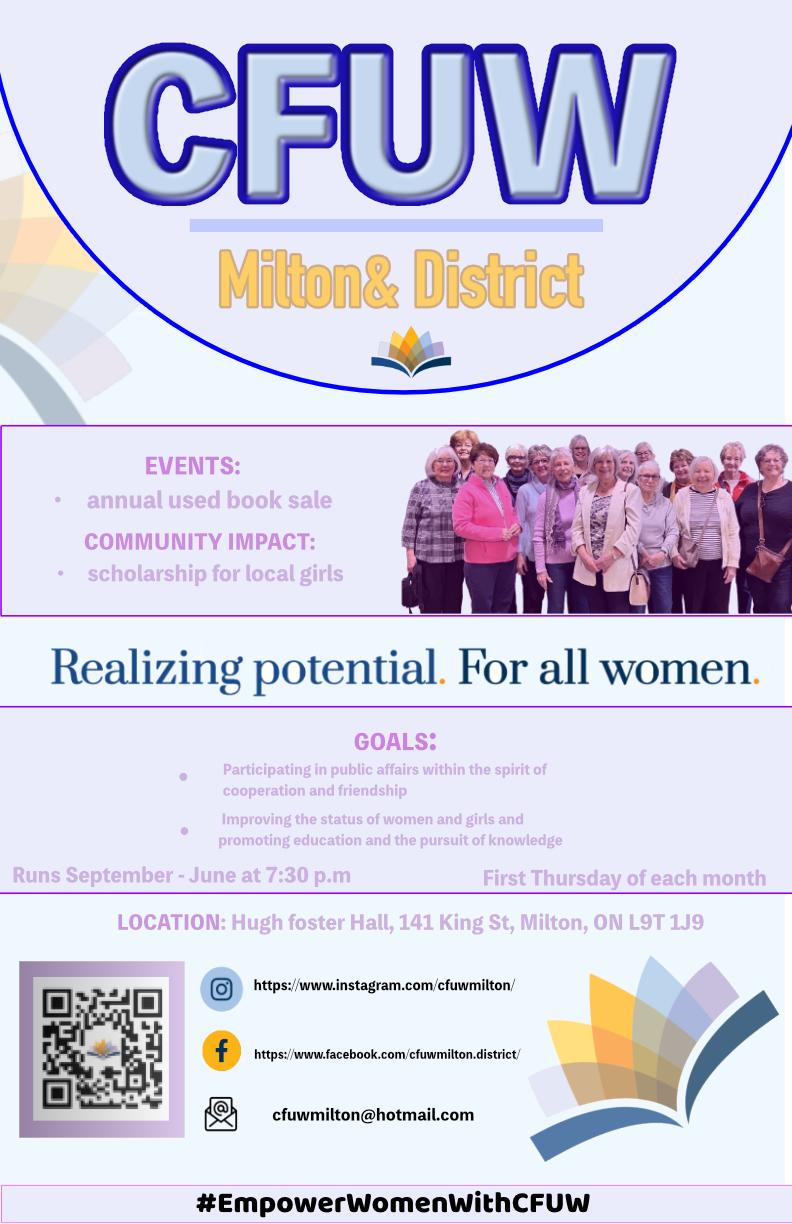 Slide 34 of 160
[Speaker Notes: https://cs1033.gaul.csd.uwo.ca/~scross27/posterassign/scross27_poster.jpg]
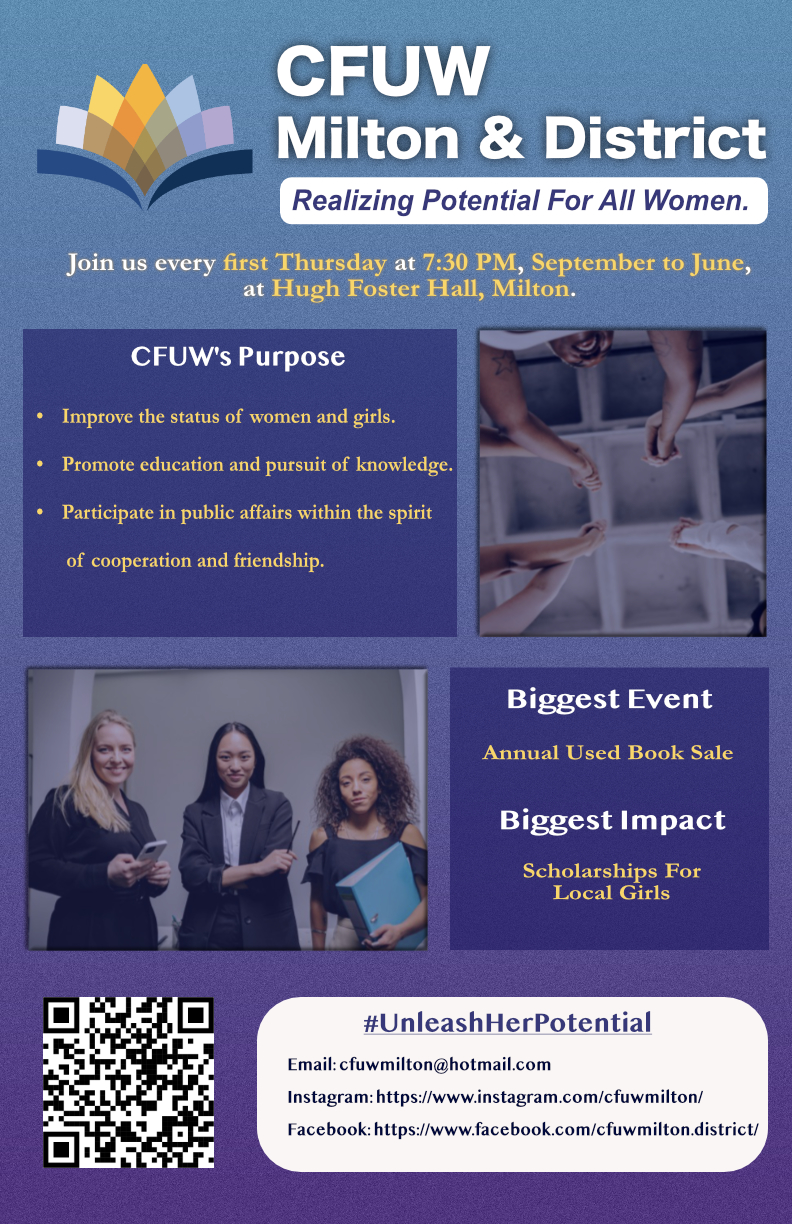 Slide 35 of 160
[Speaker Notes: https://cs1033.gaul.csd.uwo.ca/~dgan5/posterassign/dgan5_poster.jpg]
Slide 36 of 160
[Speaker Notes: https://cs1033.gaul.csd.uwo.ca/~smill242/posterassign/smill242_poster.jpg]
Slide 37 of 160
[Speaker Notes: https://cs1033.gaul.csd.uwo.ca/~sreece5/posterassign/sreece5_poster.jpg]
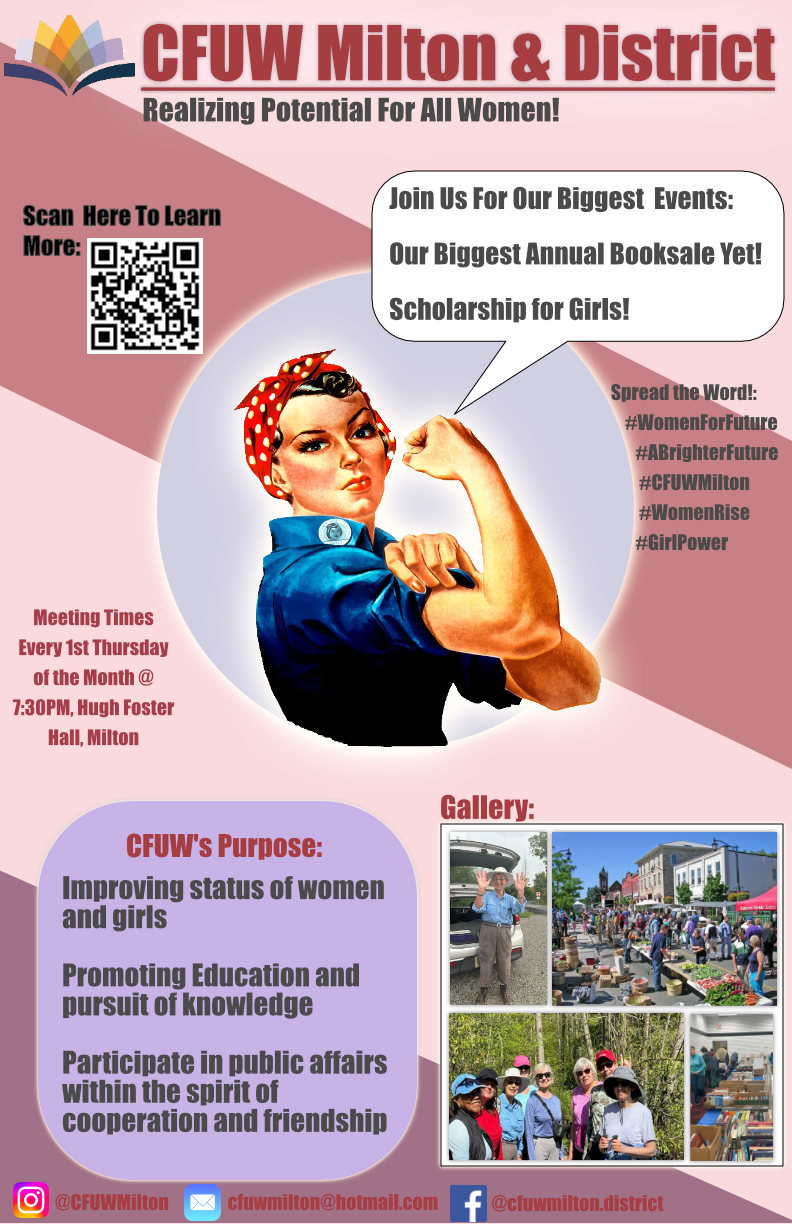 Slide 38 of 160
[Speaker Notes: https://cs1033.gaul.csd.uwo.ca/~stseng7/posterassign/stseng7_poster.jpg]
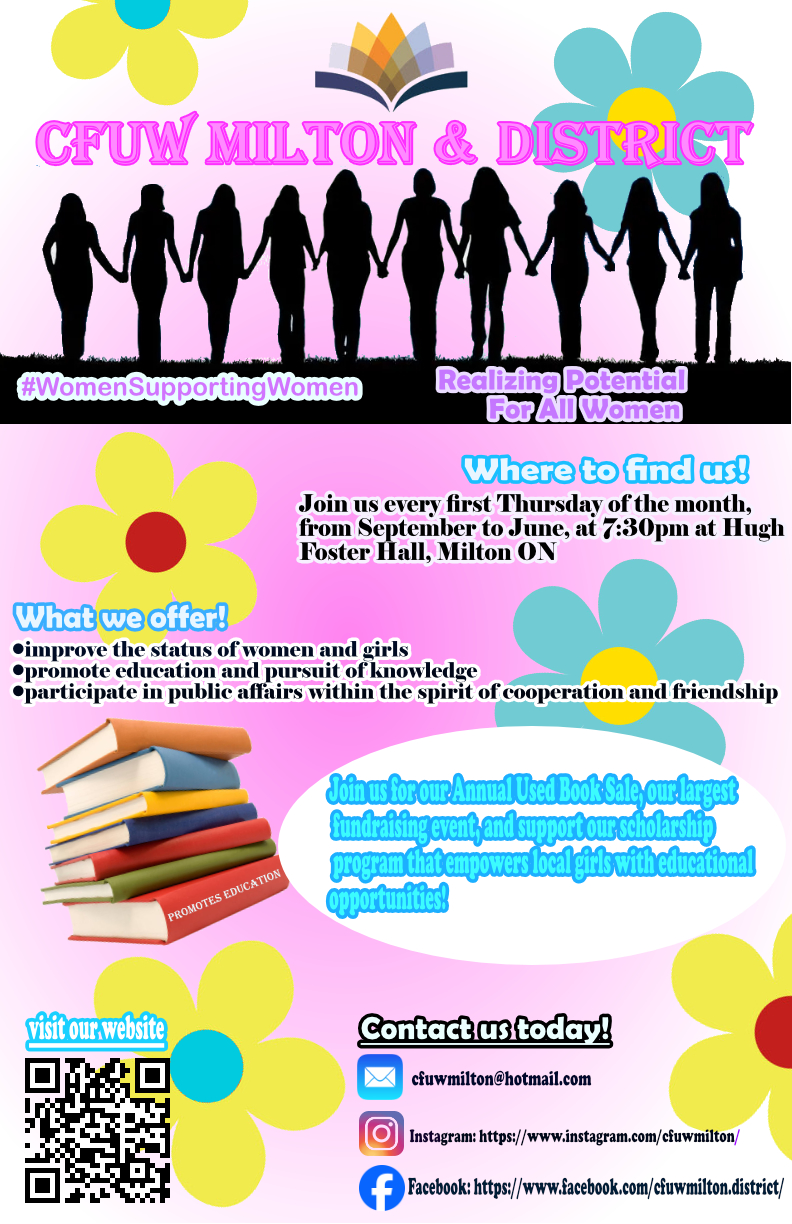 Slide 39 of 160
[Speaker Notes: https://cs1033.gaul.csd.uwo.ca/~ssnowlee/posterassign/ssnowlee_poster.jpg]
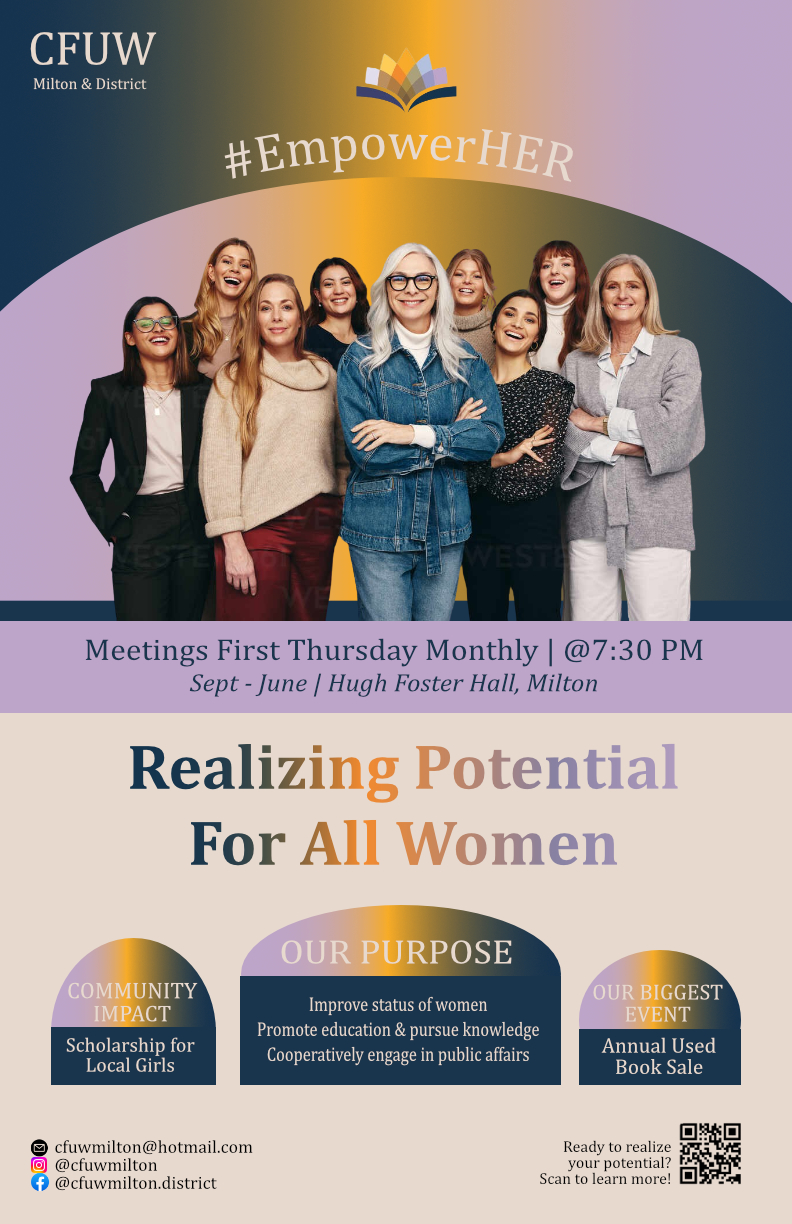 Slide 40 of 160
[Speaker Notes: https://cs1033.gaul.csd.uwo.ca/~swan2289/posterassign/swan2289_poster.jpg]
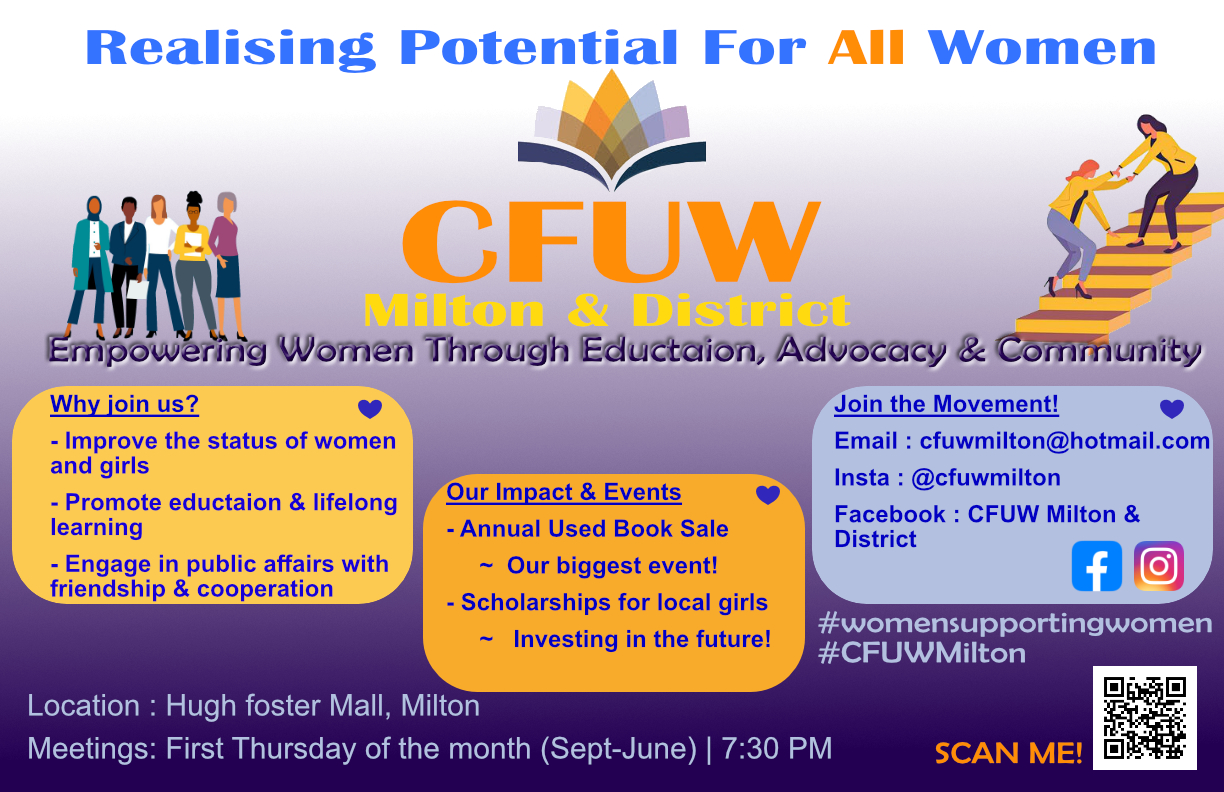 Slide 41 of 160
[Speaker Notes: https://cs1033.gaul.csd.uwo.ca/~sferre28/posterassign/sferre28_poster.jpg]
Slide 42 of 160
[Speaker Notes: https://cs1033.gaul.csd.uwo.ca/~sselvon/posterassign/sselvon_poster.jpg]
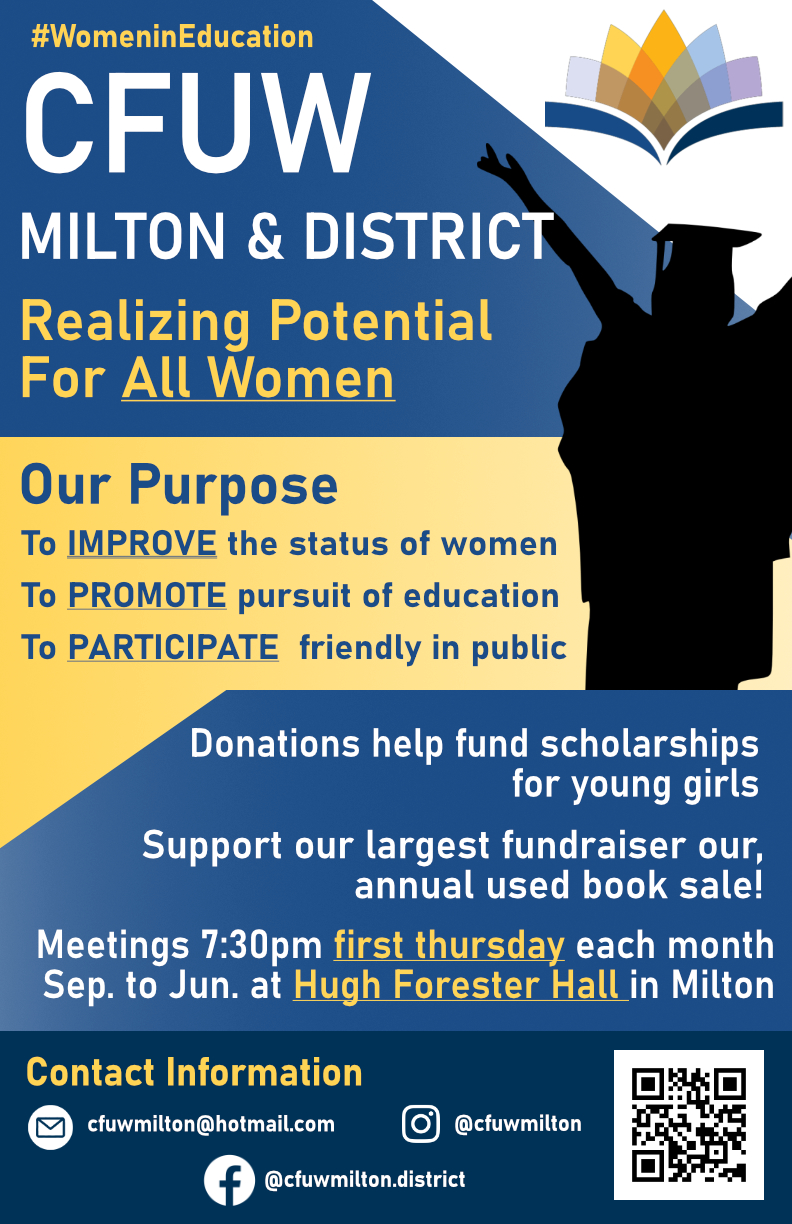 Slide 43 of 160
[Speaker Notes: https://cs1033.gaul.csd.uwo.ca/~sweller7/posterassign/sweller7_poster.jpg]
Slide 44 of 160
[Speaker Notes: https://cs1033.gaul.csd.uwo.ca/~sbrow456/posterassign/sbrow456_poster.jpg]
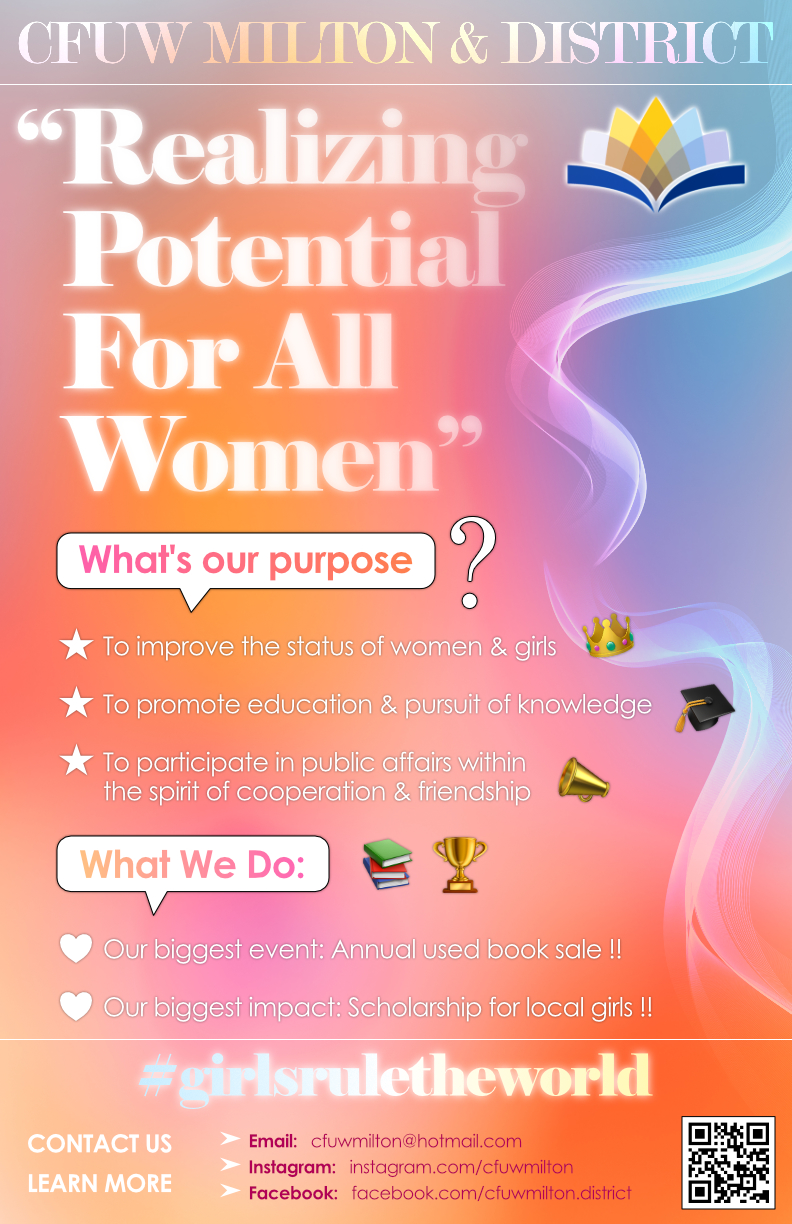 Slide 45 of 160
[Speaker Notes: https://cs1033.gaul.csd.uwo.ca/~smisli/posterassign/smisli_poster.jpg]
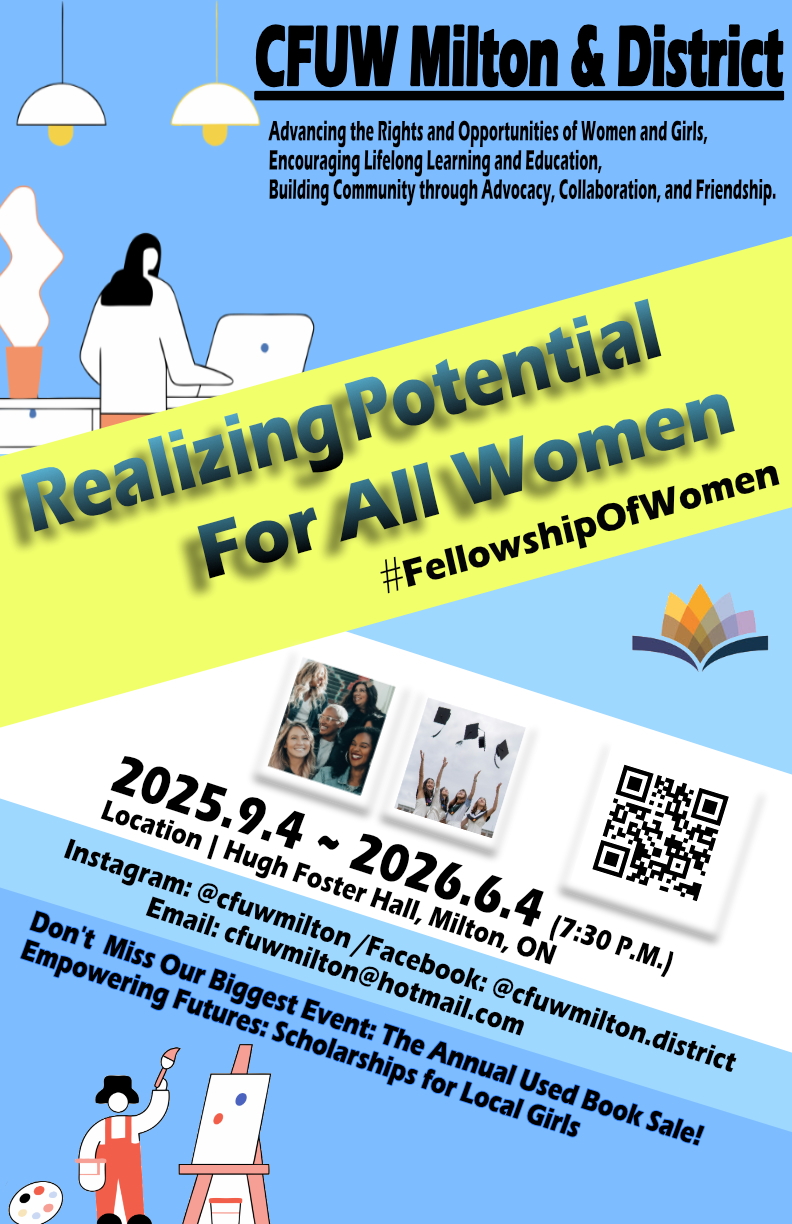 Slide 46 of 160
[Speaker Notes: https://cs1033.gaul.csd.uwo.ca/~spark737/posterassign/spark737_poster.jpg]
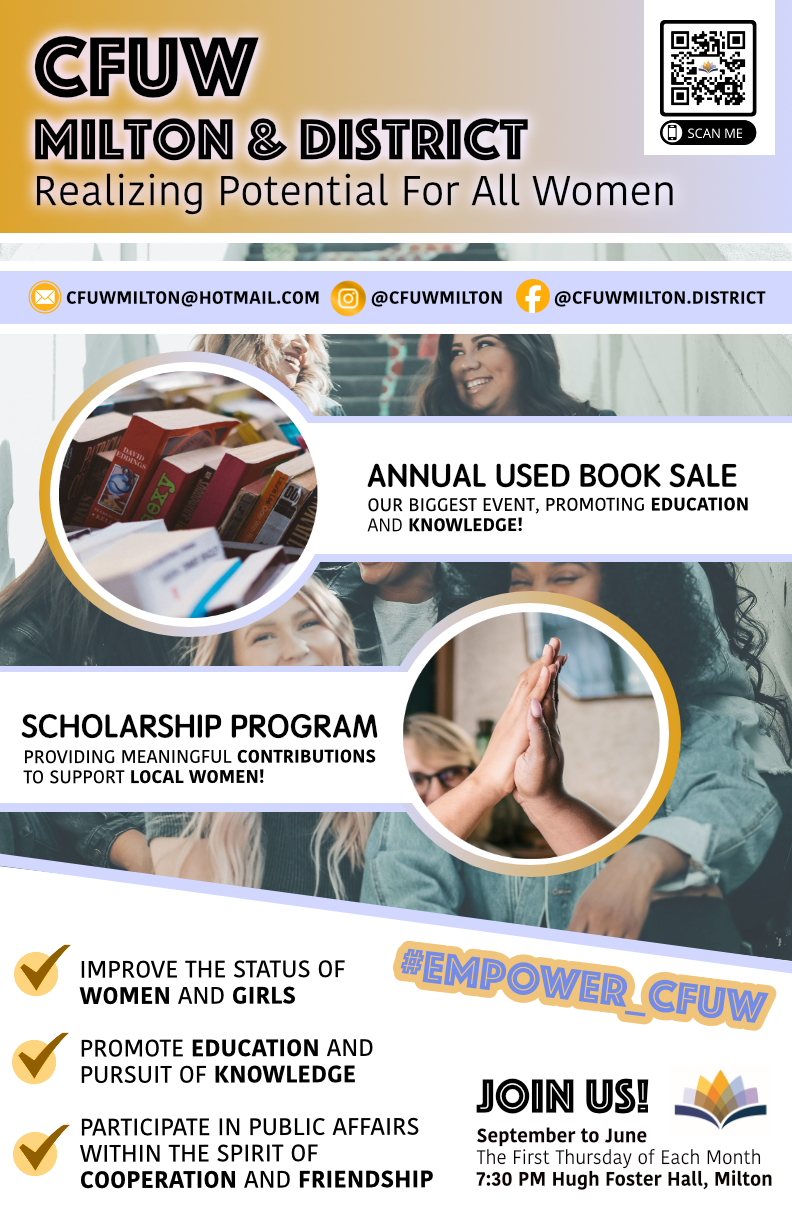 Slide 47 of 160
[Speaker Notes: https://cs1033.gaul.csd.uwo.ca/~tnanji2/posterassign/tnanji2_poster.jpg]
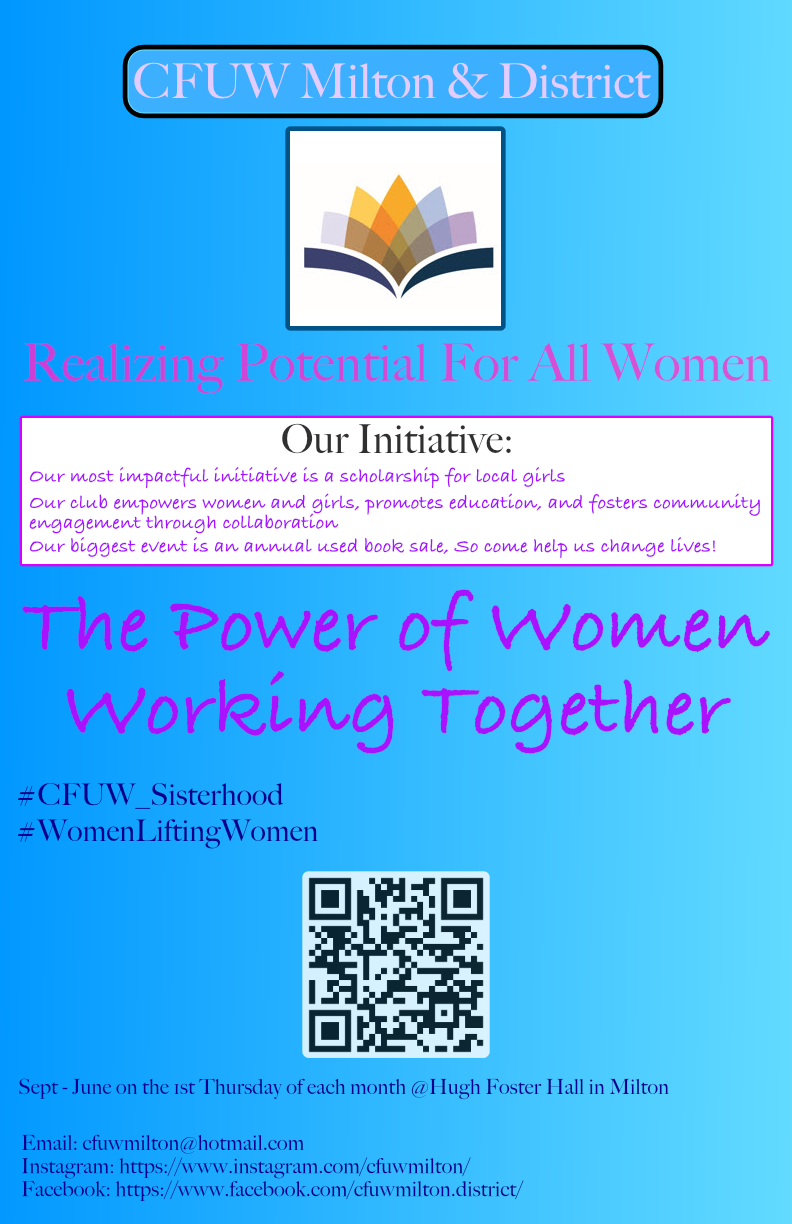 Slide 48 of 160
[Speaker Notes: https://cs1033.gaul.csd.uwo.ca/~tkim385/posterassign/tkim385_poster.jpg]
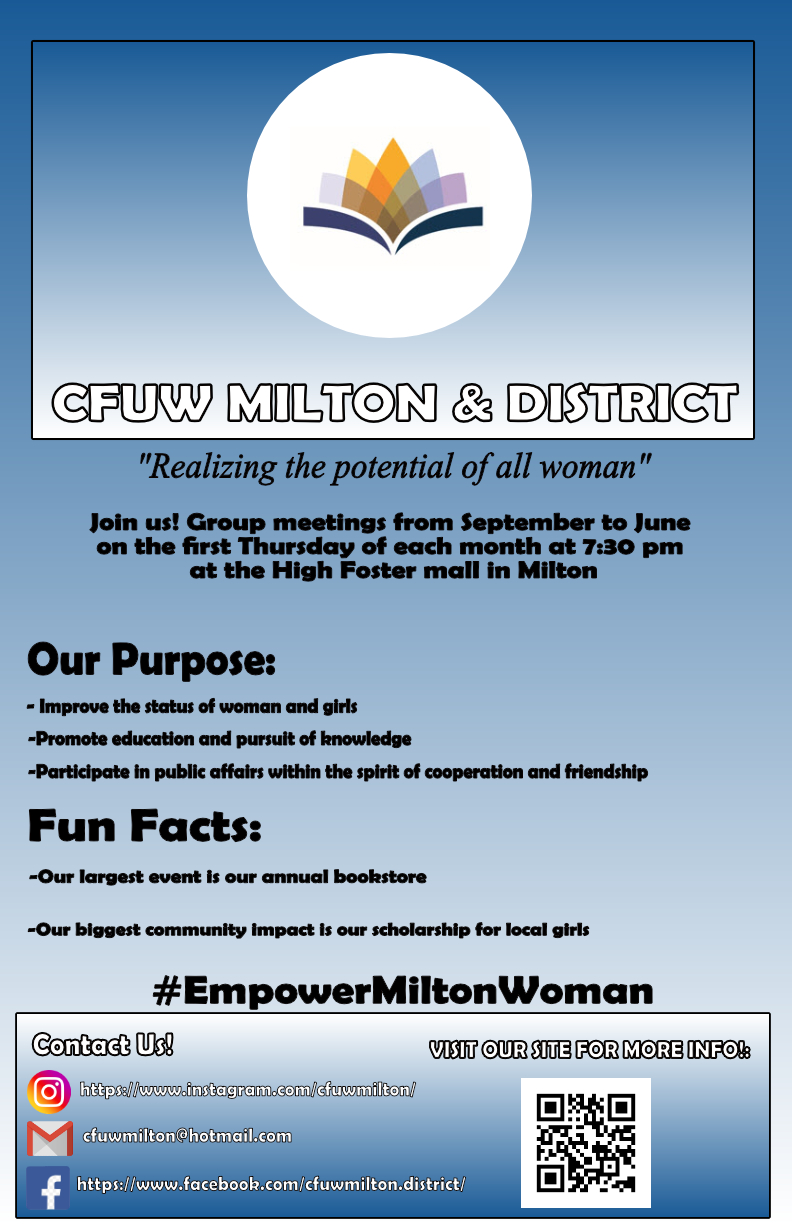 Slide 49 of 160
[Speaker Notes: https://cs1033.gaul.csd.uwo.ca/~tfahd/posterassign/tfahd_poster.jpg]
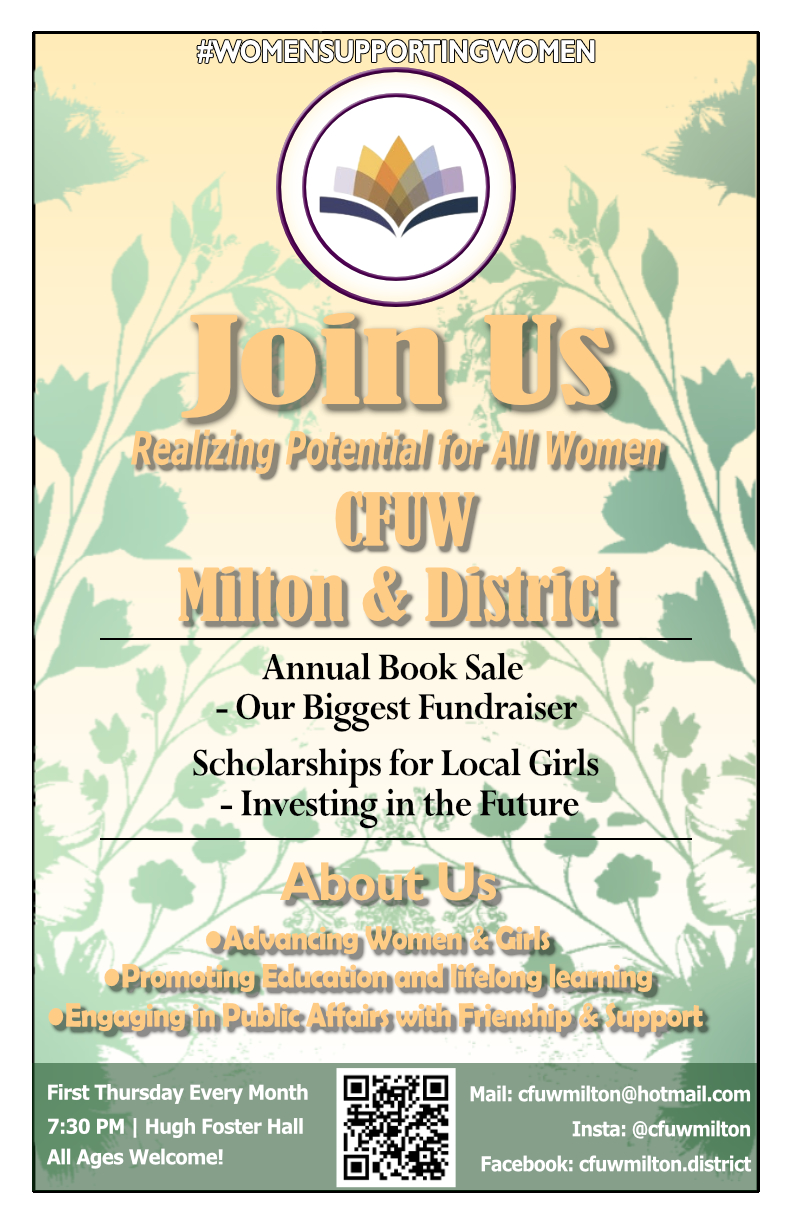 Slide 50 of 160
[Speaker Notes: https://cs1033.gaul.csd.uwo.ca/~tsarfra/posterassign/tsarfra_poster.jpg]
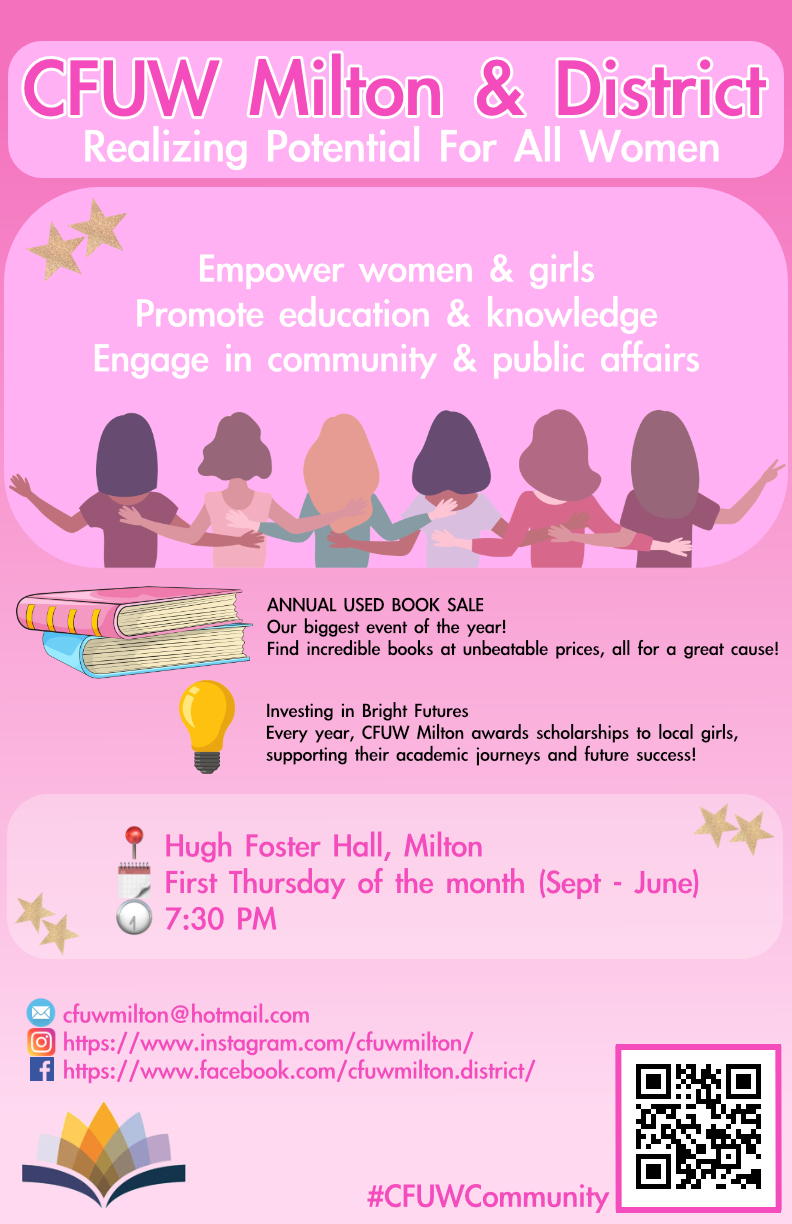 Slide 51 of 160
[Speaker Notes: https://cs1033.gaul.csd.uwo.ca/~truben/posterassign/truben_poster.jpg]
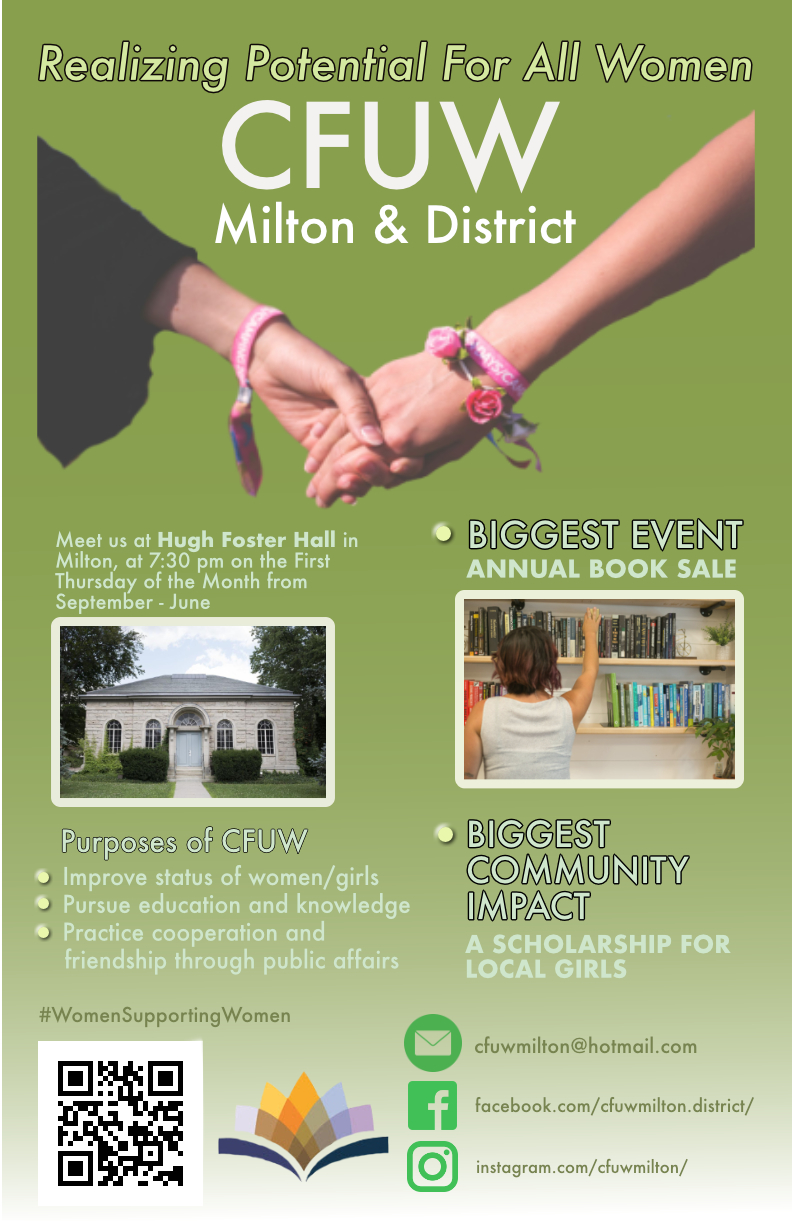 Slide 52 of 160
[Speaker Notes: https://cs1033.gaul.csd.uwo.ca/~ttiwana3/posterassign/ttiwana3_poster.jpg]
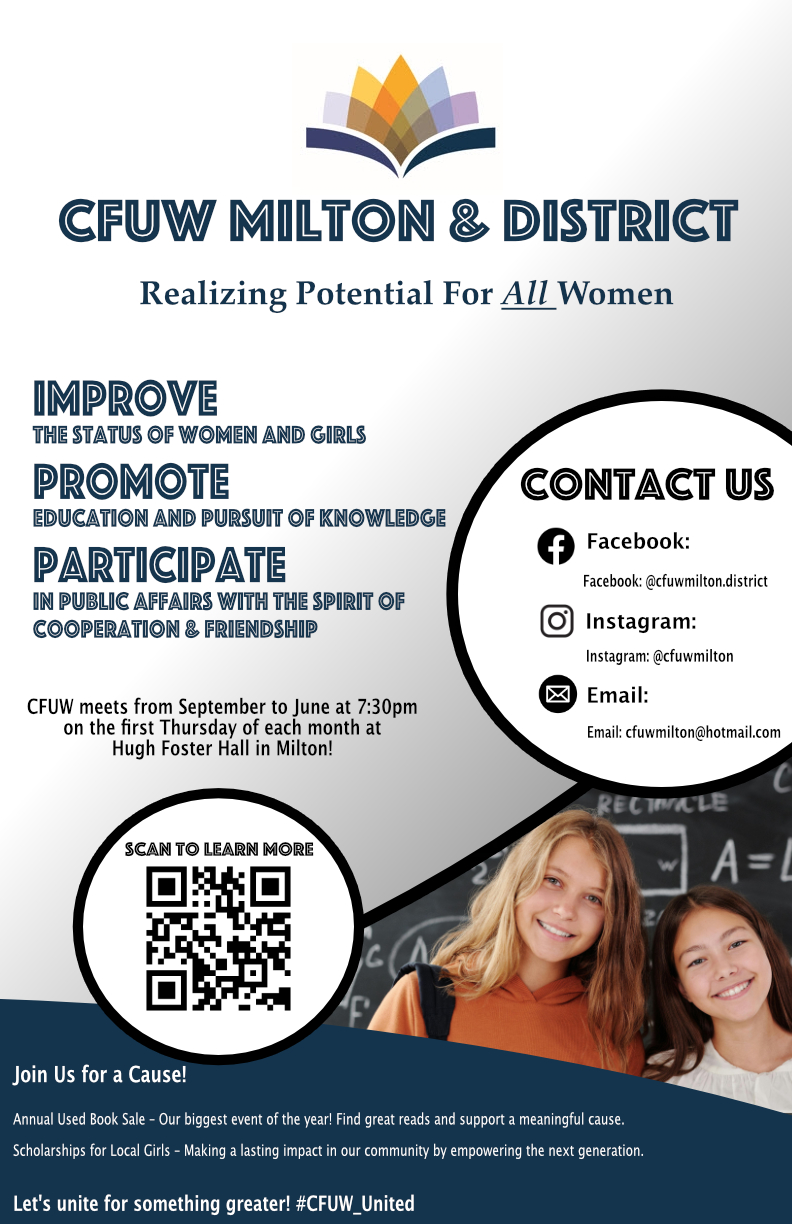 Slide 53 of 160
[Speaker Notes: https://cs1033.gaul.csd.uwo.ca/~tmai23/posterassign/tmai23_poster.jpg]
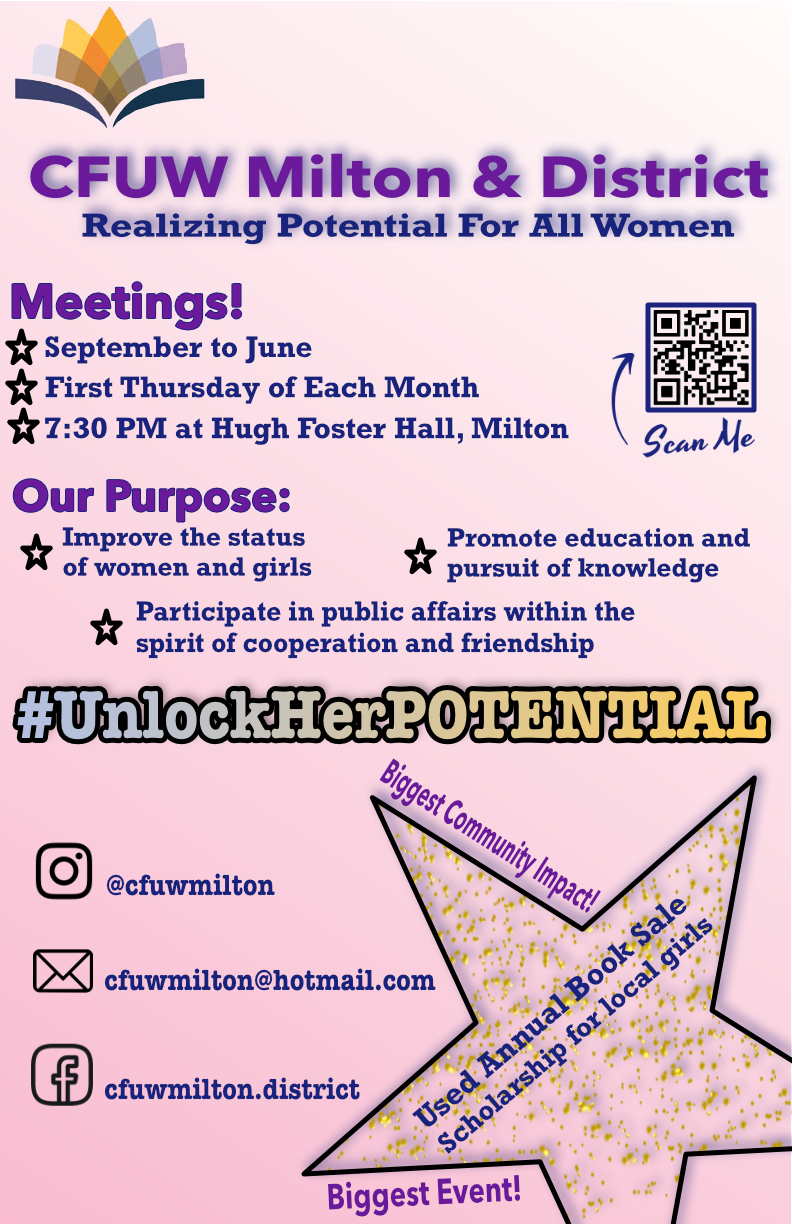 Slide 54 of 160
[Speaker Notes: https://cs1033.gaul.csd.uwo.ca/~tsahot/posterassign/tsahot_poster.jpg]
Slide 55 of 160
[Speaker Notes: https://cs1033.gaul.csd.uwo.ca/~tsadhra2/posterassign/tsadhra2_poster.jpg]
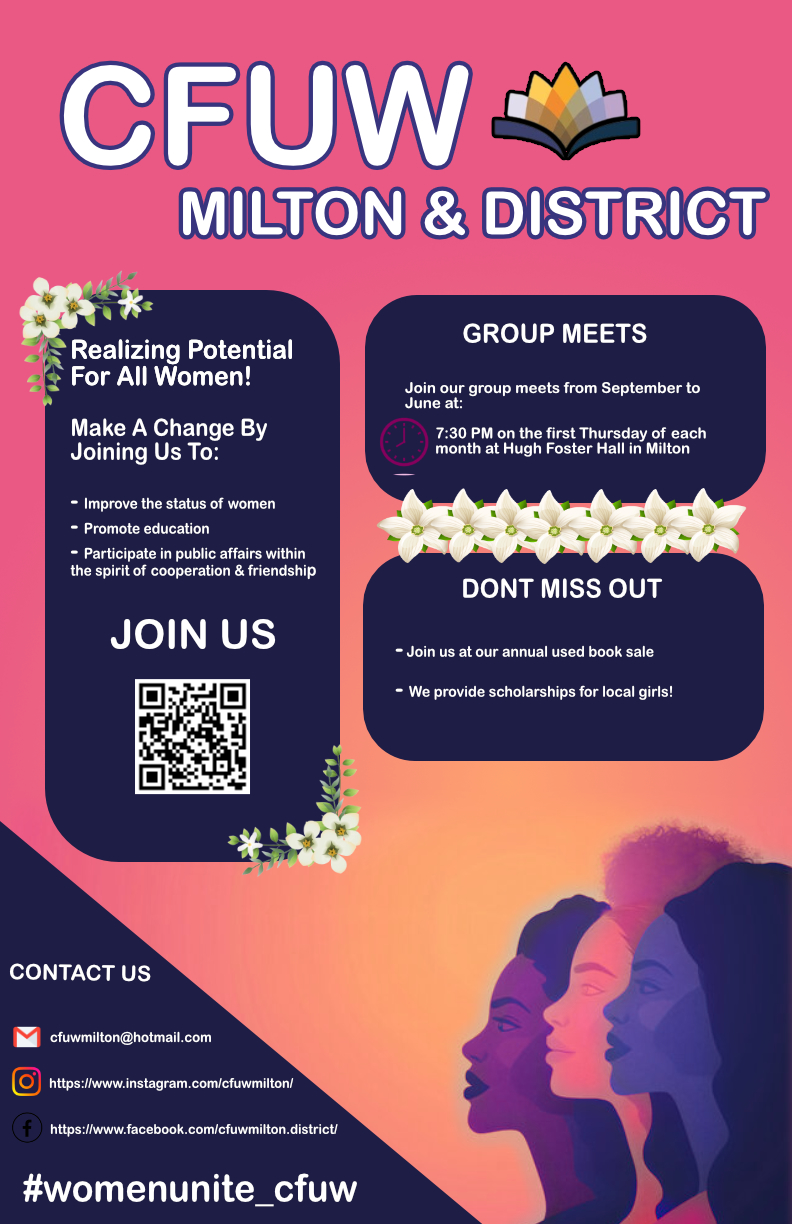 Slide 56 of 160
[Speaker Notes: https://cs1033.gaul.csd.uwo.ca/~tkurdiah/posterassign/tkurdiah_poster.jpg]
Slide 57 of 160
[Speaker Notes: https://cs1033.gaul.csd.uwo.ca/~tduym/posterassign/tduym_poster.jpg]
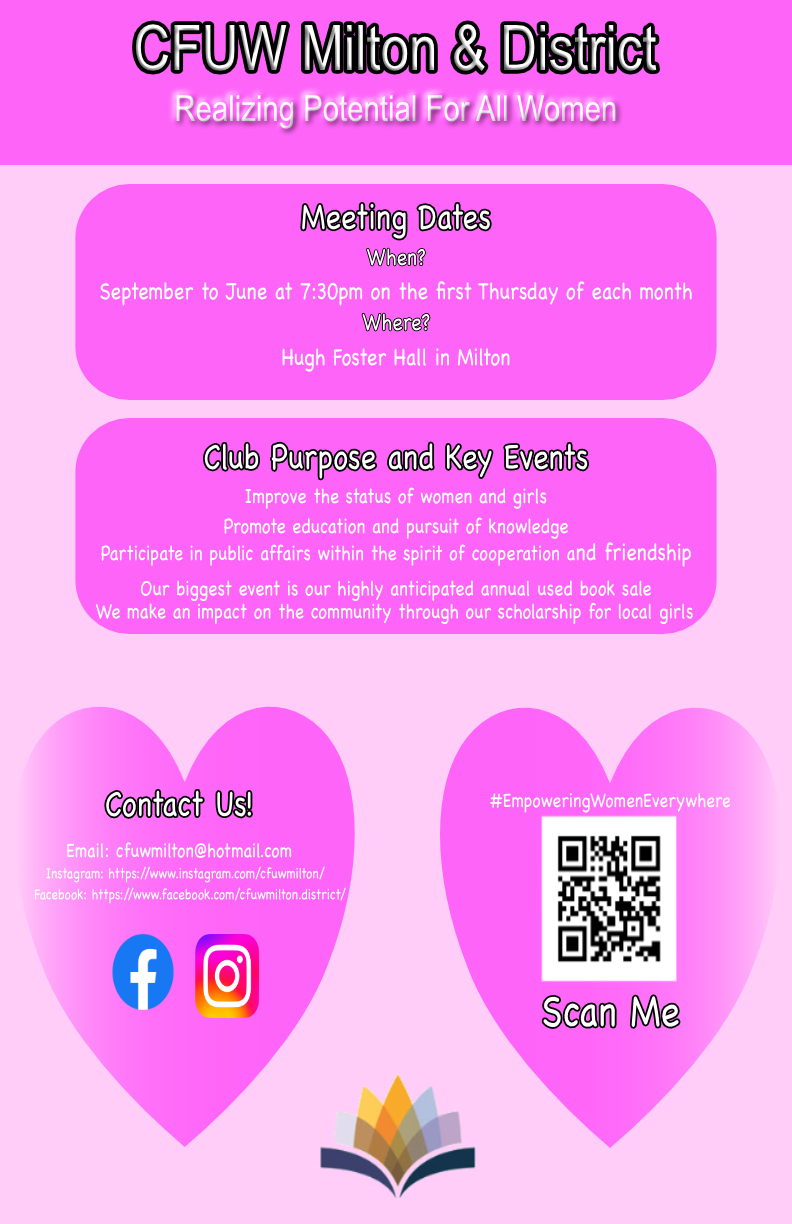 Slide 58 of 160
[Speaker Notes: https://cs1033.gaul.csd.uwo.ca/~trichman/posterassign/trichman_poster.jpg]
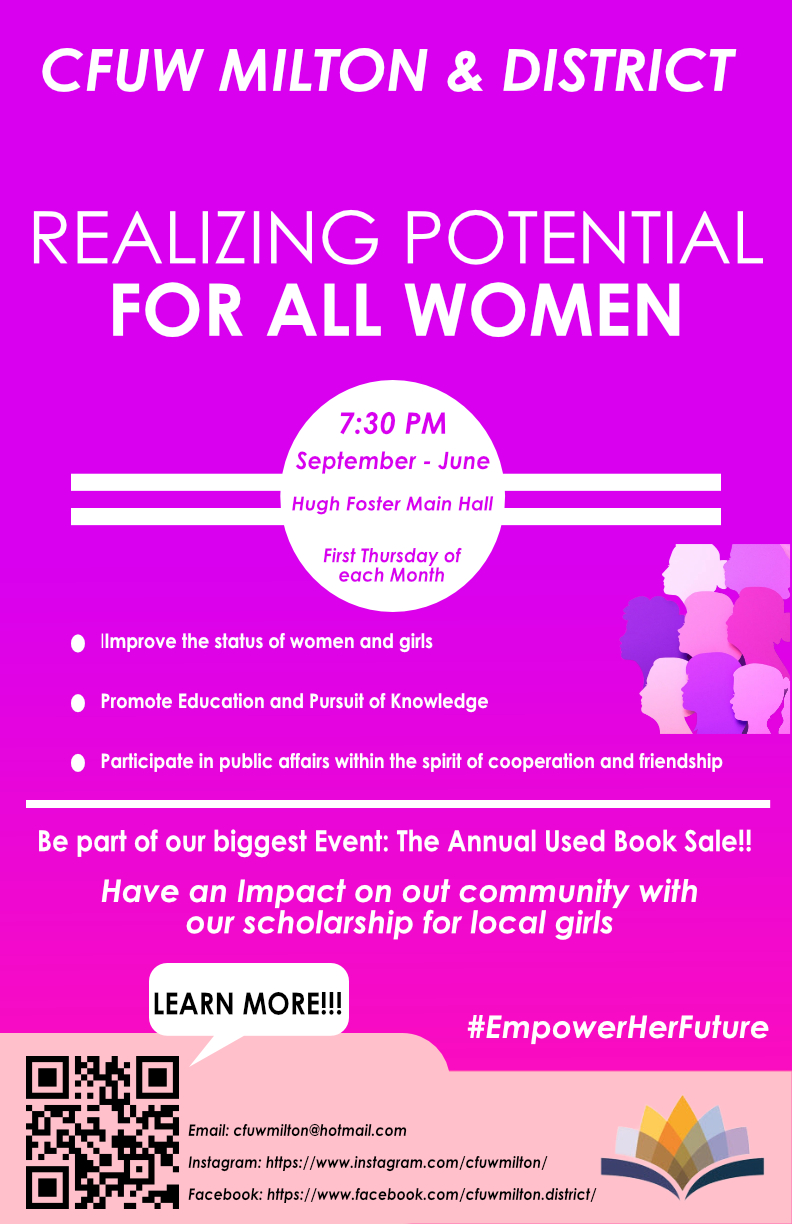 Slide 59 of 160
[Speaker Notes: https://cs1033.gaul.csd.uwo.ca/~tsaluja/posterassign/tsaluja_poster.jpg]
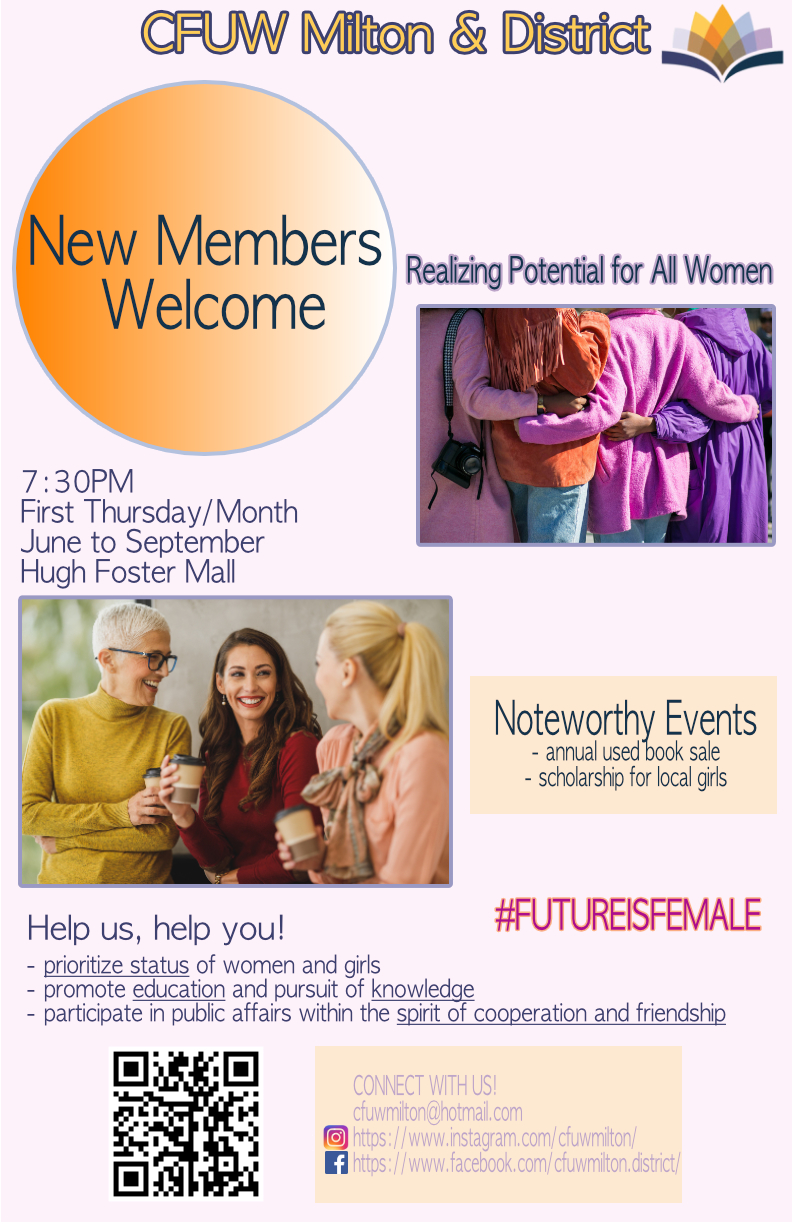 Slide 60 of 160
[Speaker Notes: https://cs1033.gaul.csd.uwo.ca/~trobbin4/posterassign/trobbin4_poster.jpg]
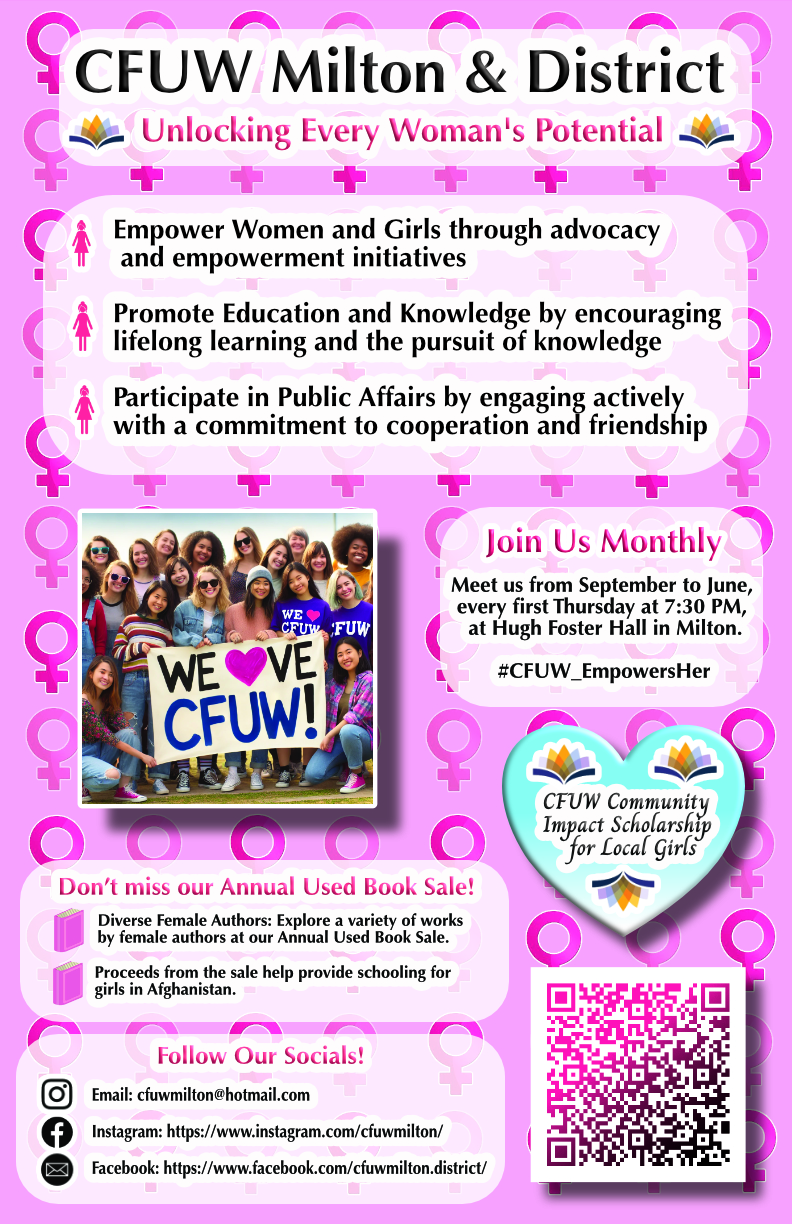 Slide 61 of 160
[Speaker Notes: https://cs1033.gaul.csd.uwo.ca/~tdiner/posterassign/tdiner_poster.jpg]
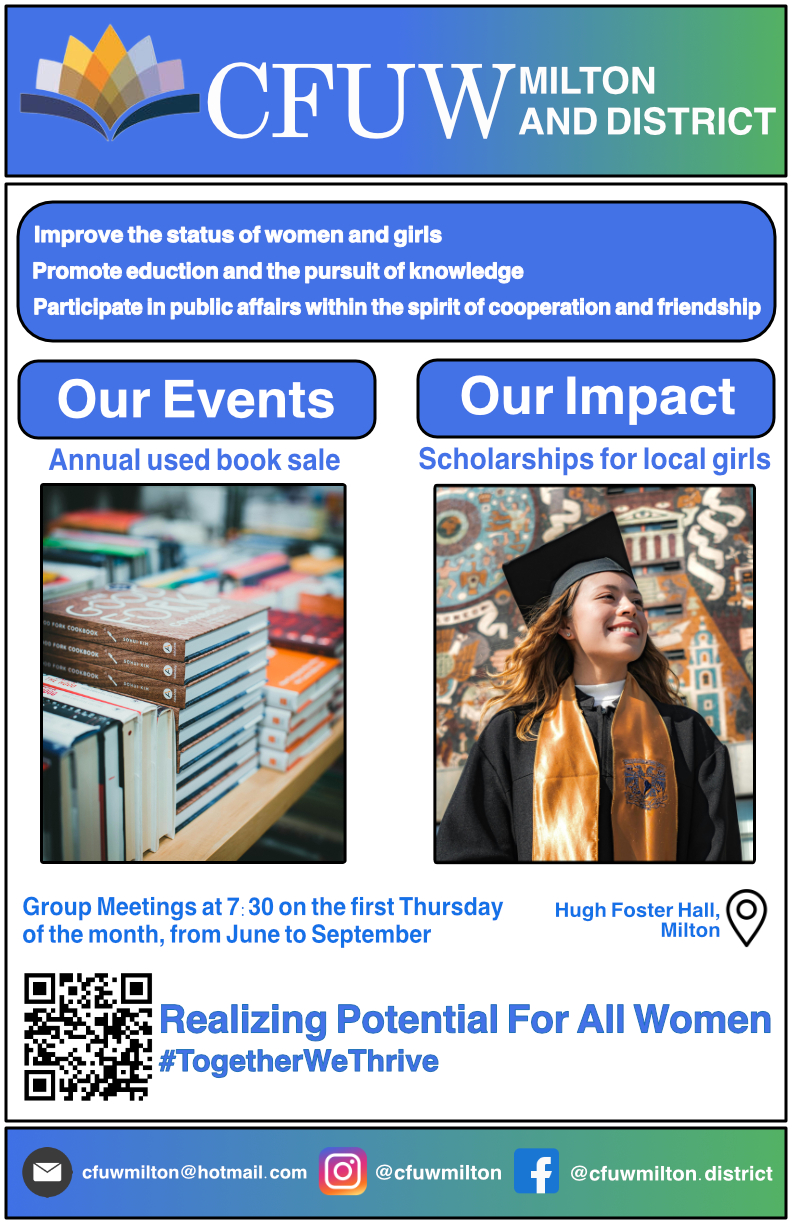 Slide 62 of 160
[Speaker Notes: https://cs1033.gaul.csd.uwo.ca/~tmontema/posterassign/tmontema_poster.jpg]
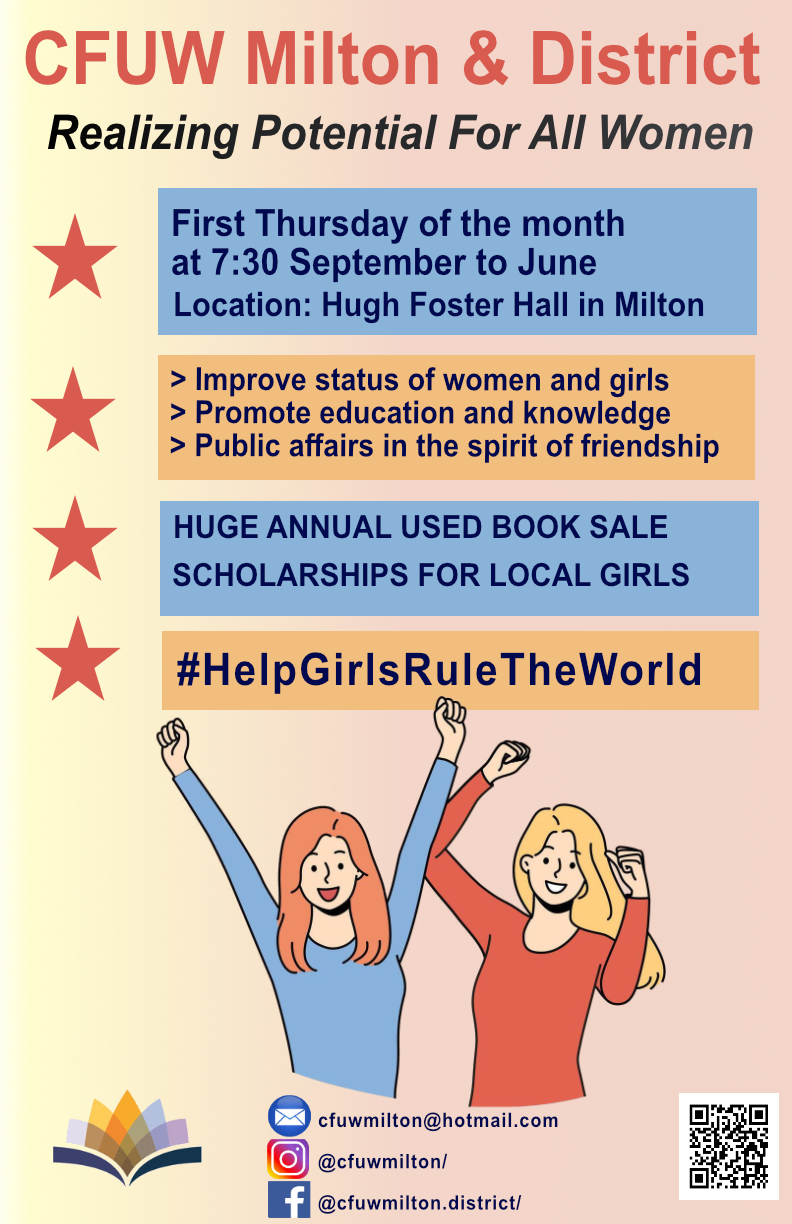 Slide 63 of 160
[Speaker Notes: https://cs1033.gaul.csd.uwo.ca/~tflood2/posterassign/tflood2_poster.jpg]
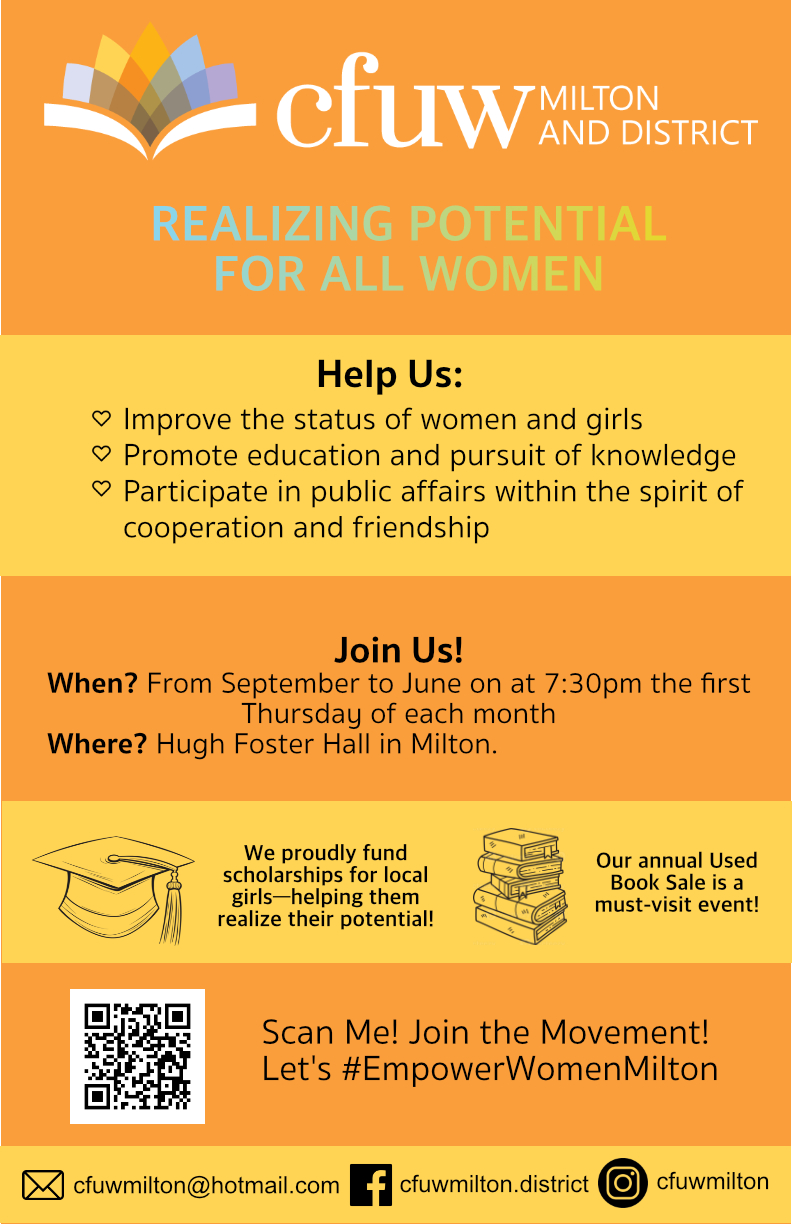 Slide 64 of 160
[Speaker Notes: https://cs1033.gaul.csd.uwo.ca/~trands/posterassign/trands_poster.jpg]
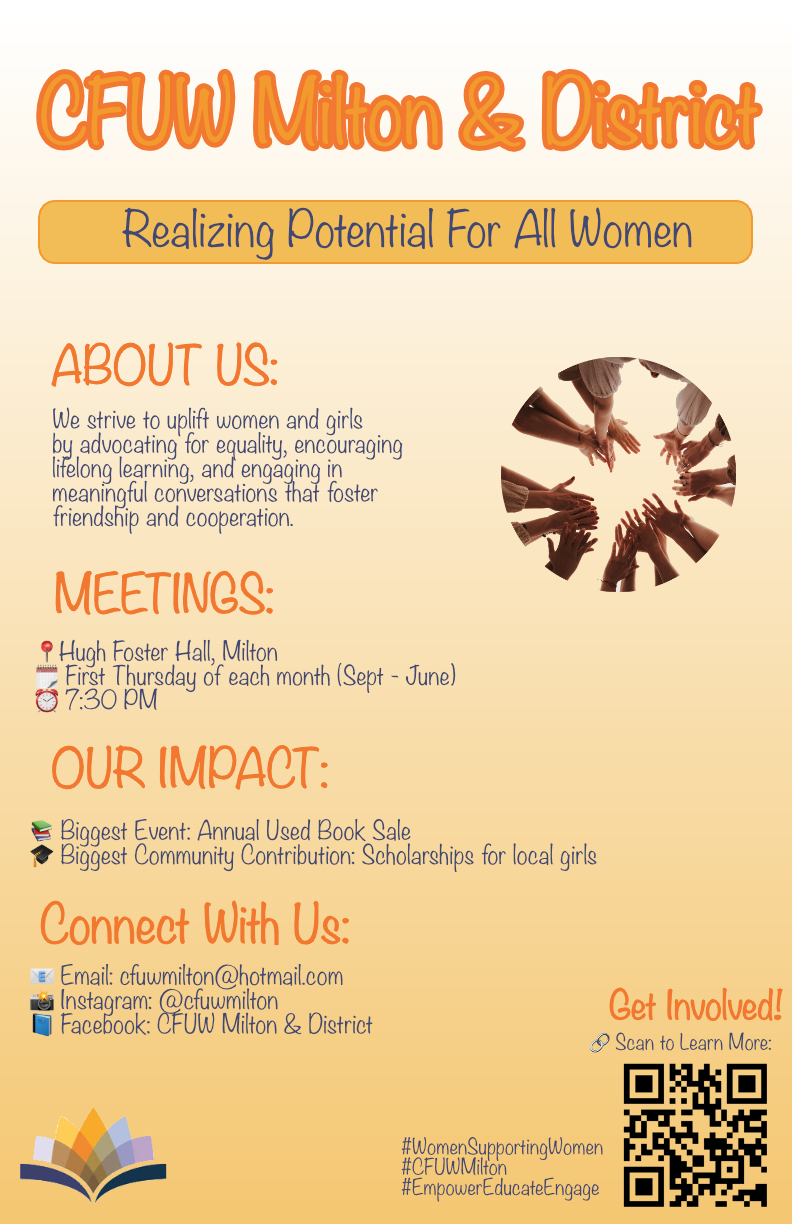 Slide 65 of 160
[Speaker Notes: https://cs1033.gaul.csd.uwo.ca/~thaddad7/posterassign/thaddad7_poster.jpg]
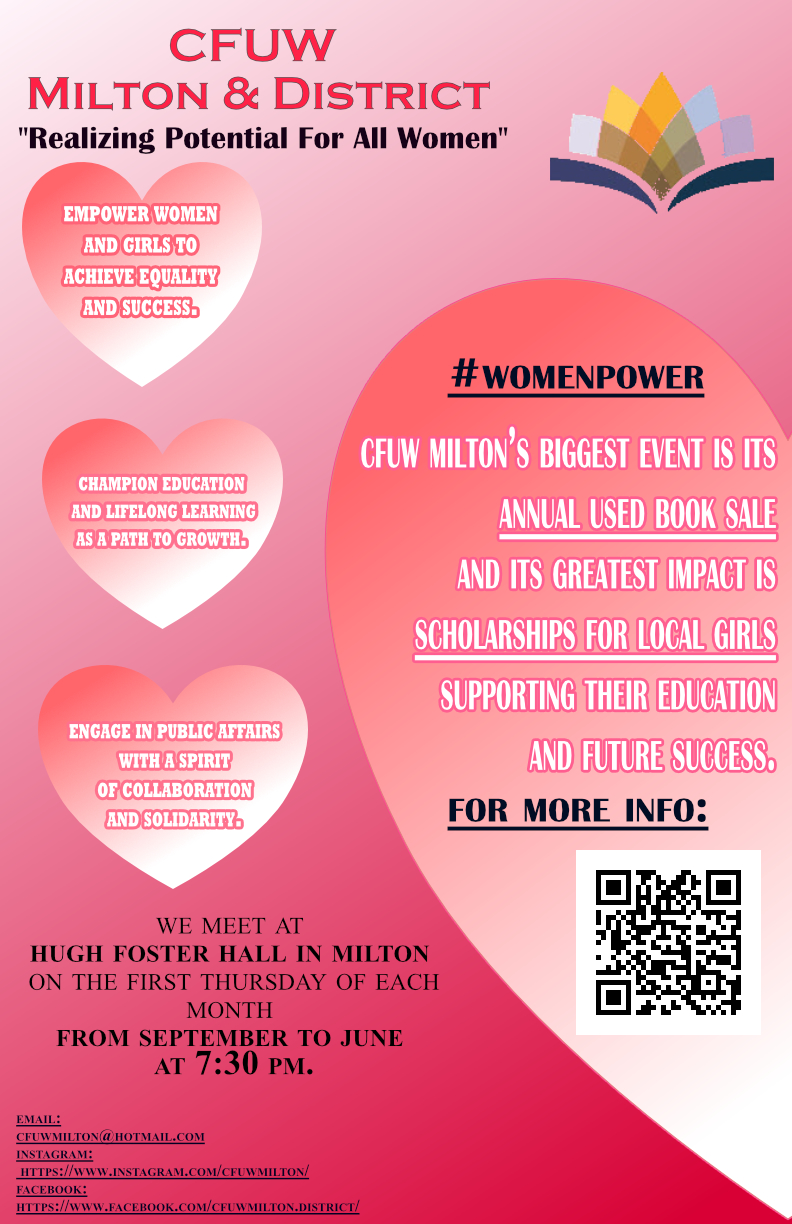 Slide 66 of 160
[Speaker Notes: https://cs1033.gaul.csd.uwo.ca/~cyang542/posterassign/cyang542_poster.jpg]
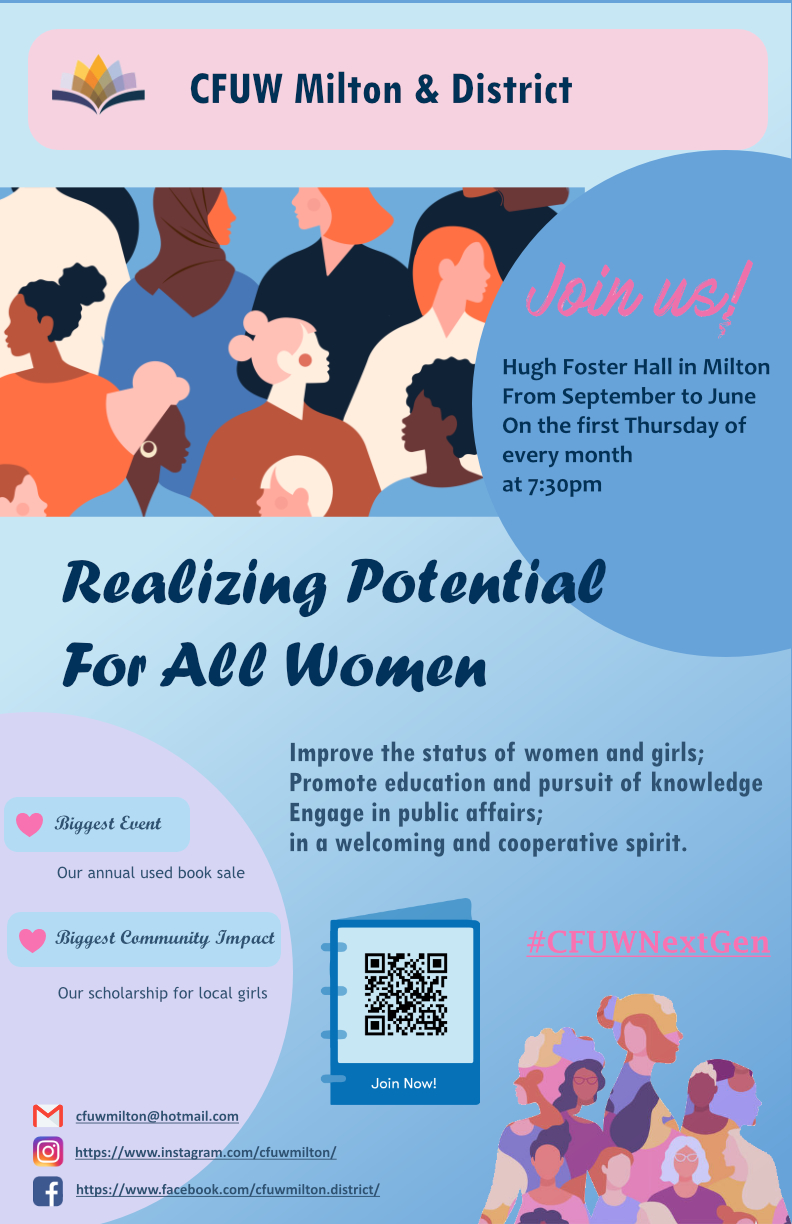 Slide 67 of 160
[Speaker Notes: https://cs1033.gaul.csd.uwo.ca/~tdai8/posterassign/tdai8_poster.jpg]
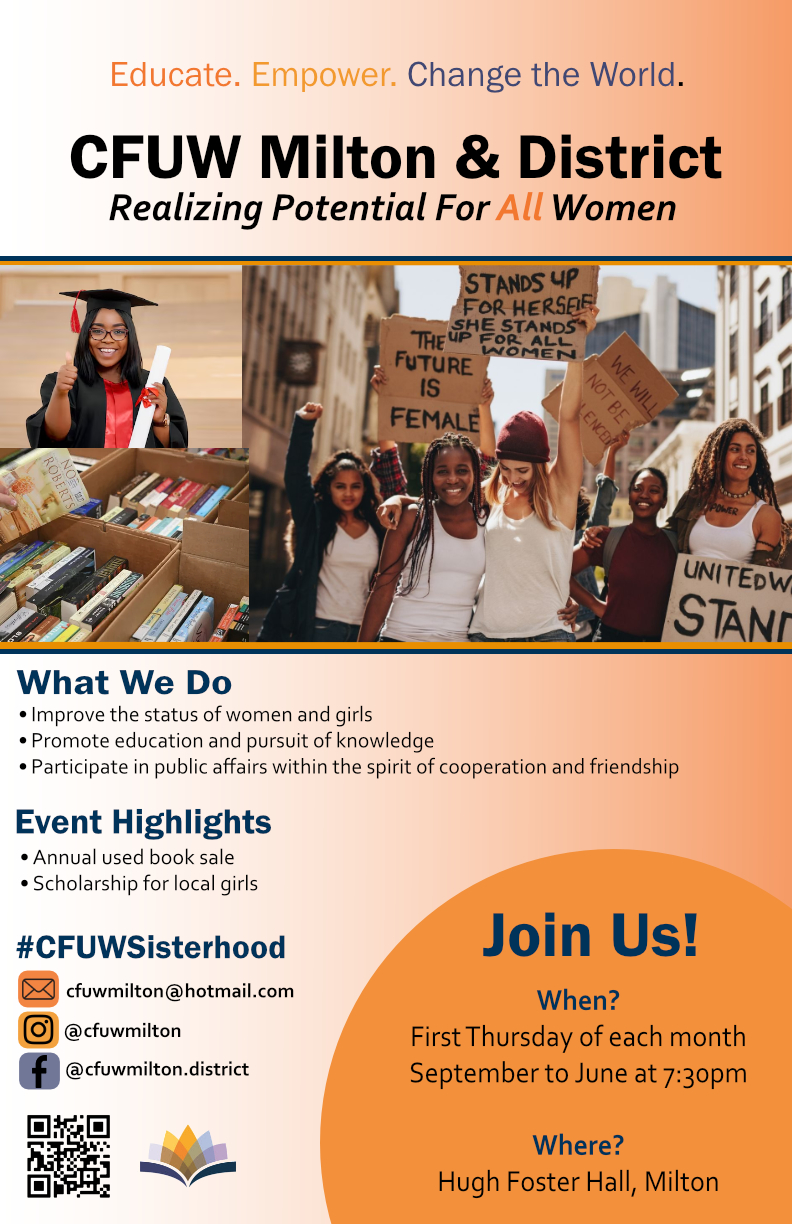 Slide 68 of 160
[Speaker Notes: https://cs1033.gaul.csd.uwo.ca/~tfaust/posterassign/tfaust_poster.jpg]
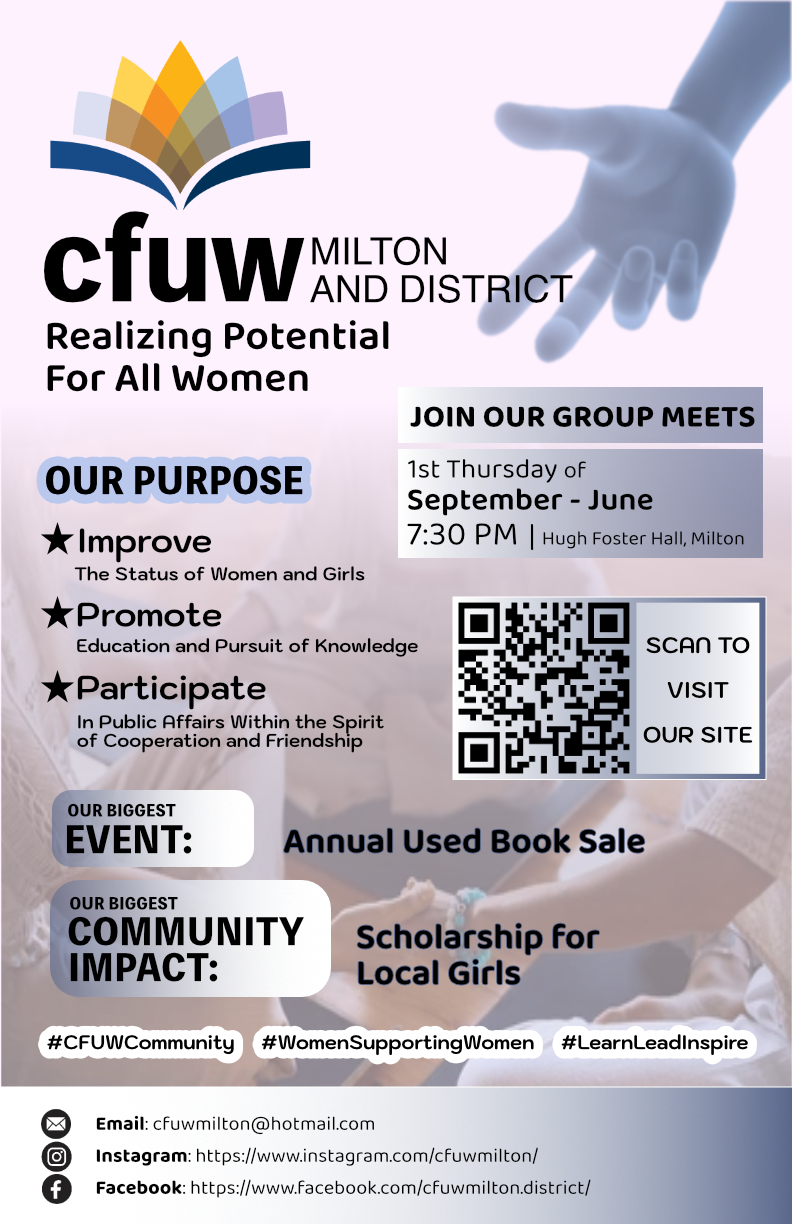 Slide 69 of 160
[Speaker Notes: https://cs1033.gaul.csd.uwo.ca/~vnguy96/posterassign/vnguy96_poster.jpg]
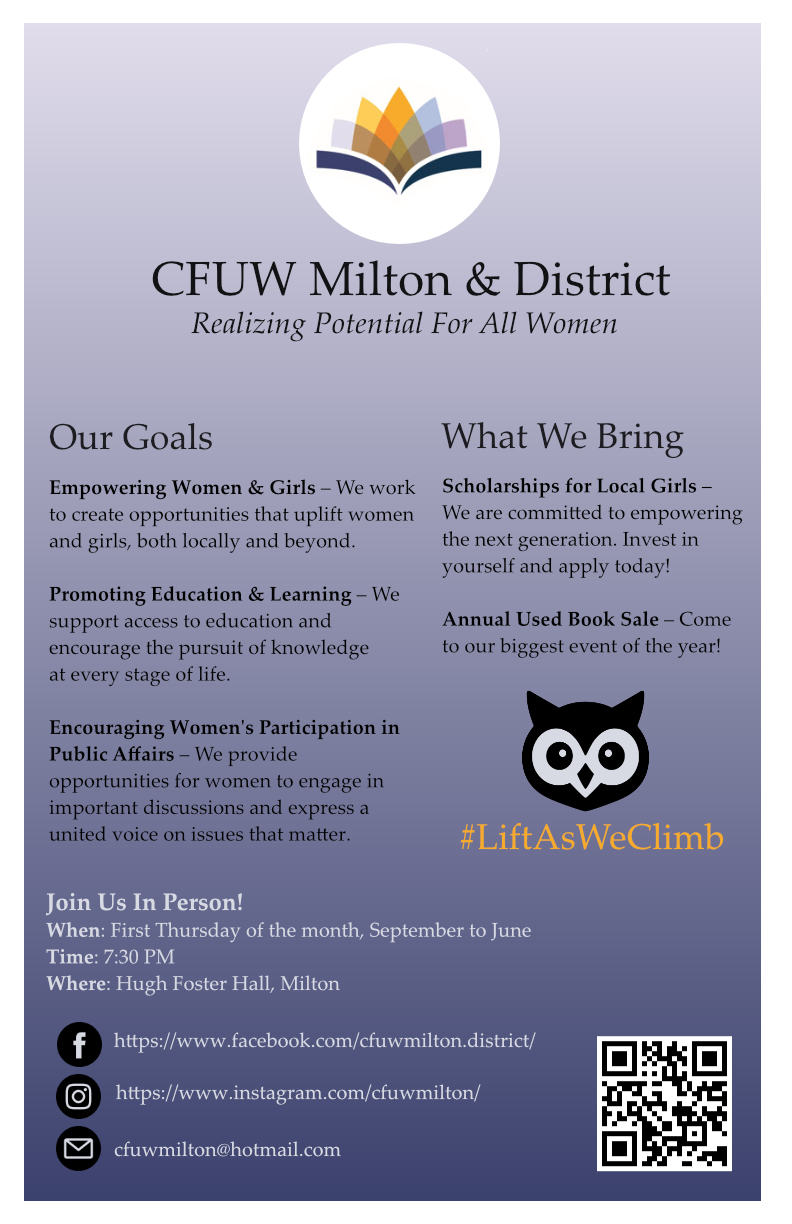 Slide 70 of 160
[Speaker Notes: https://cs1033.gaul.csd.uwo.ca/~tgarci3/posterassign/tgarci3_poster.jpg]
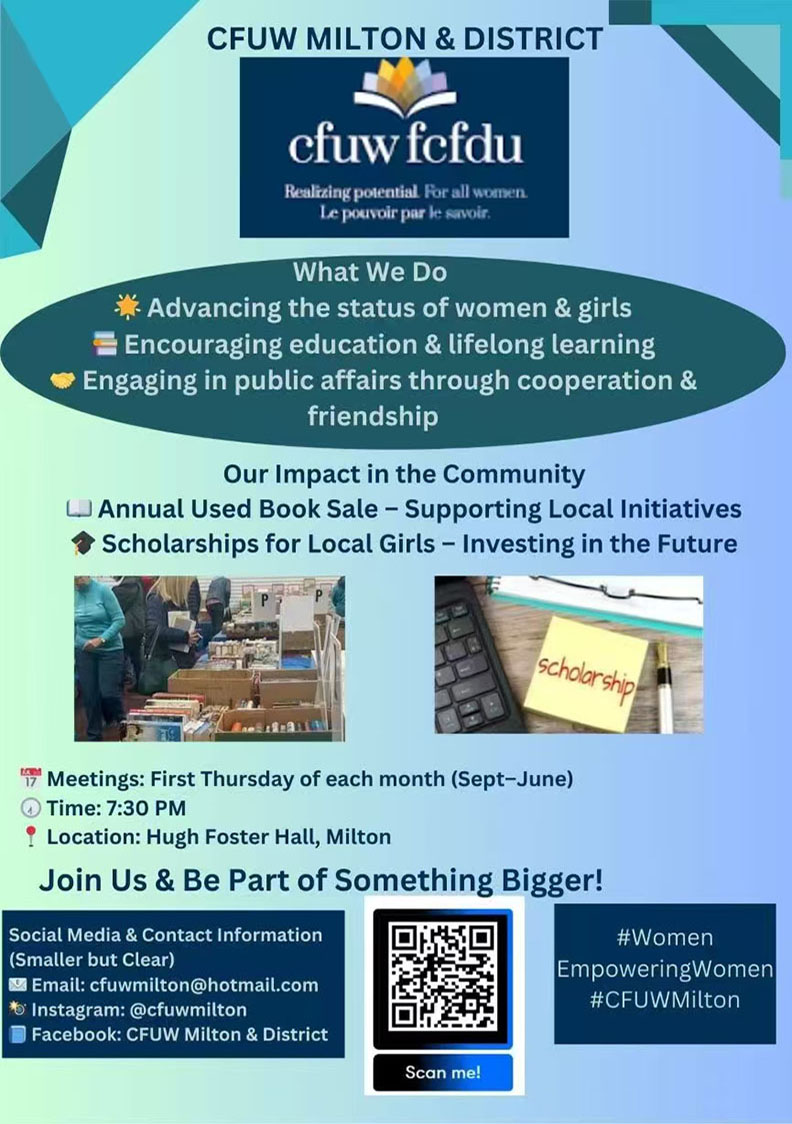 Slide 71 of 160
[Speaker Notes: https://cs1033.gaul.csd.uwo.ca/~tye48/posterassign/tye48_poster.jpg]
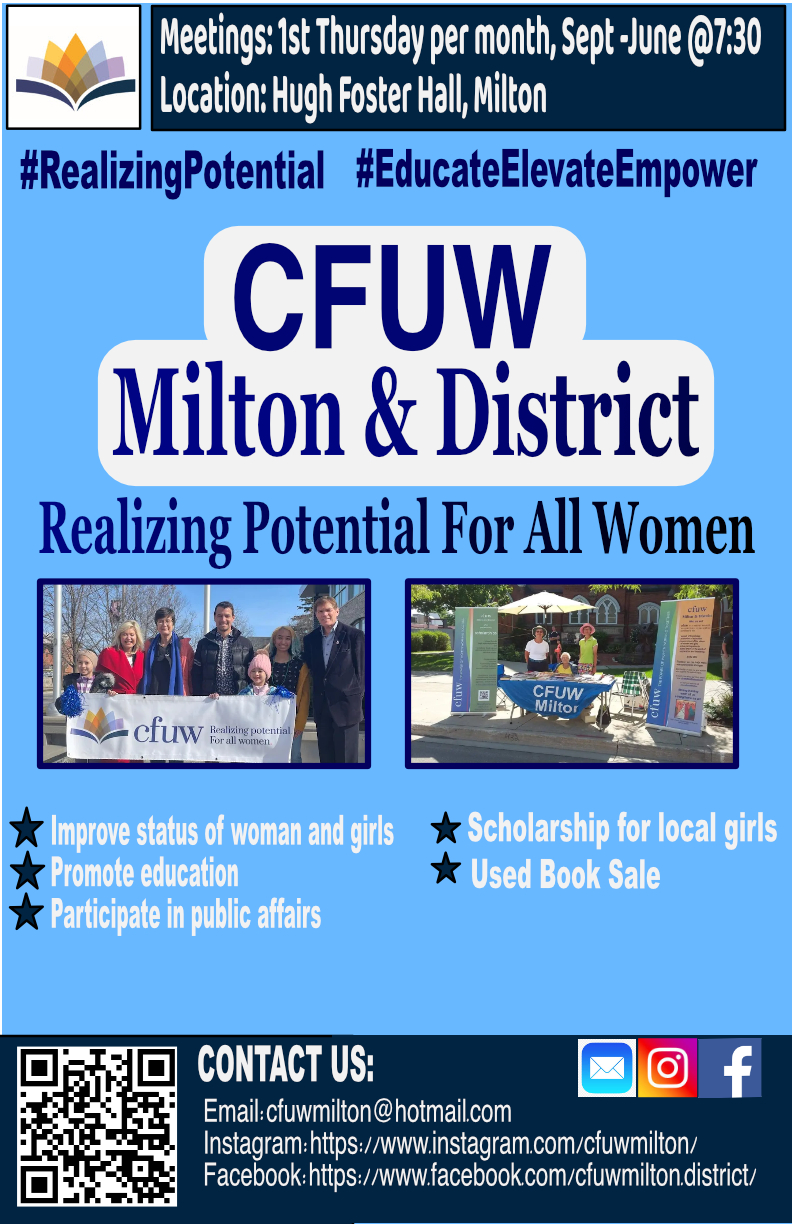 Slide 72 of 160
[Speaker Notes: https://cs1033.gaul.csd.uwo.ca/~tlarmer2/posterassign/tlarmer2_poster.jpg]
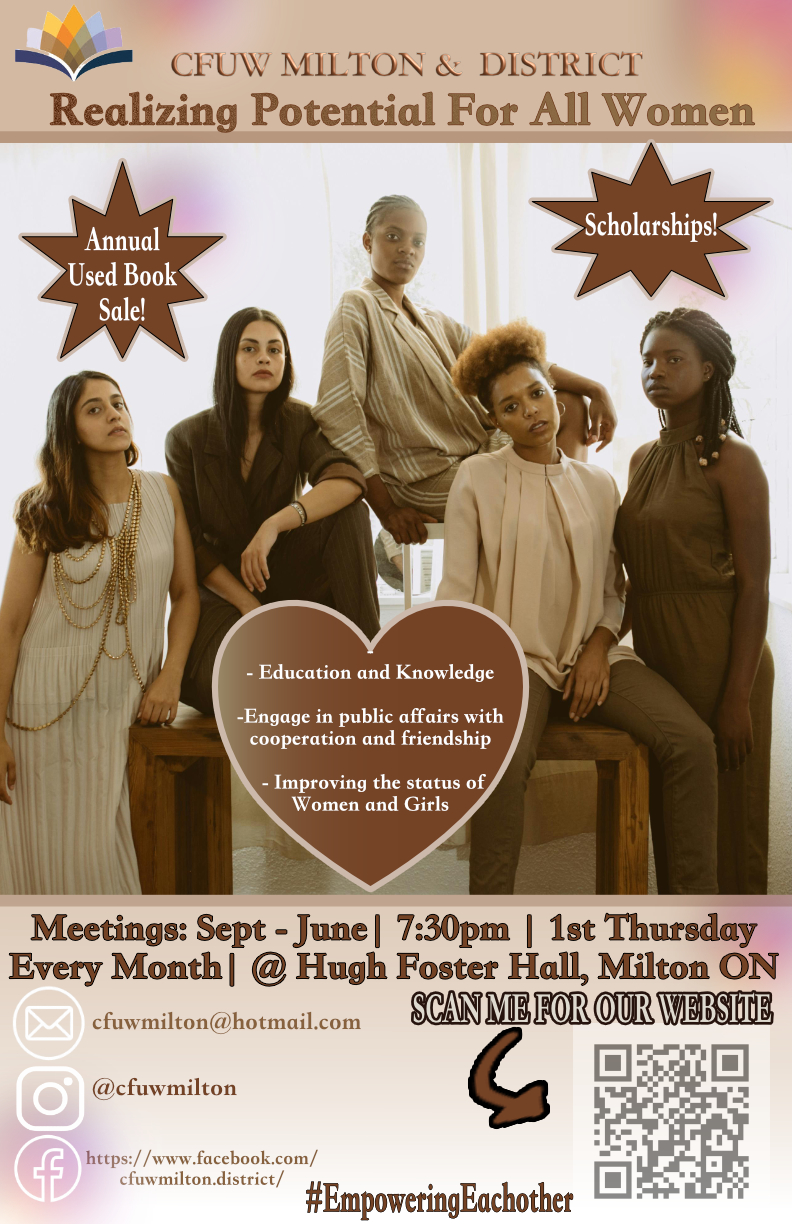 Slide 73 of 160
[Speaker Notes: https://cs1033.gaul.csd.uwo.ca/~tdeganne/posterassign/tdeganne_poster.jpg]
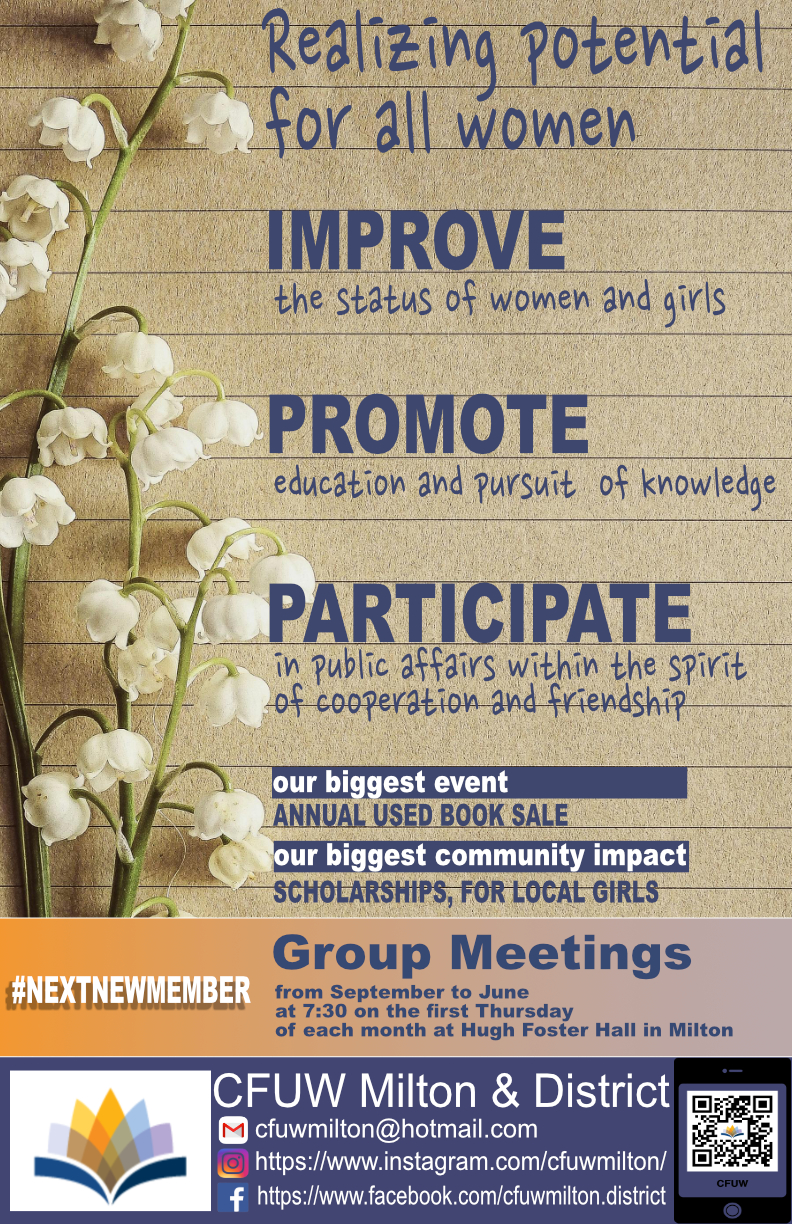 Slide 74 of 160
[Speaker Notes: https://cs1033.gaul.csd.uwo.ca/~tfarhood/posterassign/tfarhood_poster.jpg]
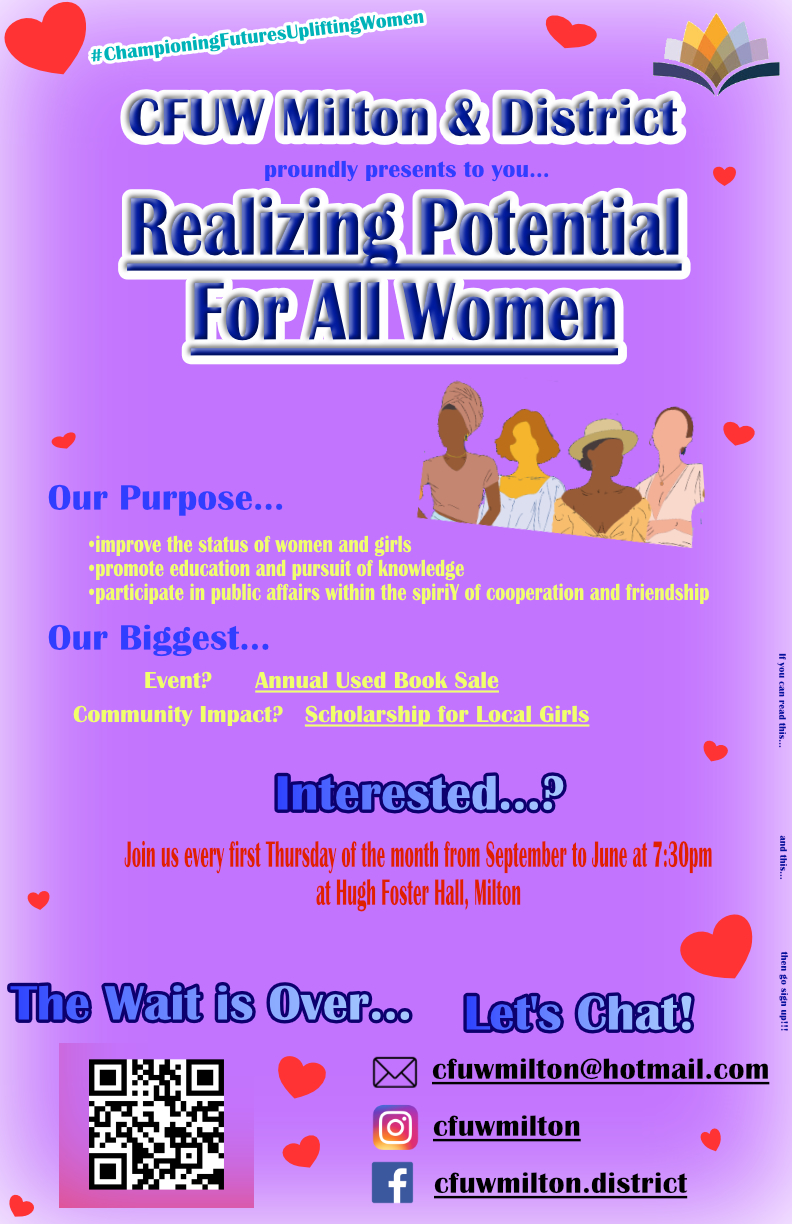 Slide 75 of 160
[Speaker Notes: https://cs1033.gaul.csd.uwo.ca/~ttsui26/posterassign/ttsui26_poster.jpg]
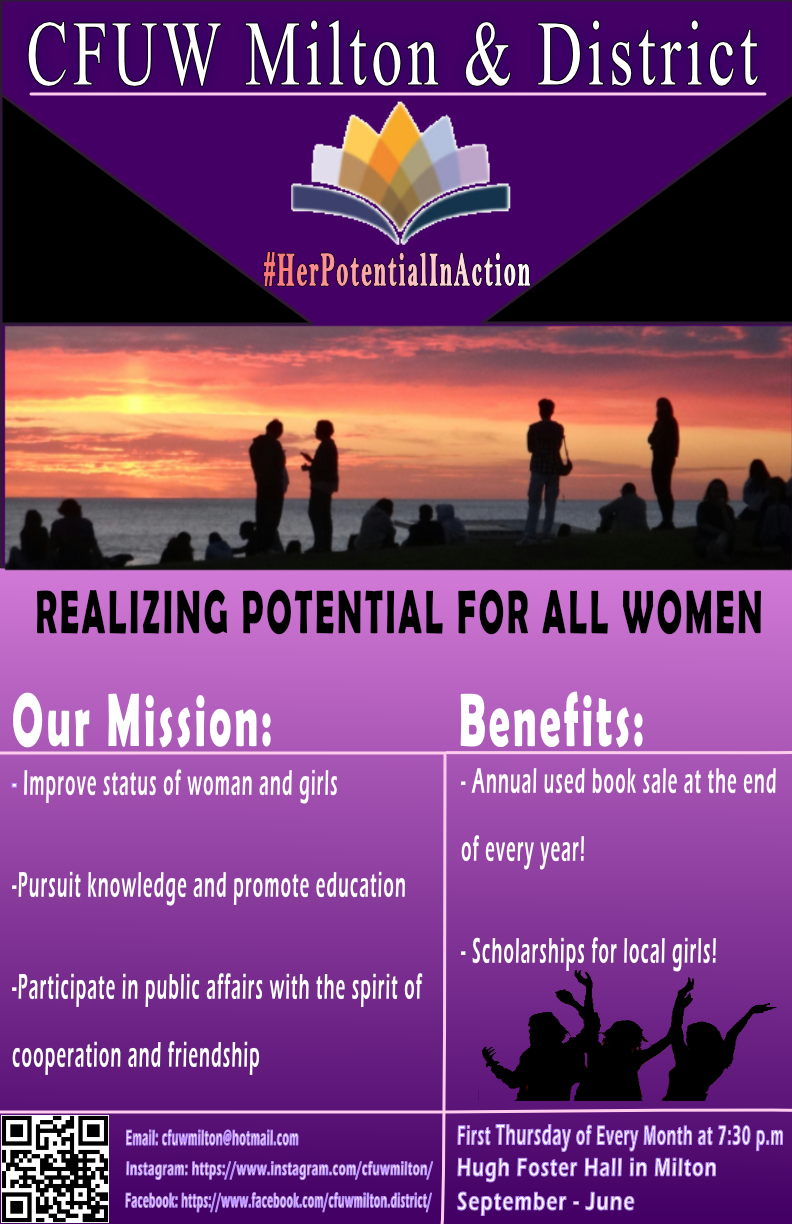 Slide 76 of 160
[Speaker Notes: https://cs1033.gaul.csd.uwo.ca/~ufarruk/posterassign/ufarruk_poster.jpg]
Slide 77 of 160
[Speaker Notes: https://cs1033.gaul.csd.uwo.ca/~vspadafo/posterassign/vspadafo_poster.jpg]
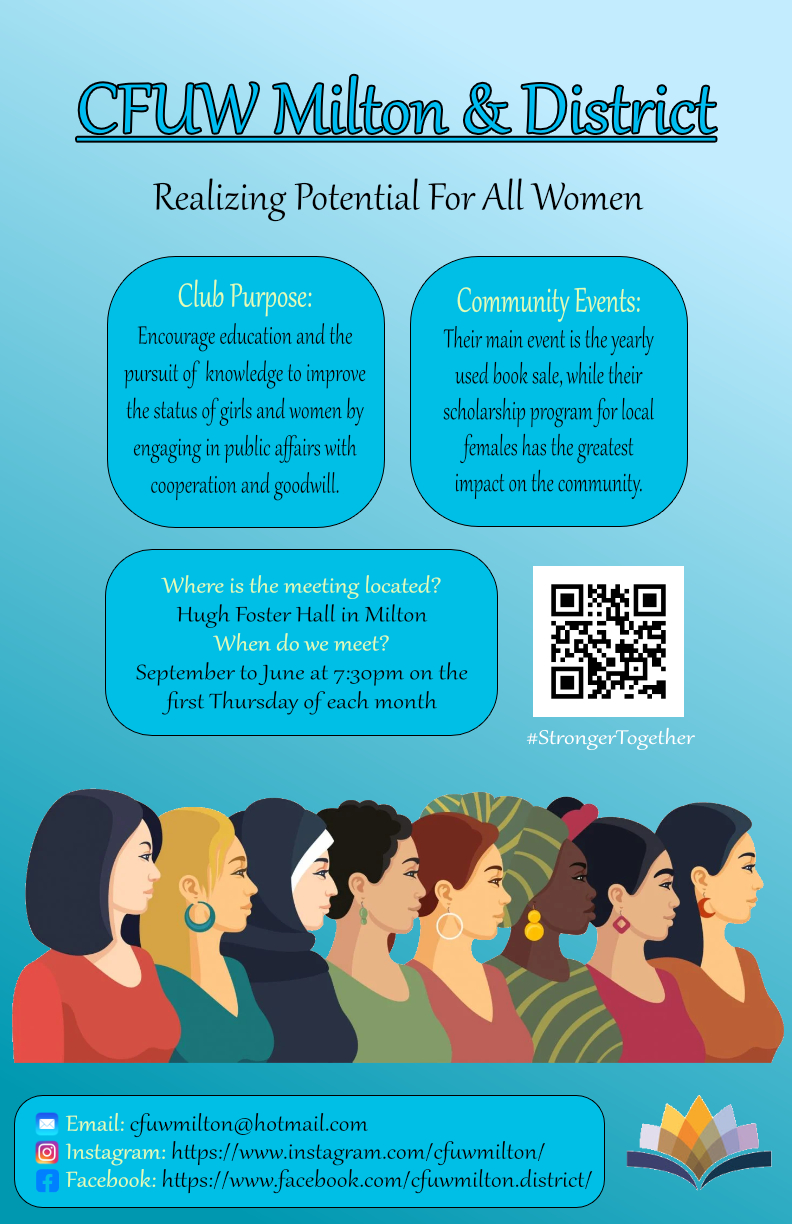 Slide 78 of 160
[Speaker Notes: https://cs1033.gaul.csd.uwo.ca/~vreddy22/posterassign/vreddy22_poster.jpg]
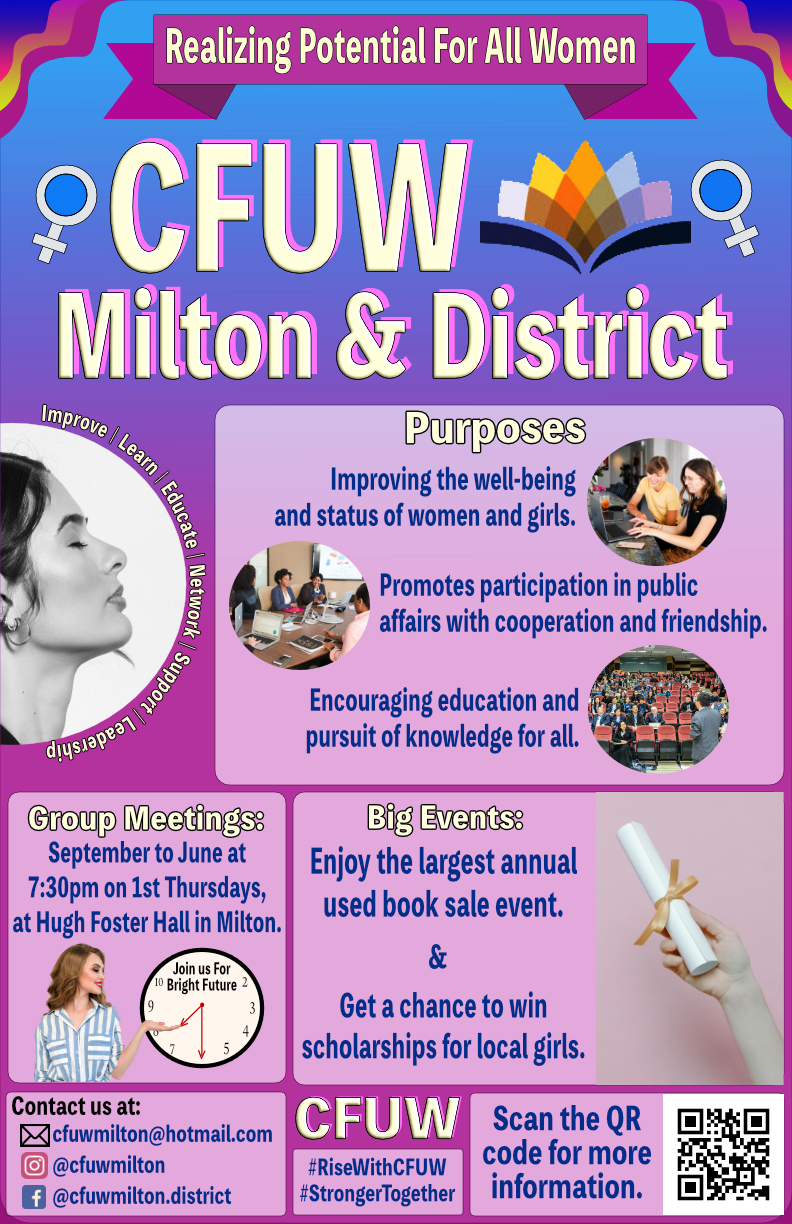 Slide 79 of 160
[Speaker Notes: https://cs1033.gaul.csd.uwo.ca/~vdawrha/posterassign/vdawrha_poster.jpg]
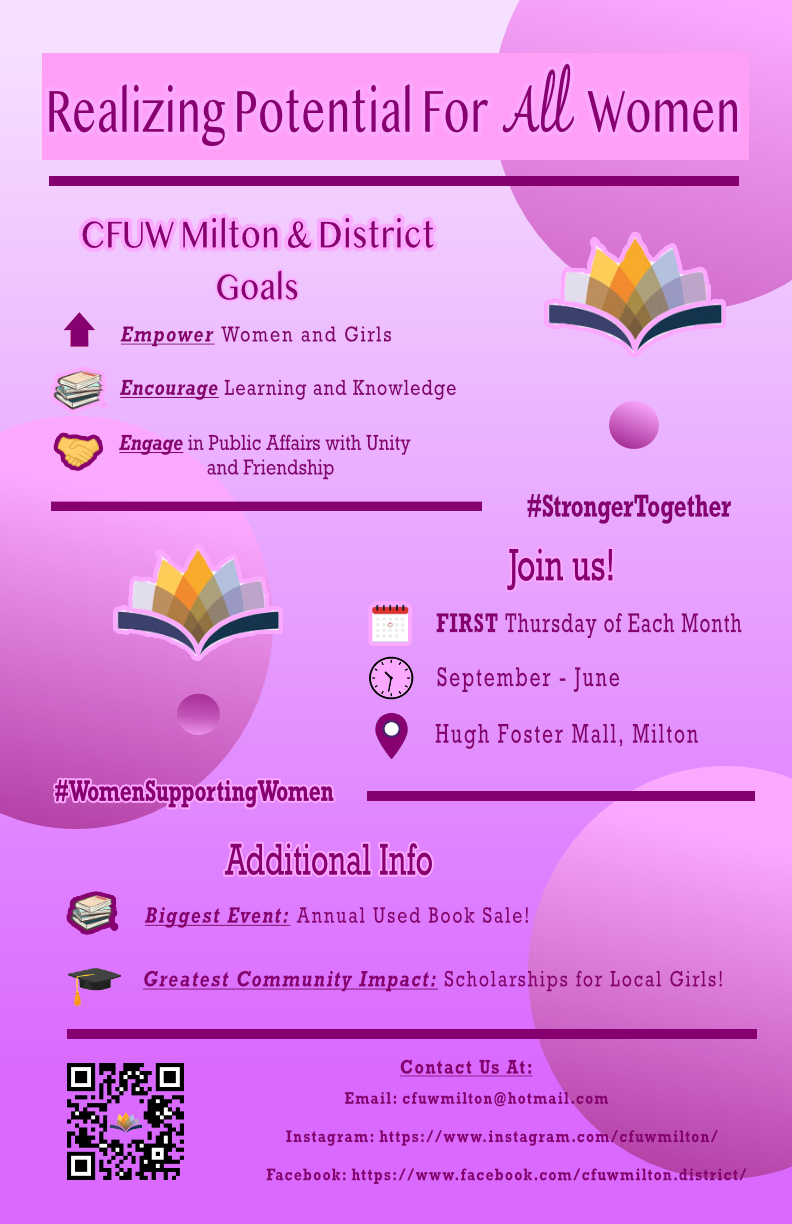 Slide 80 of 160
[Speaker Notes: https://cs1033.gaul.csd.uwo.ca/~vthavar/posterassign/vthavar_poster.jpg]
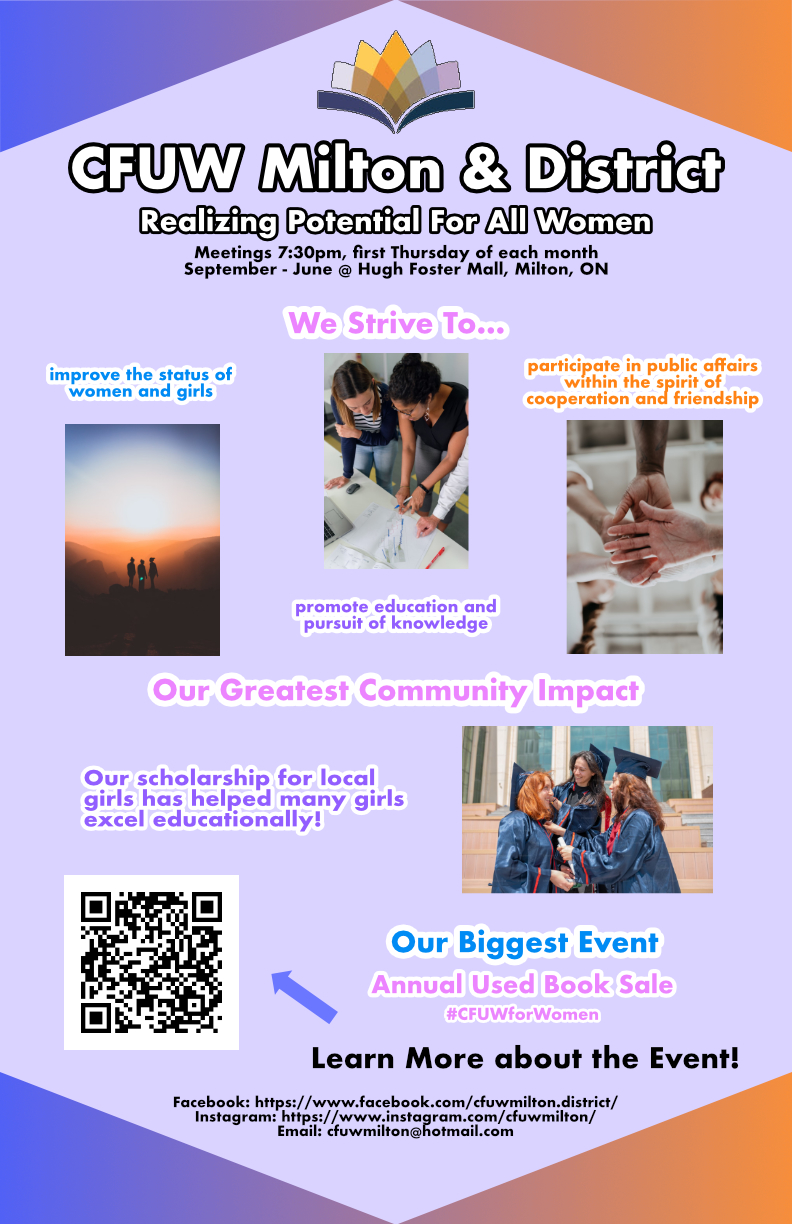 Slide 81 of 160
[Speaker Notes: https://cs1033.gaul.csd.uwo.ca/~vpivtora/posterassign/vpivtora_poster.jpg]
Slide 82 of 160
[Speaker Notes: https://cs1033.gaul.csd.uwo.ca/~vtakoeva/posterassign/vtakoeva_poster.jpg]
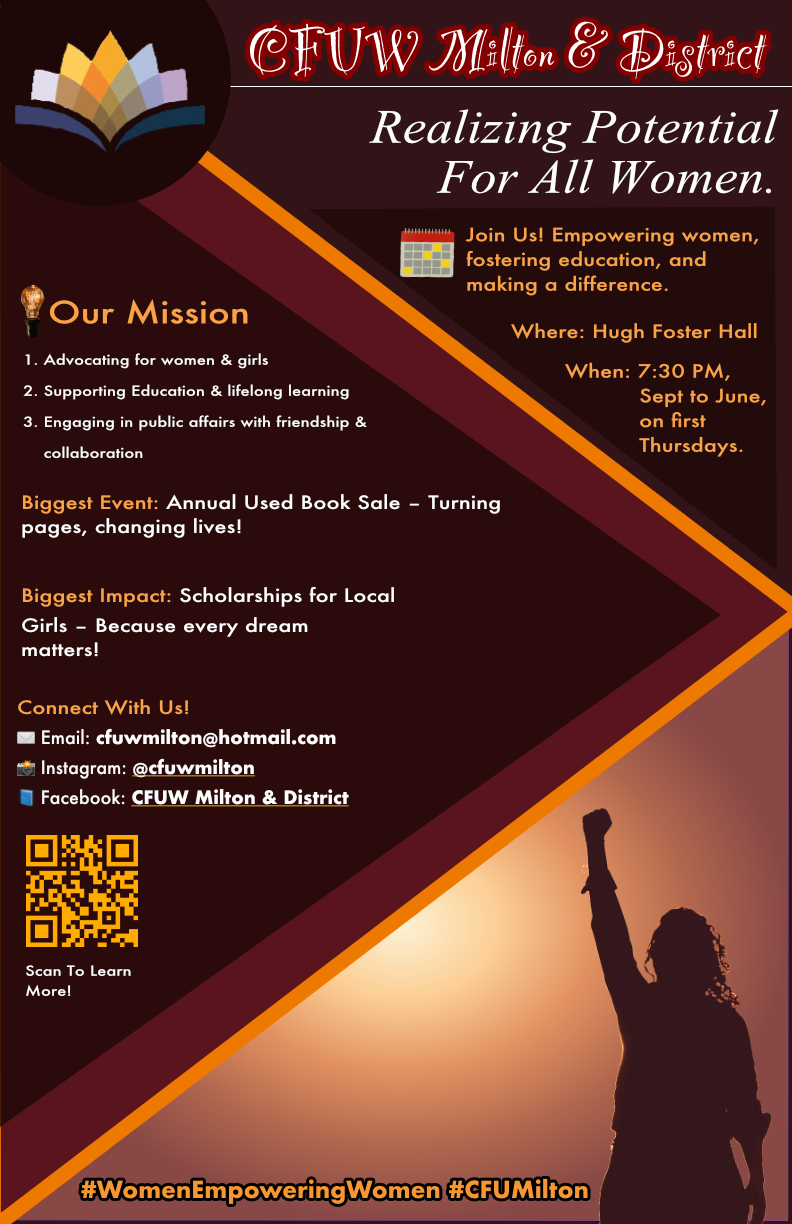 Slide 83 of 160
[Speaker Notes: https://cs1033.gaul.csd.uwo.ca/~vkothaw/posterassign/vkothaw_poster.jpg]
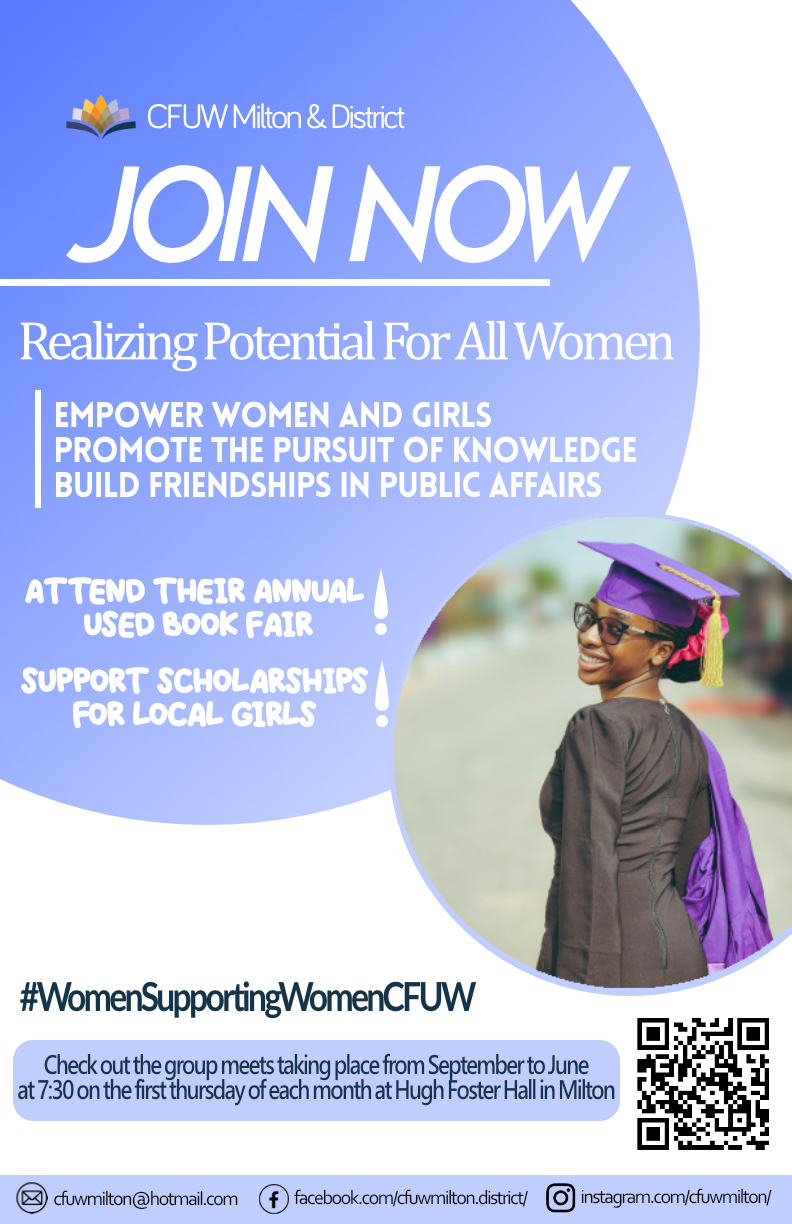 Slide 84 of 160
[Speaker Notes: https://cs1033.gaul.csd.uwo.ca/~vdo26/posterassign/vdo26_poster.jpg]
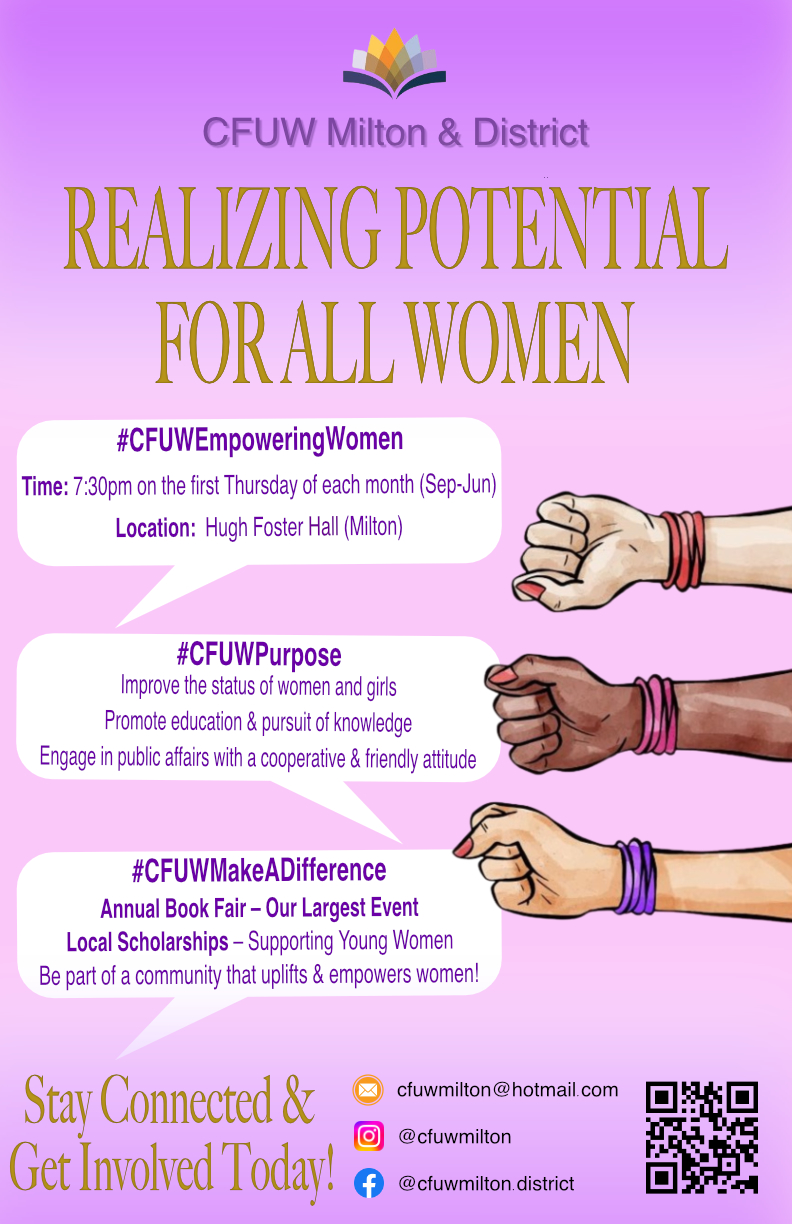 Slide 85 of 160
[Speaker Notes: https://cs1033.gaul.csd.uwo.ca/~vzheng9/posterassign/vzheng9_poster.jpg]
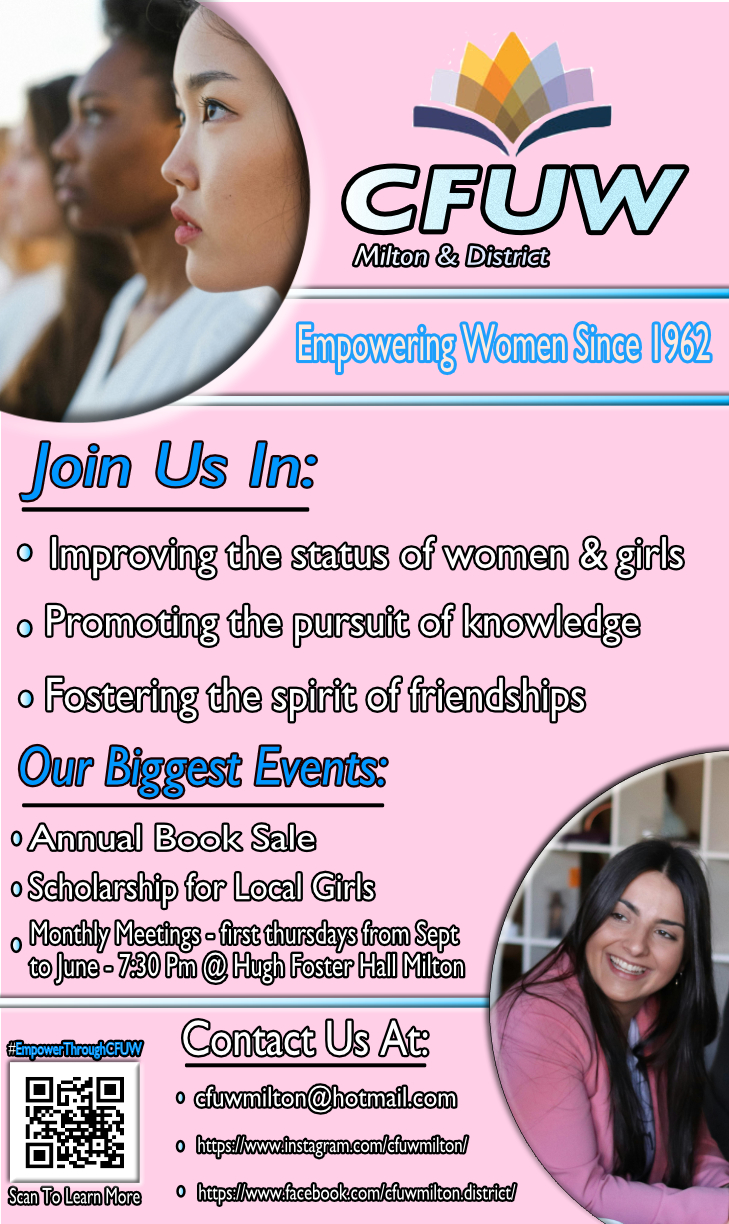 Slide 86 of 160
[Speaker Notes: https://cs1033.gaul.csd.uwo.ca/~vrangan2/posterassign/vrangan2_poster.jpg]
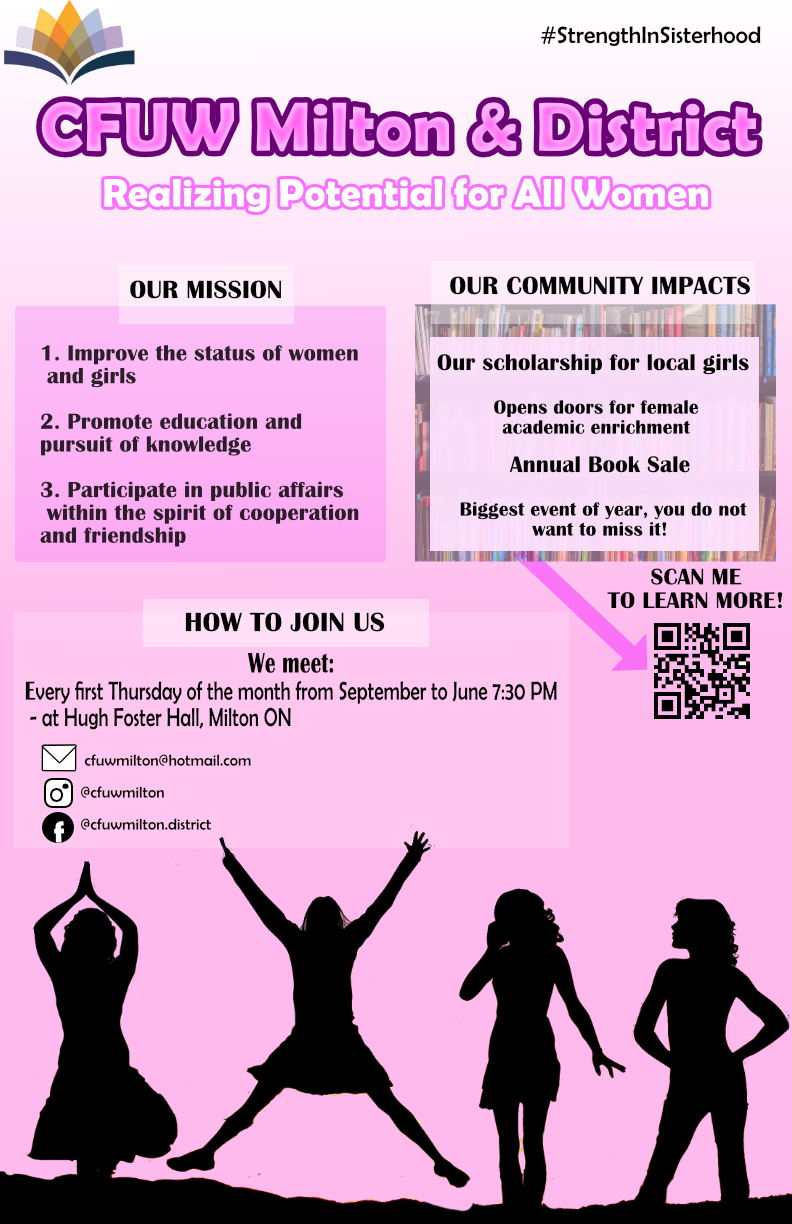 Slide 87 of 160
[Speaker Notes: https://cs1033.gaul.csd.uwo.ca/~vsalimpo/posterassign/vsalimpo_poster.jpg]
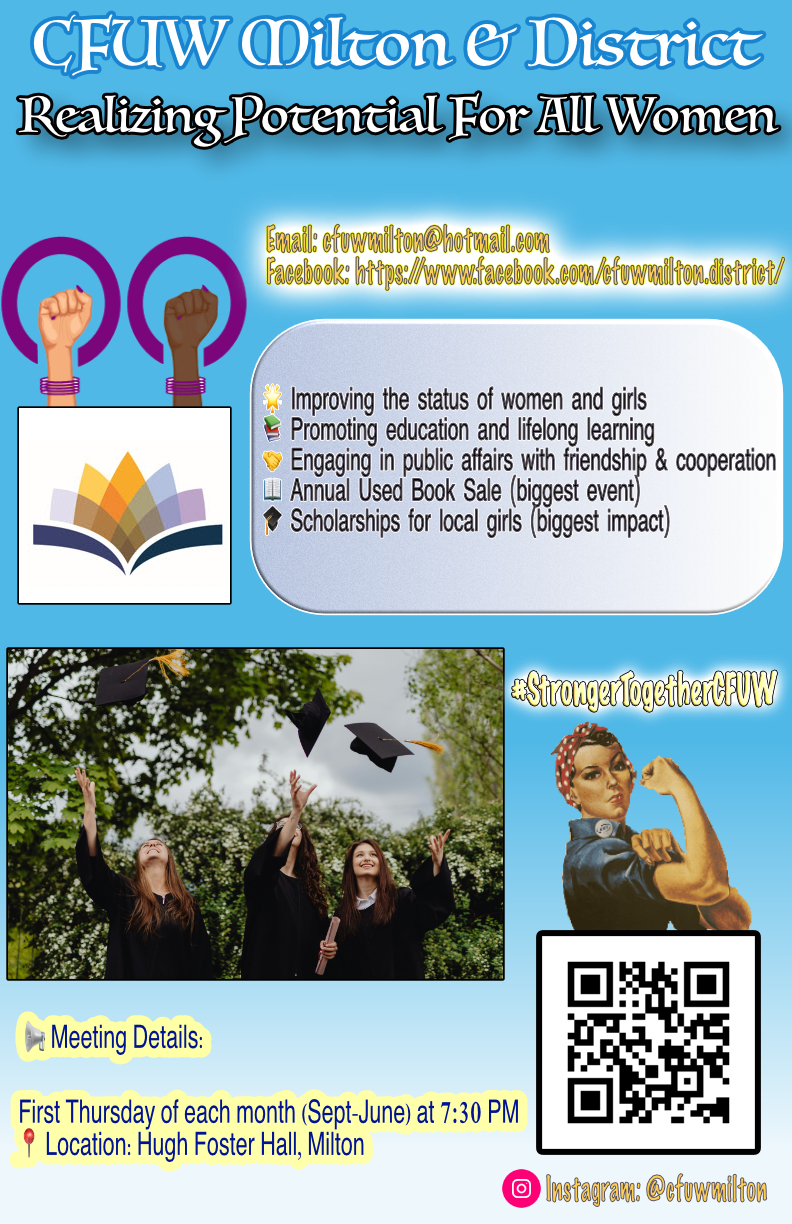 Slide 88 of 160
[Speaker Notes: https://cs1033.gaul.csd.uwo.ca/~vpate386/posterassign/vpate386_poster.jpg]
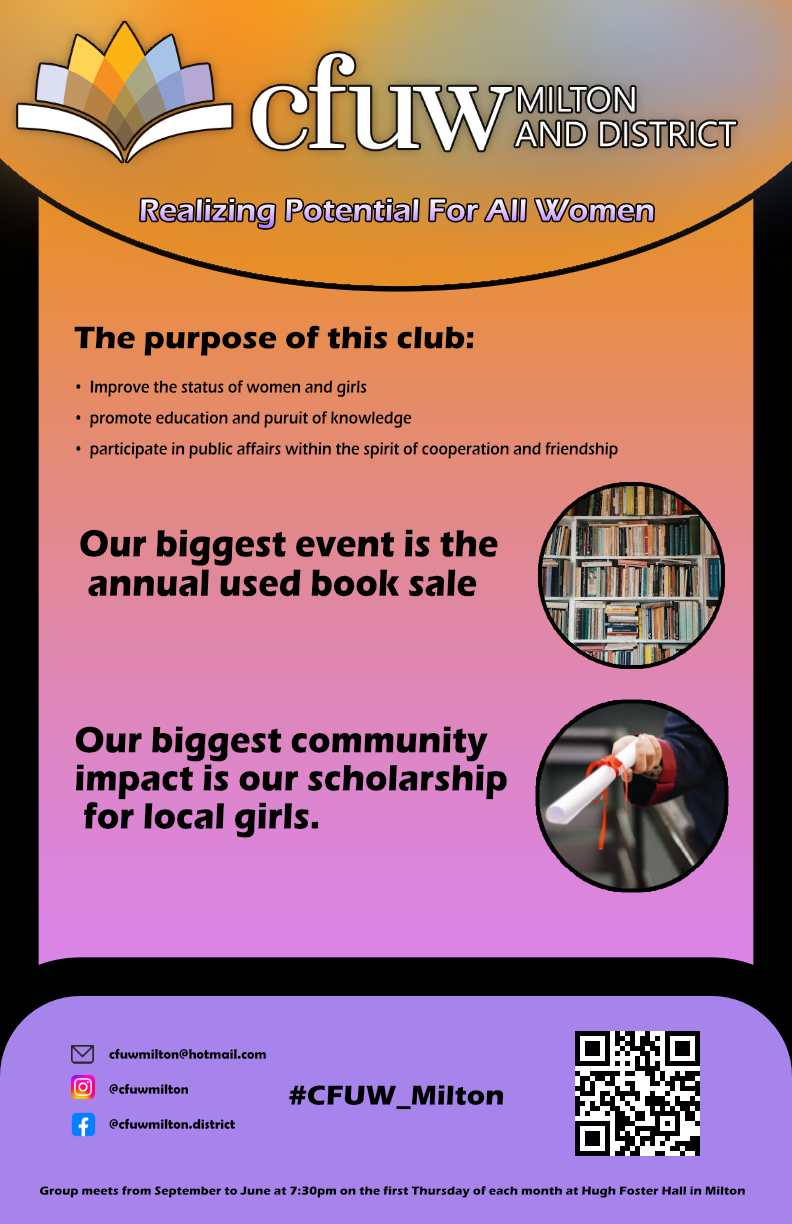 Slide 89 of 160
[Speaker Notes: https://cs1033.gaul.csd.uwo.ca/~wshaqour/posterassign/wshaqour_poster.jpg]
Slide 90 of 160
[Speaker Notes: https://cs1033.gaul.csd.uwo.ca/~wgao222/posterassign/wgao222_poster.jpg]
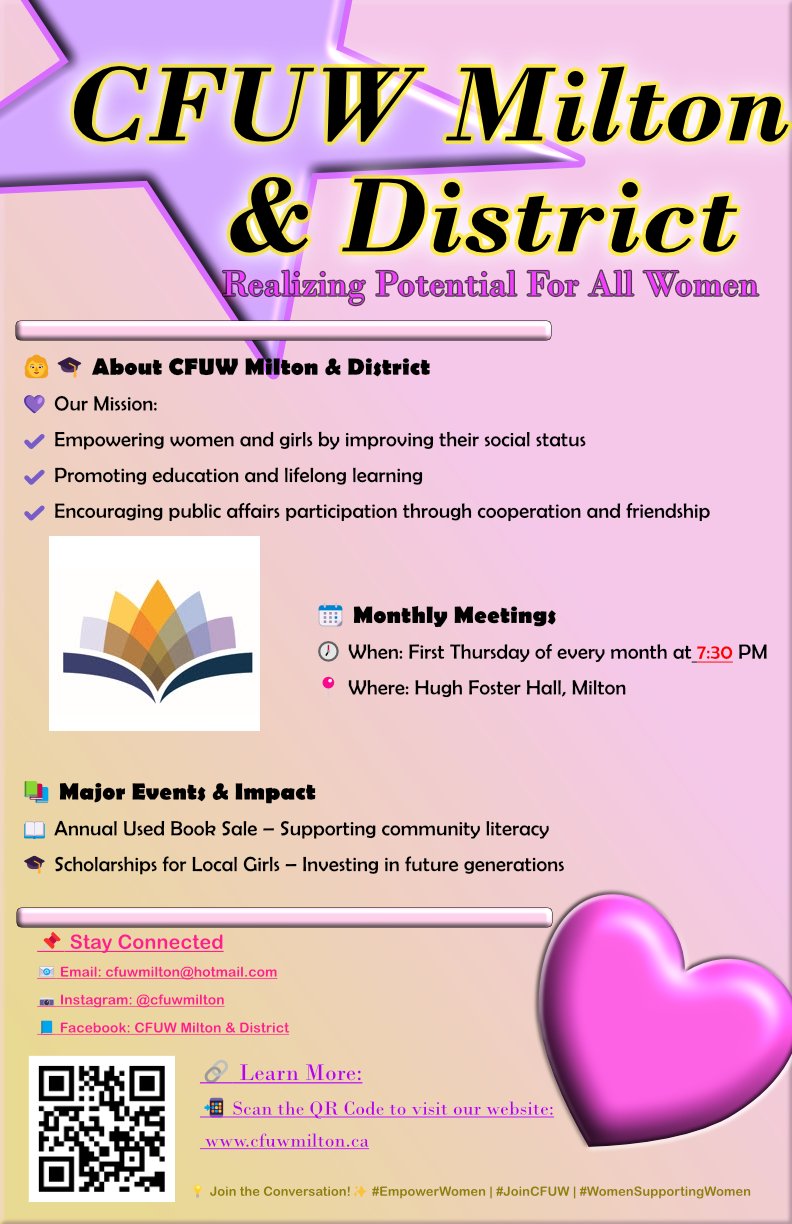 Slide 91 of 160
[Speaker Notes: https://cs1033.gaul.csd.uwo.ca/~wliu575/posterassign/wliu575_poster.jpg]
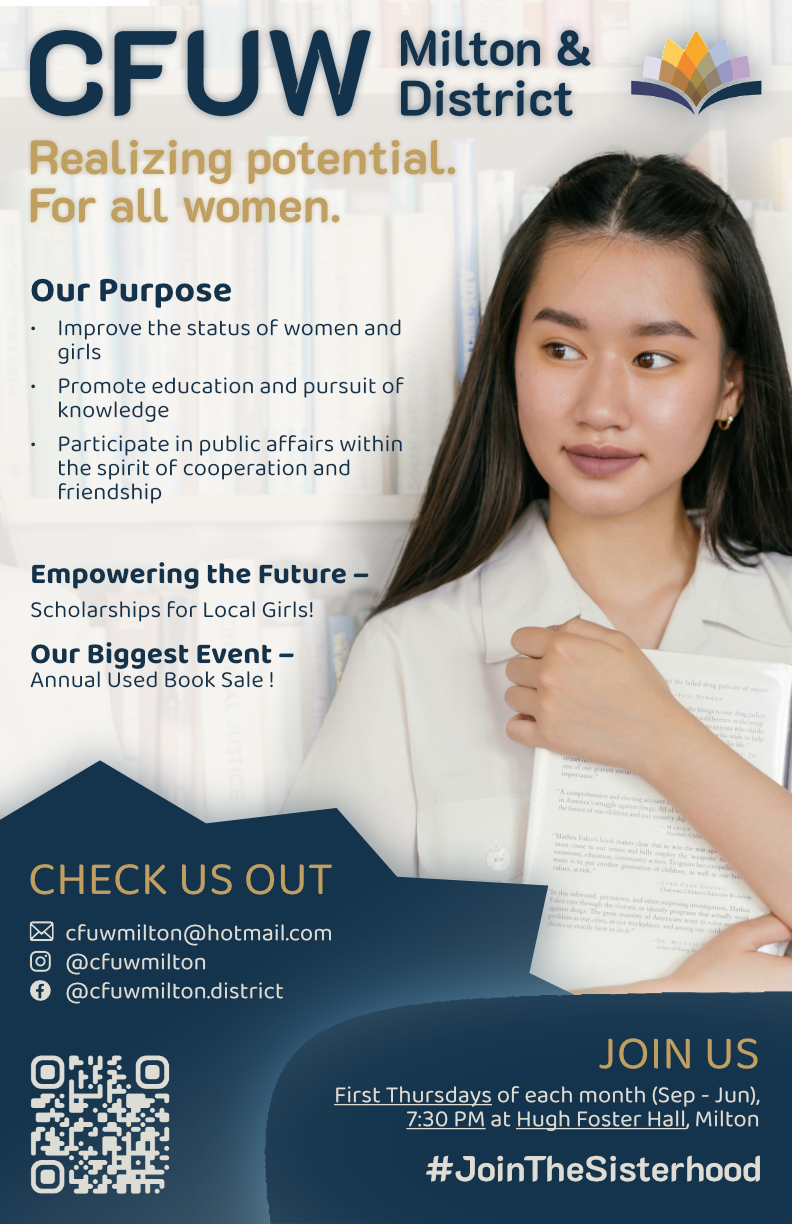 Slide 92 of 160
[Speaker Notes: https://cs1033.gaul.csd.uwo.ca/~wchen692/posterassign/wchen692_poster.jpg]
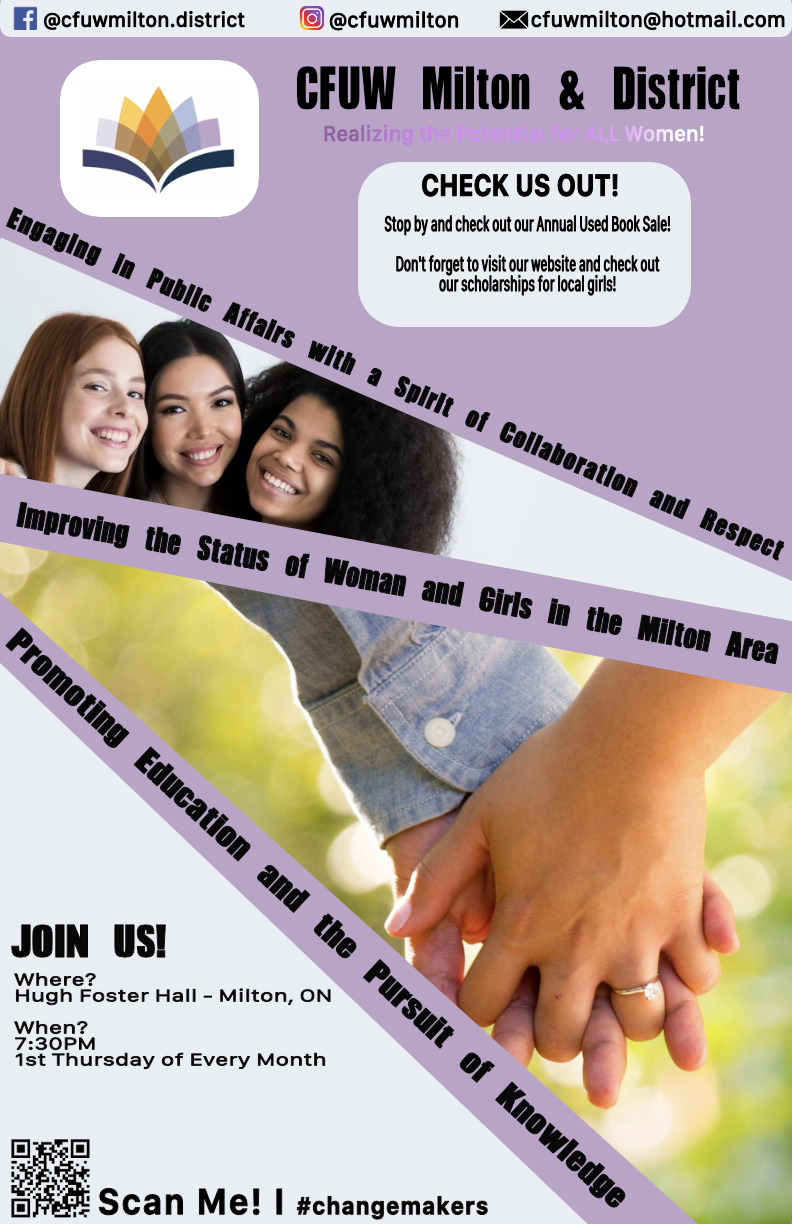 Slide 93 of 160
[Speaker Notes: https://cs1033.gaul.csd.uwo.ca/~wcharles/posterassign/wcharles_poster.jpg]
Slide 94 of 160
[Speaker Notes: https://cs1033.gaul.csd.uwo.ca/~whu228/posterassign/whu228_poster.jpg]
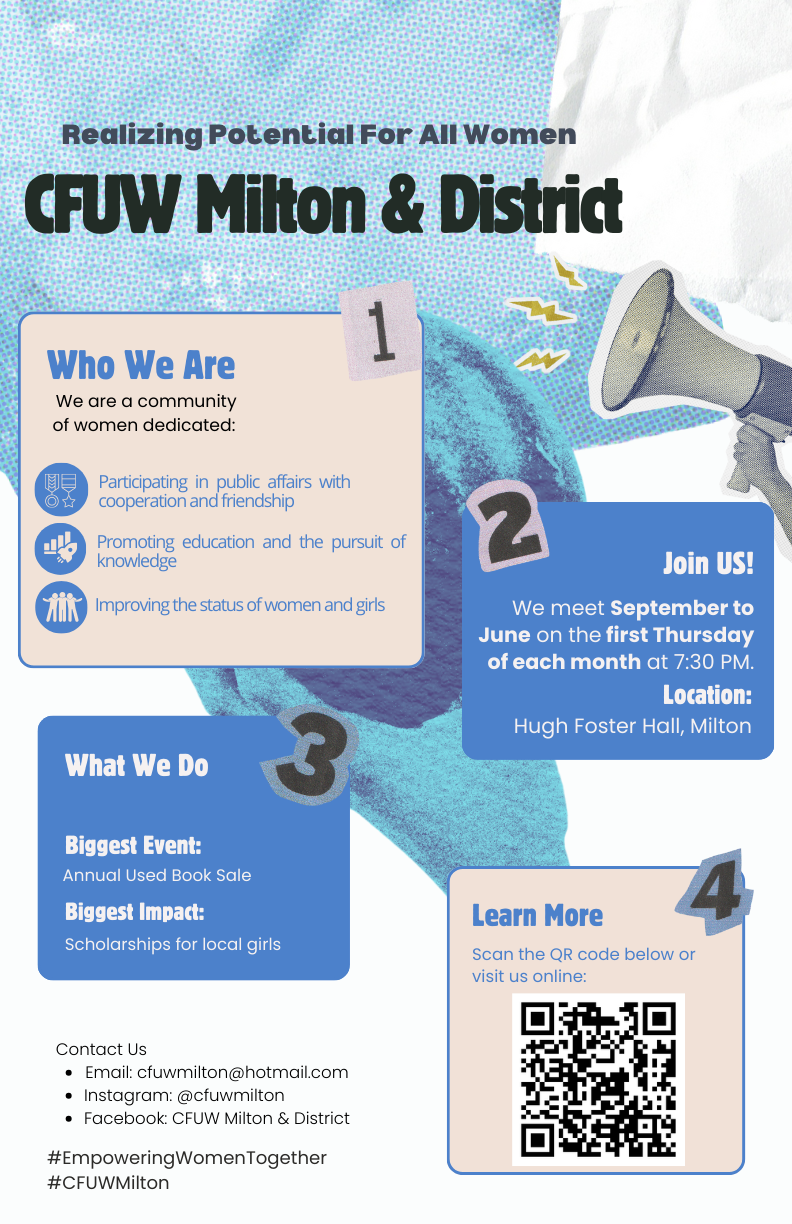 Slide 95 of 160
[Speaker Notes: https://cs1033.gaul.csd.uwo.ca/~wjian82/posterassign/wjian82_poster.jpg]
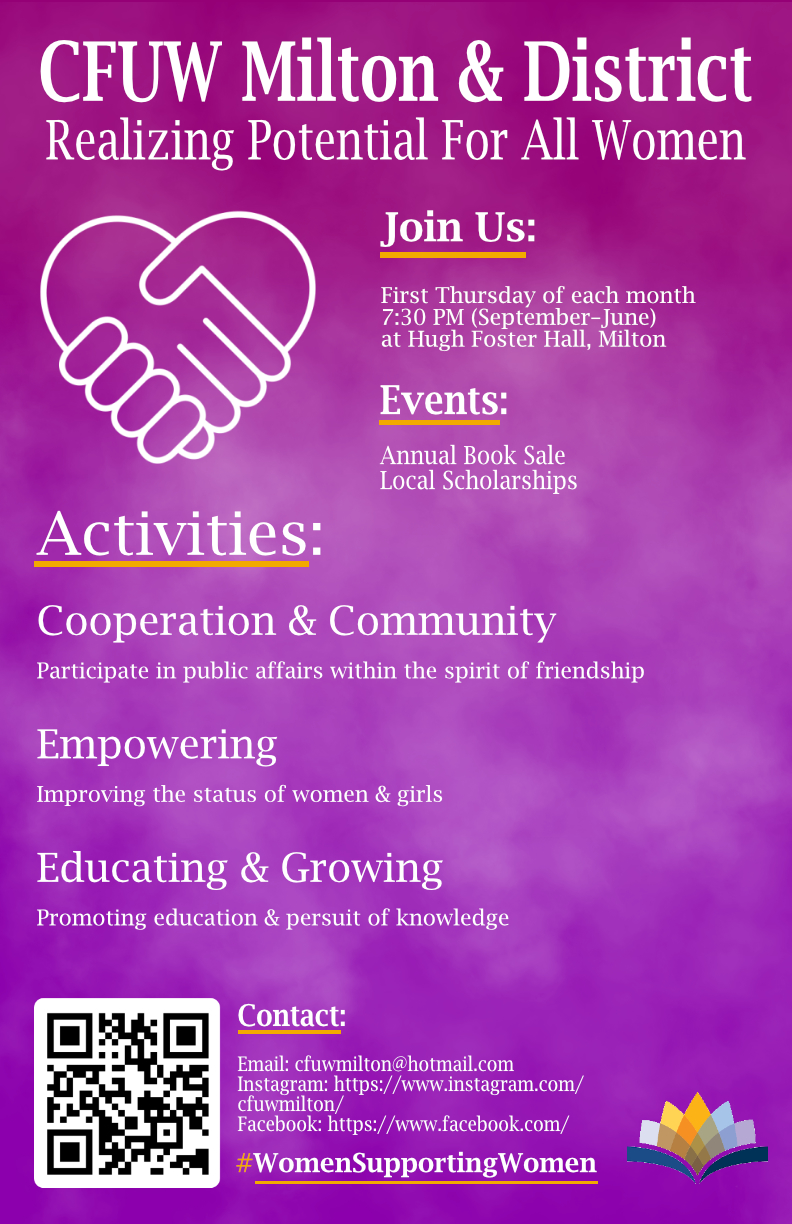 Slide 96 of 160
[Speaker Notes: https://cs1033.gaul.csd.uwo.ca/~wgao226/posterassign/wgao226_poster.jpg]
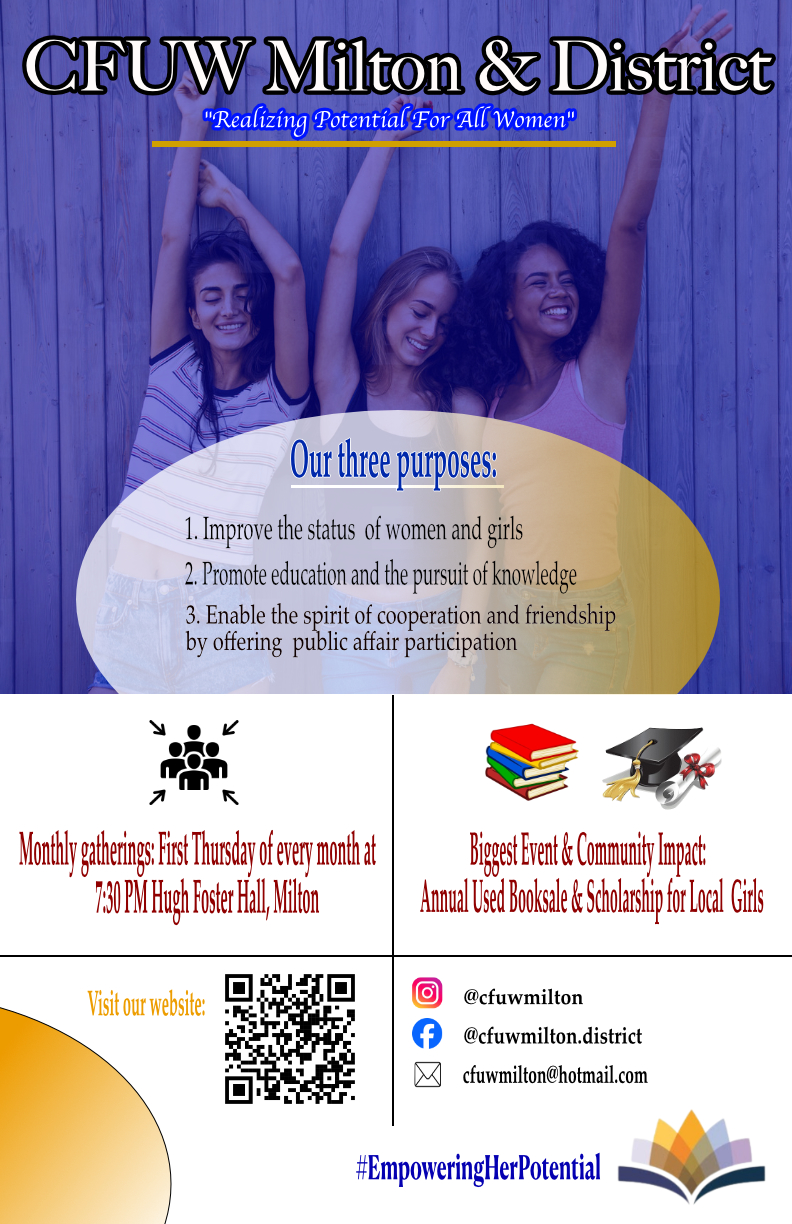 Slide 97 of 160
[Speaker Notes: https://cs1033.gaul.csd.uwo.ca/~wtitus/posterassign/wtitus_poster.jpg]
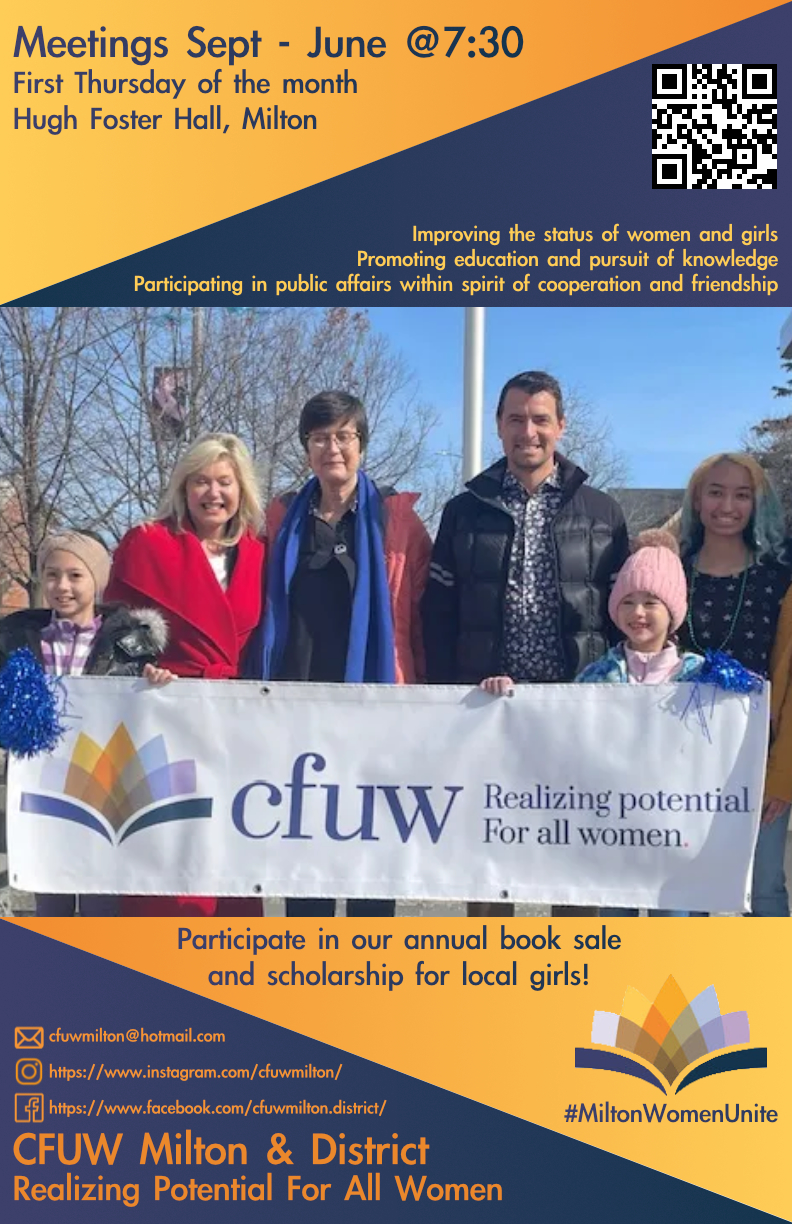 Slide 98 of 160
[Speaker Notes: https://cs1033.gaul.csd.uwo.ca/~whershen/posterassign/whershen_poster.jpg]
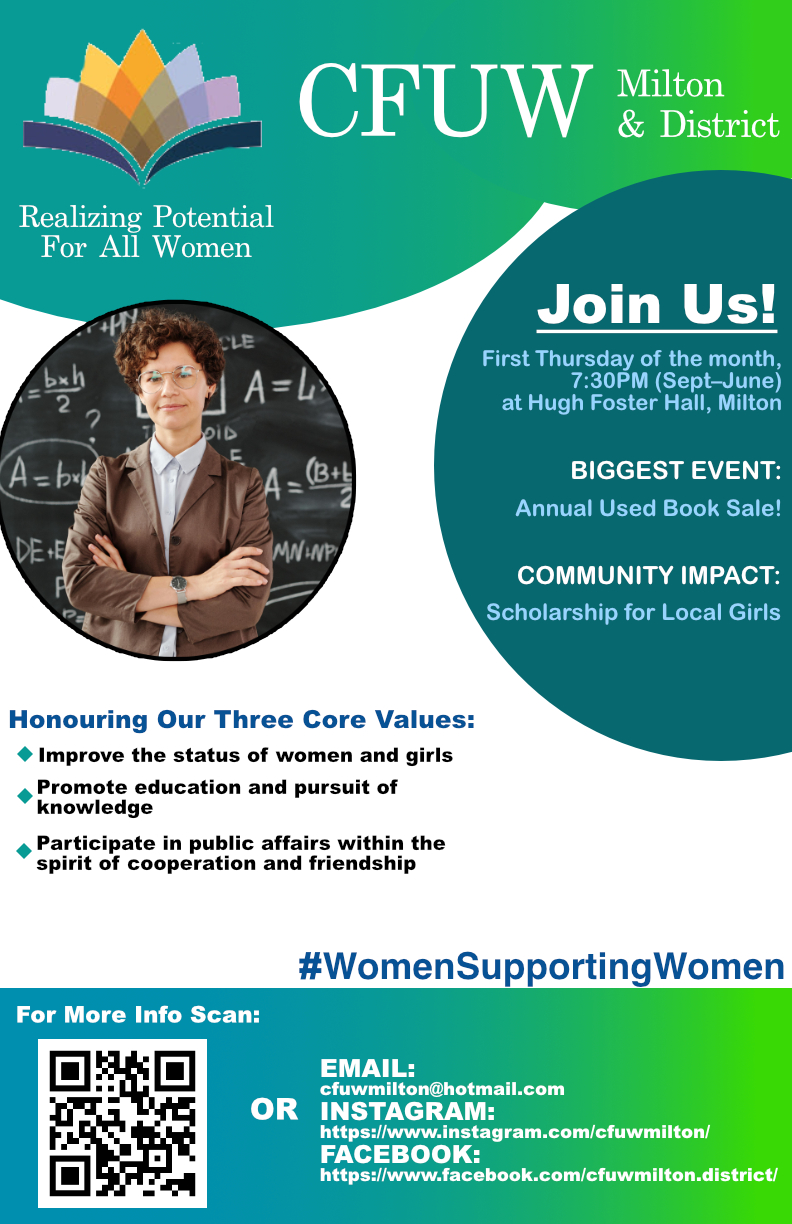 Slide 99 of 160
[Speaker Notes: https://cs1033.gaul.csd.uwo.ca/~wwang965/posterassign/wwang965_poster.jpg]
Slide 100 of 160
[Speaker Notes: https://cs1033.gaul.csd.uwo.ca/~xxie263/posterassign/xxie263_poster.jpg]
Slide 101 of 160
[Speaker Notes: https://cs1033.gaul.csd.uwo.ca/~xlu482/posterassign/xlu482_poster.jpg]
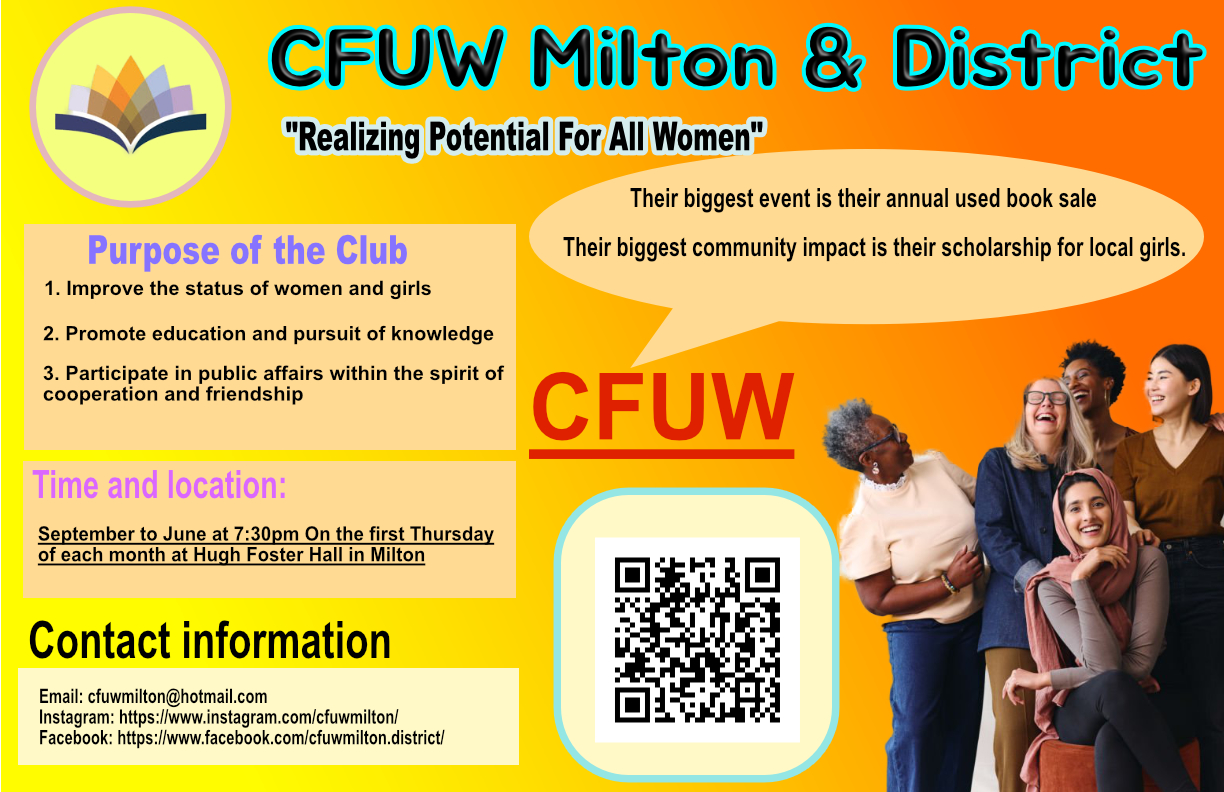 Slide 102 of 160
[Speaker Notes: https://cs1033.gaul.csd.uwo.ca/~ysun2433/posterassign/ysun2433_poster.jpg]
Slide 103 of 160
[Speaker Notes: https://cs1033.gaul.csd.uwo.ca/~yhuo49/posterassign/yhuo49_poster.jpg]
Slide 104 of 160
[Speaker Notes: https://cs1033.gaul.csd.uwo.ca/~yalemama/posterassign/yalemama_poster.jpg]
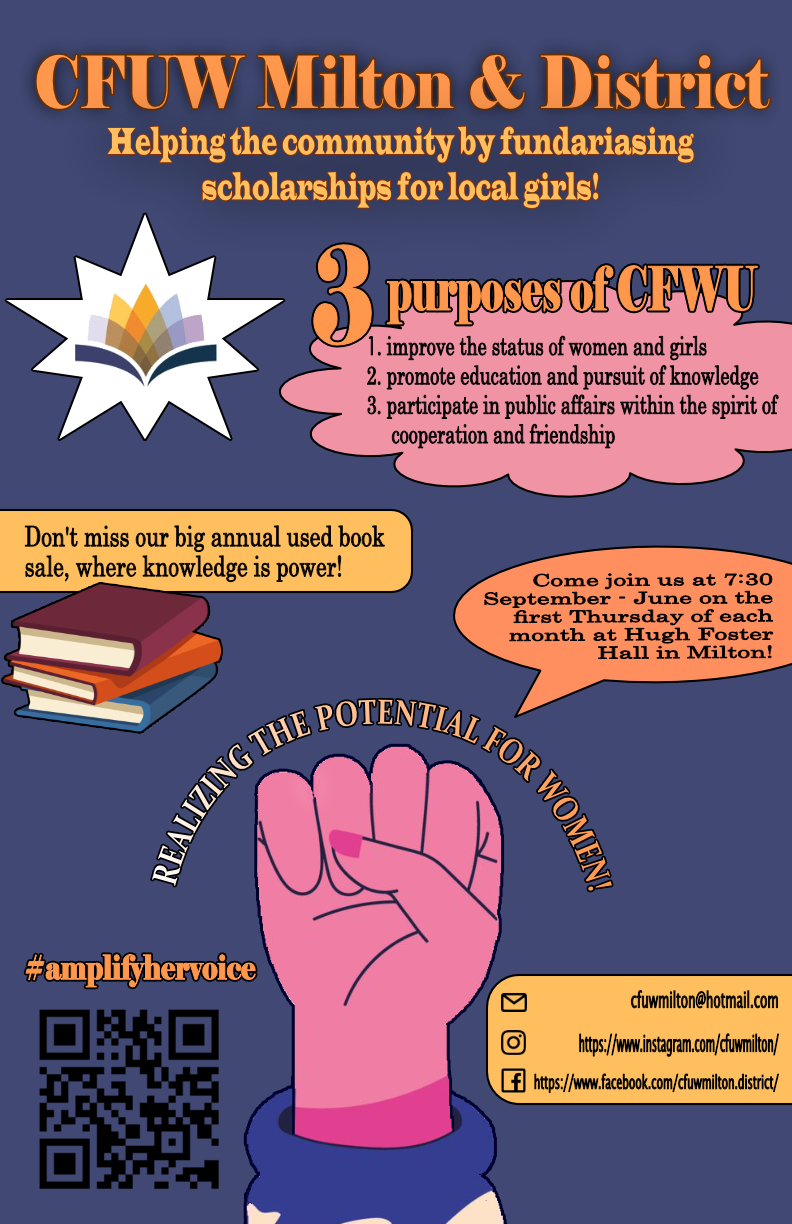 Slide 105 of 160
[Speaker Notes: https://cs1033.gaul.csd.uwo.ca/~yjanisse/posterassign/yjanisse_poster.jpg]
Slide 106 of 160
[Speaker Notes: https://cs1033.gaul.csd.uwo.ca/~yserrai/posterassign/yserrai_poster.jpg]
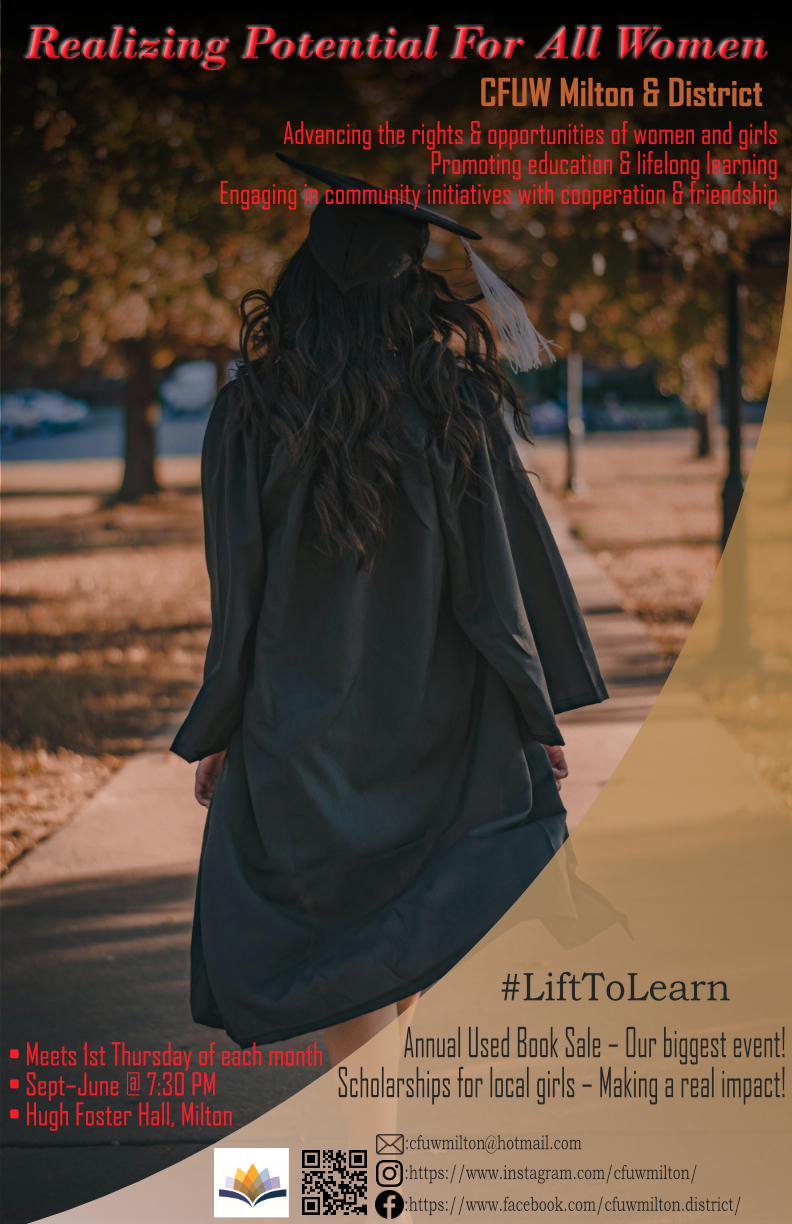 Slide 107 of 160
[Speaker Notes: https://cs1033.gaul.csd.uwo.ca/~yzha5428/posterassign/yzha5428_poster.jpg]
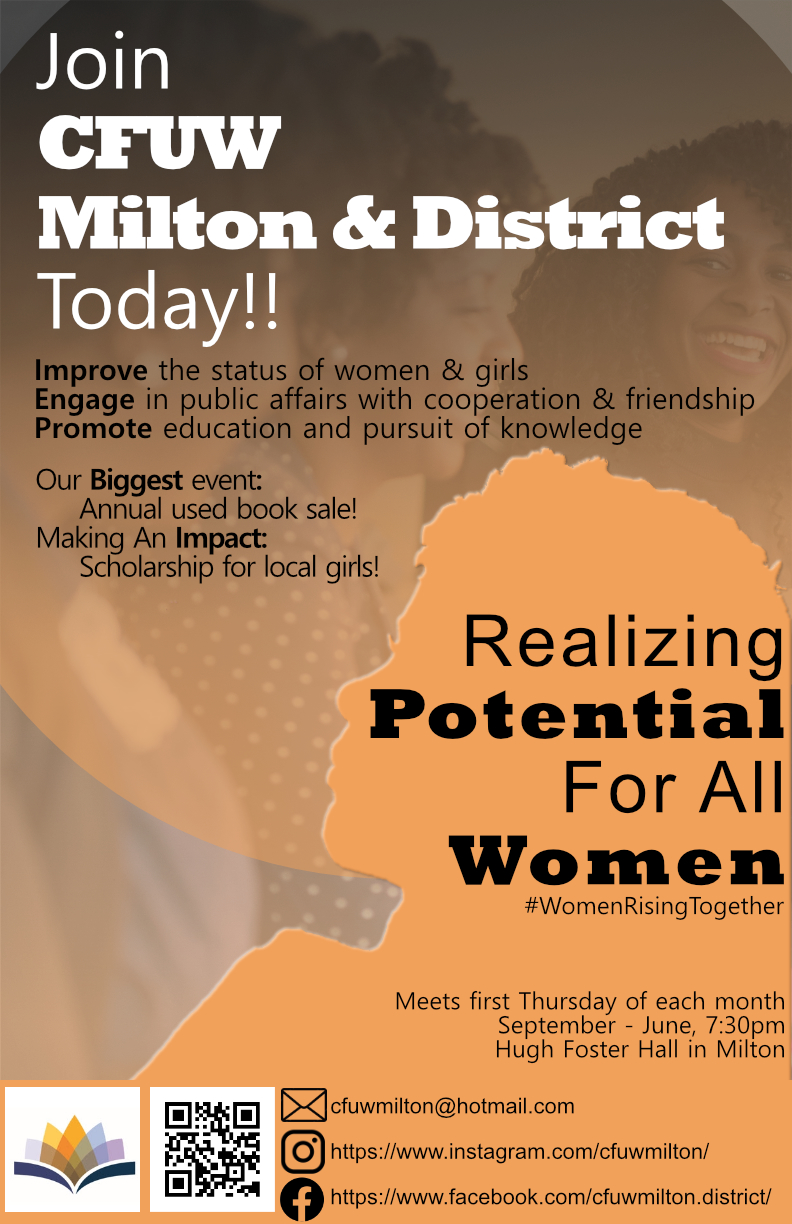 Slide 108 of 160
[Speaker Notes: https://cs1033.gaul.csd.uwo.ca/~yjang63/posterassign/yjang63_poster.jpg]
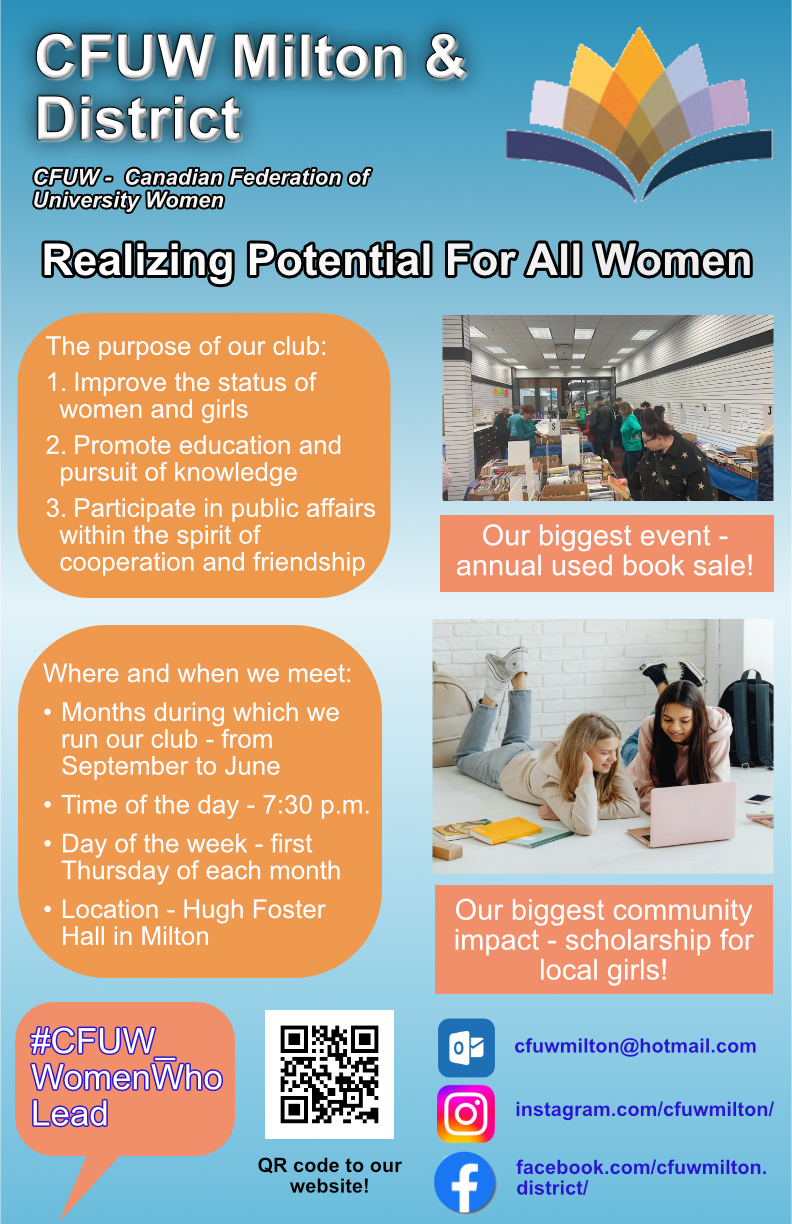 Slide 109 of 160
[Speaker Notes: https://cs1033.gaul.csd.uwo.ca/~ykhlopov/posterassign/ykhlopov_poster.jpg]
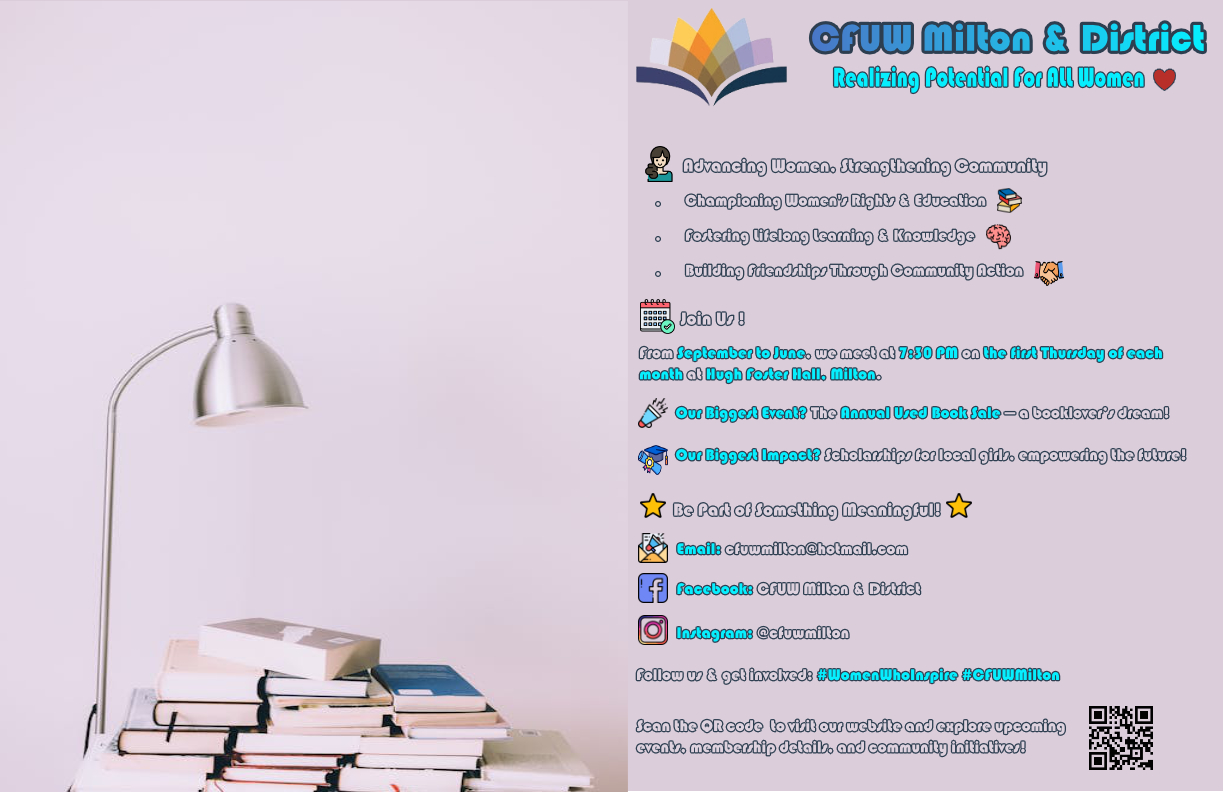 Slide 110 of 160
[Speaker Notes: https://cs1033.gaul.csd.uwo.ca/~yxiao442/posterassign/yxiao442_poster.jpg]
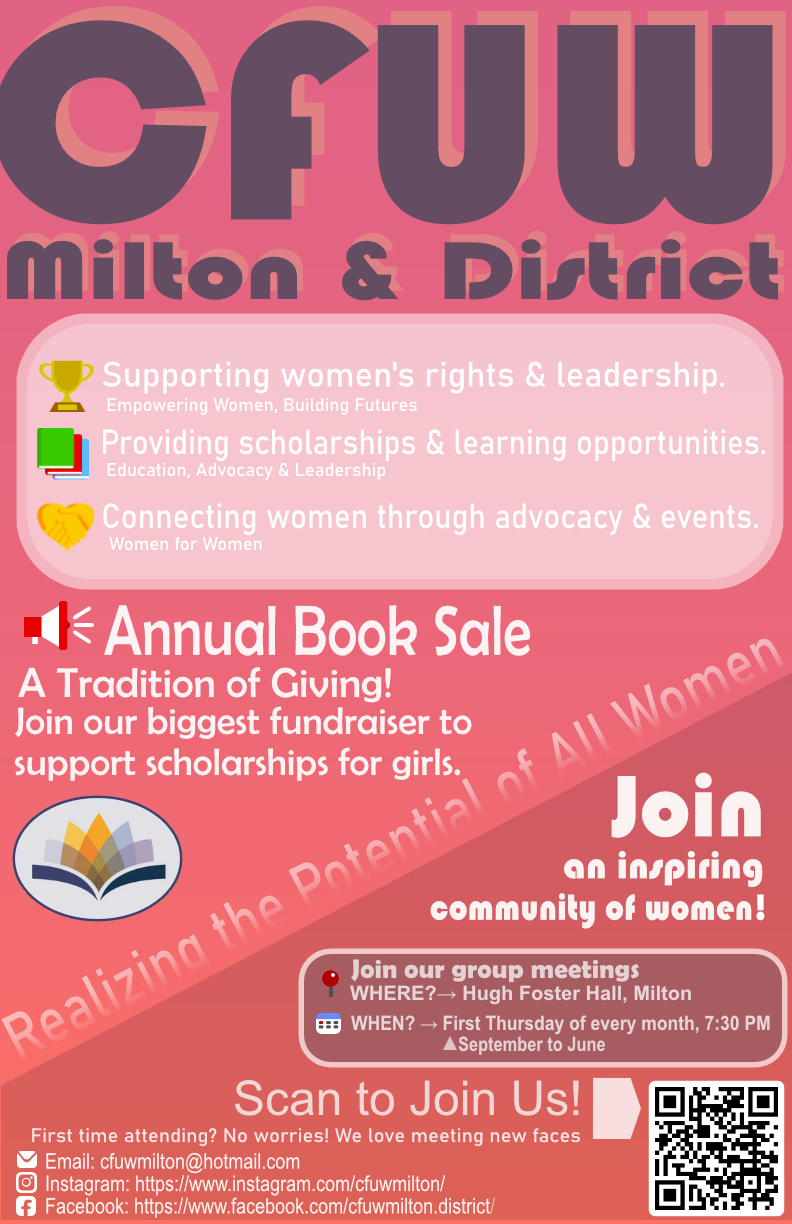 Slide 111 of 160
[Speaker Notes: https://cs1033.gaul.csd.uwo.ca/~yzha4343/posterassign/yzha4343_poster.jpg]
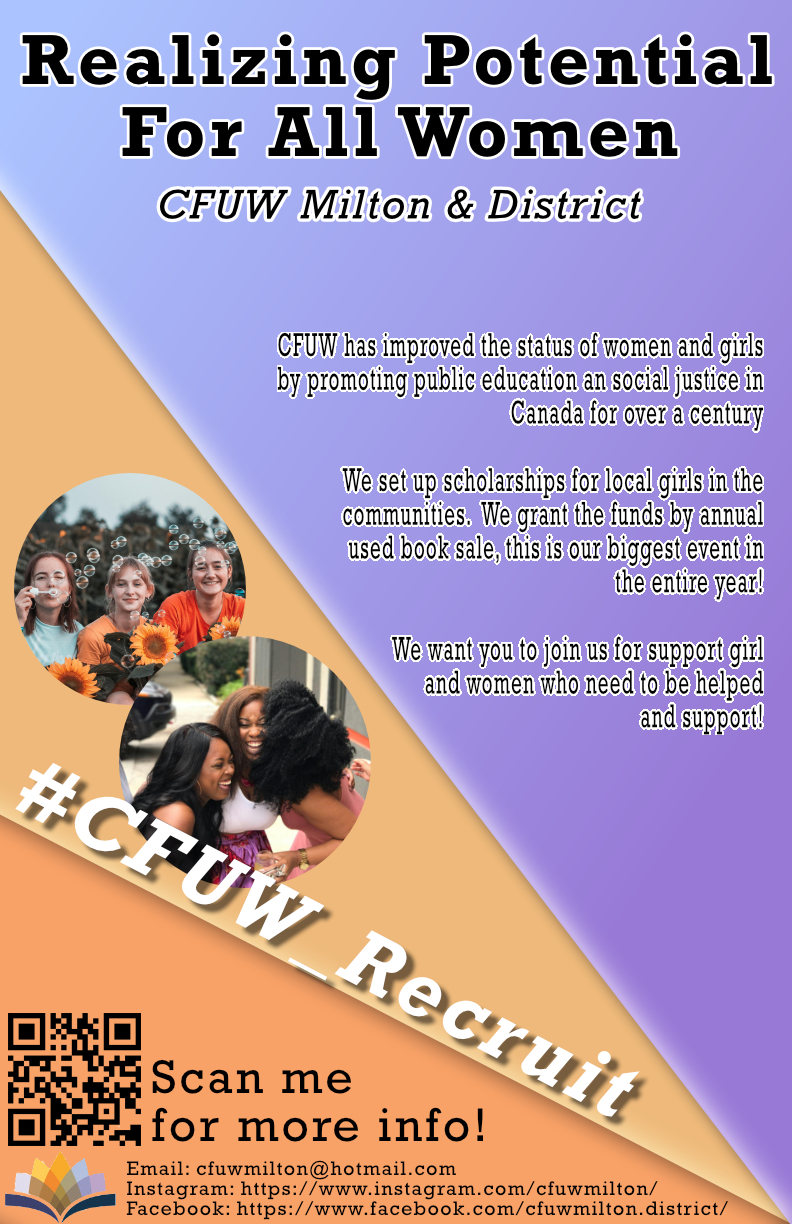 Slide 112 of 160
[Speaker Notes: https://cs1033.gaul.csd.uwo.ca/~yli4823/posterassign/yli4823_poster.jpg]
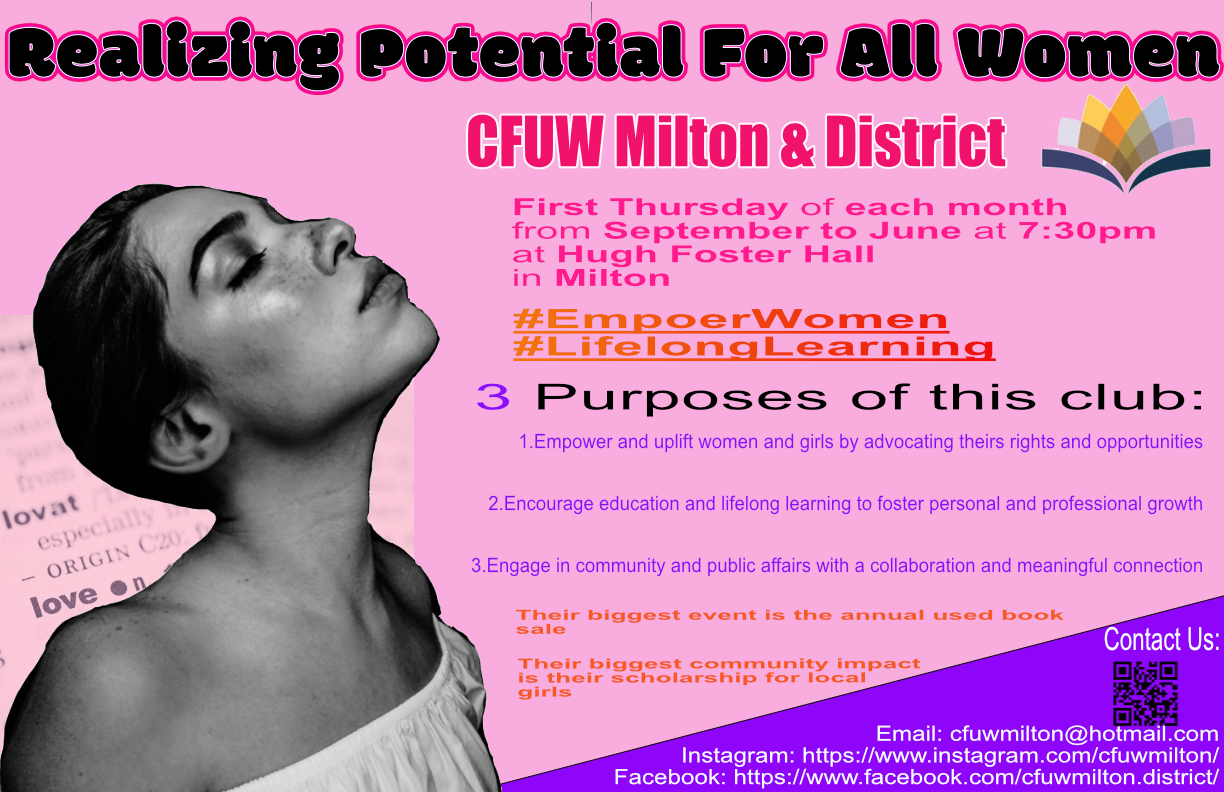 Slide 113 of 160
[Speaker Notes: https://cs1033.gaul.csd.uwo.ca/~ysong694/posterassign/ysong694_poster.jpg]
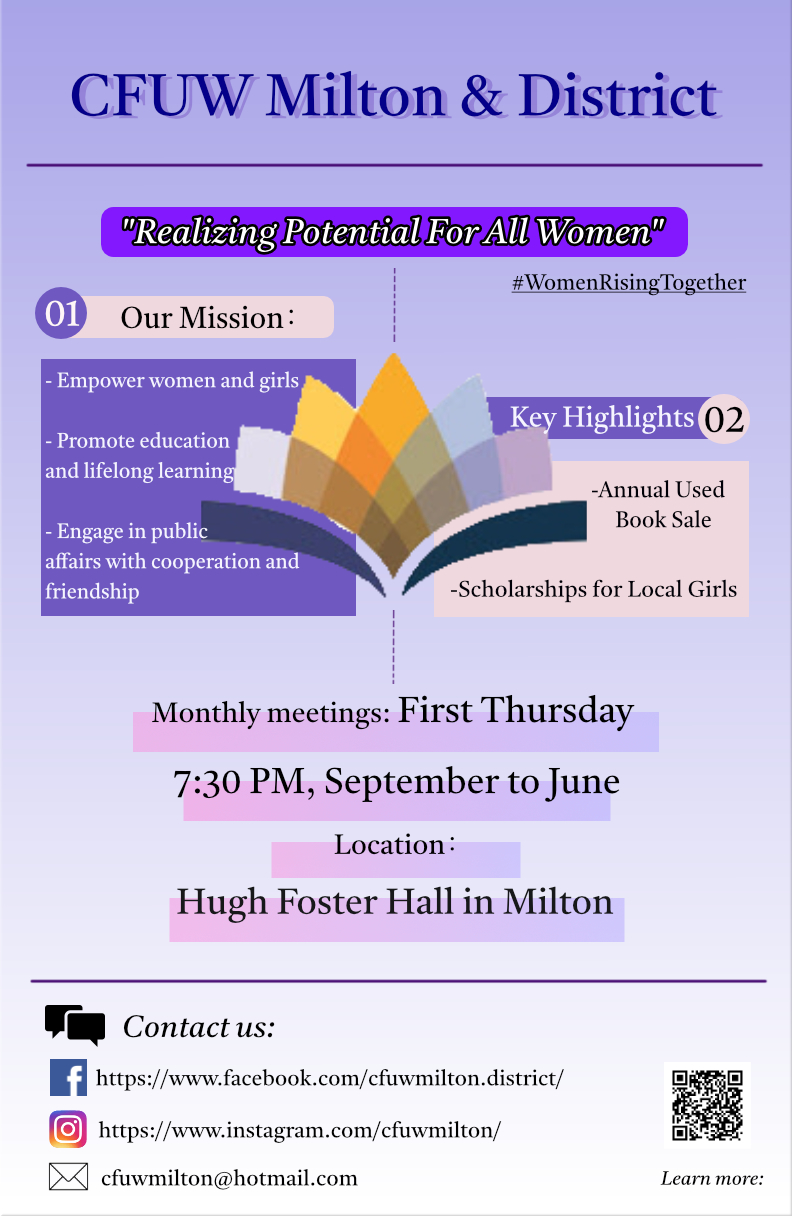 Slide 114 of 160
[Speaker Notes: https://cs1033.gaul.csd.uwo.ca/~yli5489/posterassign/yli5489_poster.jpg]
Slide 115 of 160
[Speaker Notes: https://cs1033.gaul.csd.uwo.ca/~yyao465/posterassign/yyao465_poster.jpg]
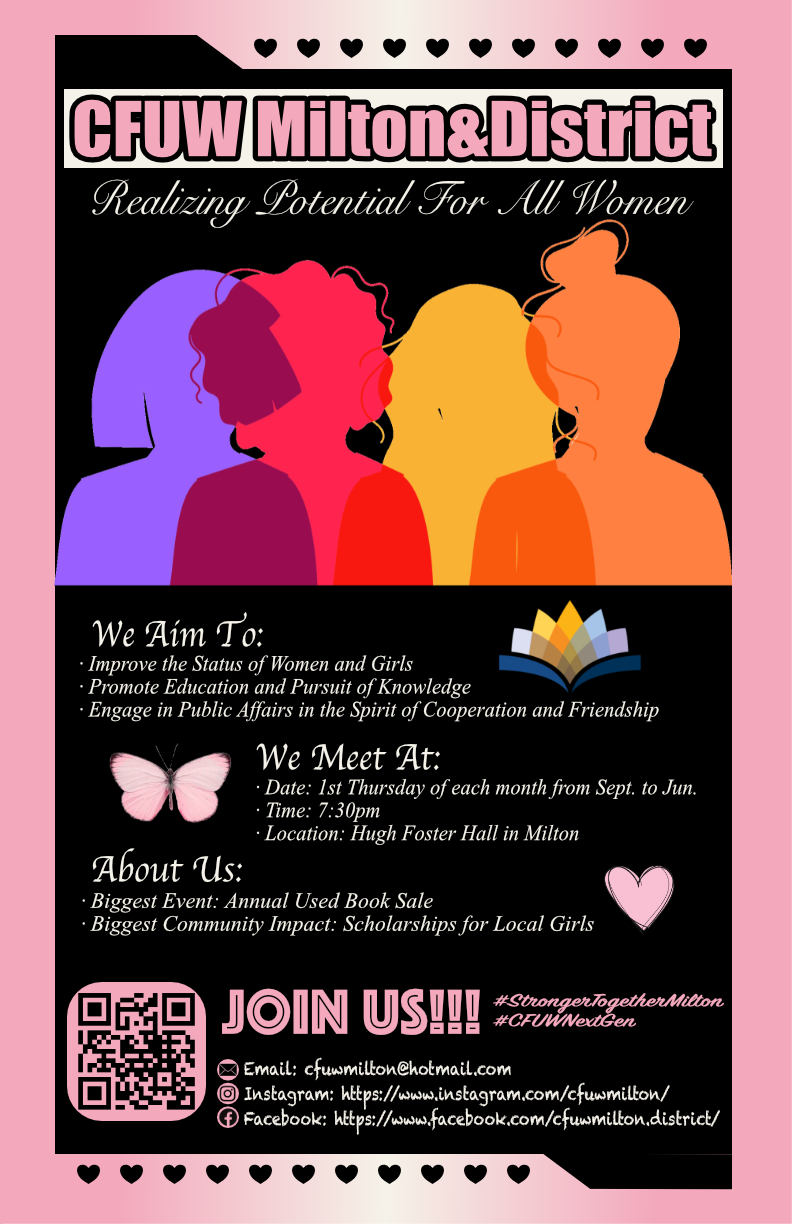 Slide 116 of 160
[Speaker Notes: https://cs1033.gaul.csd.uwo.ca/~yxiao375/posterassign/yxiao375_poster.jpg]
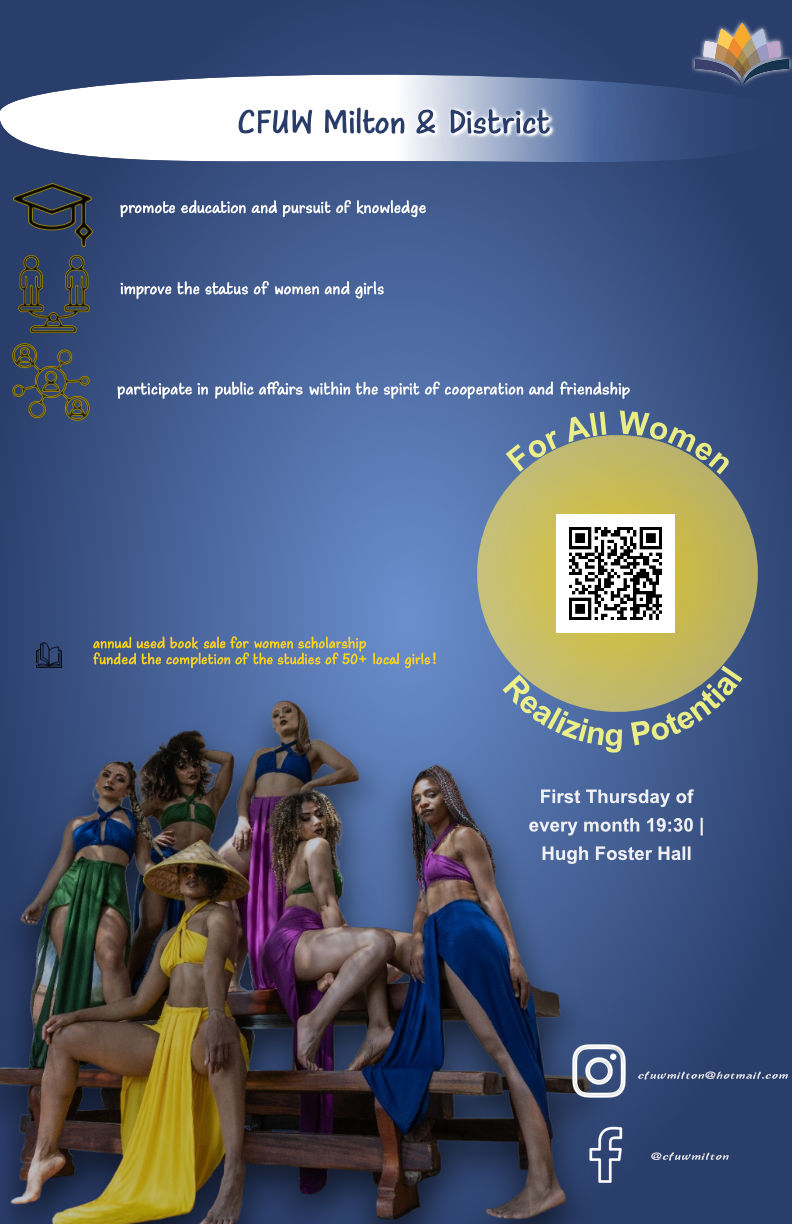 Slide 117 of 160
[Speaker Notes: https://cs1033.gaul.csd.uwo.ca/~yzha5925/posterassign/yzha5925_poster.jpg]
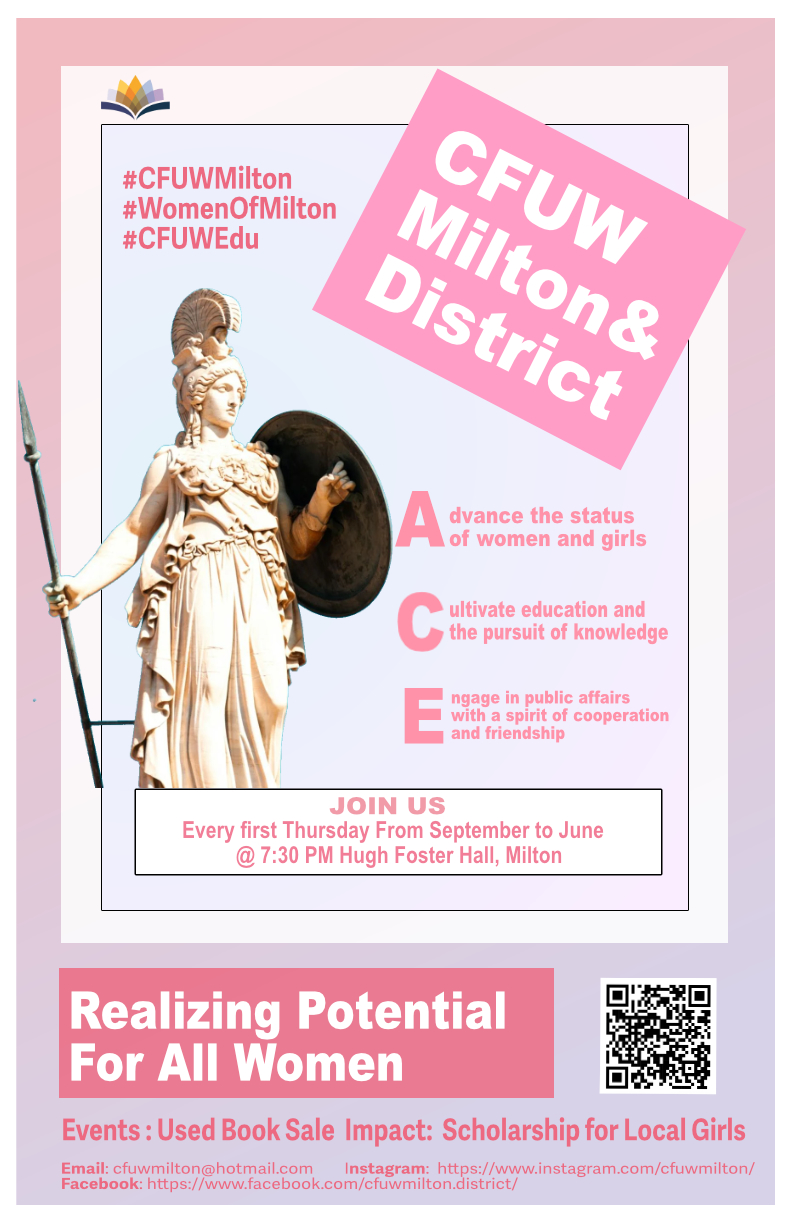 Slide 118 of 160
[Speaker Notes: https://cs1033.gaul.csd.uwo.ca/~ytu59/posterassign/ytu59_poster.jpg]
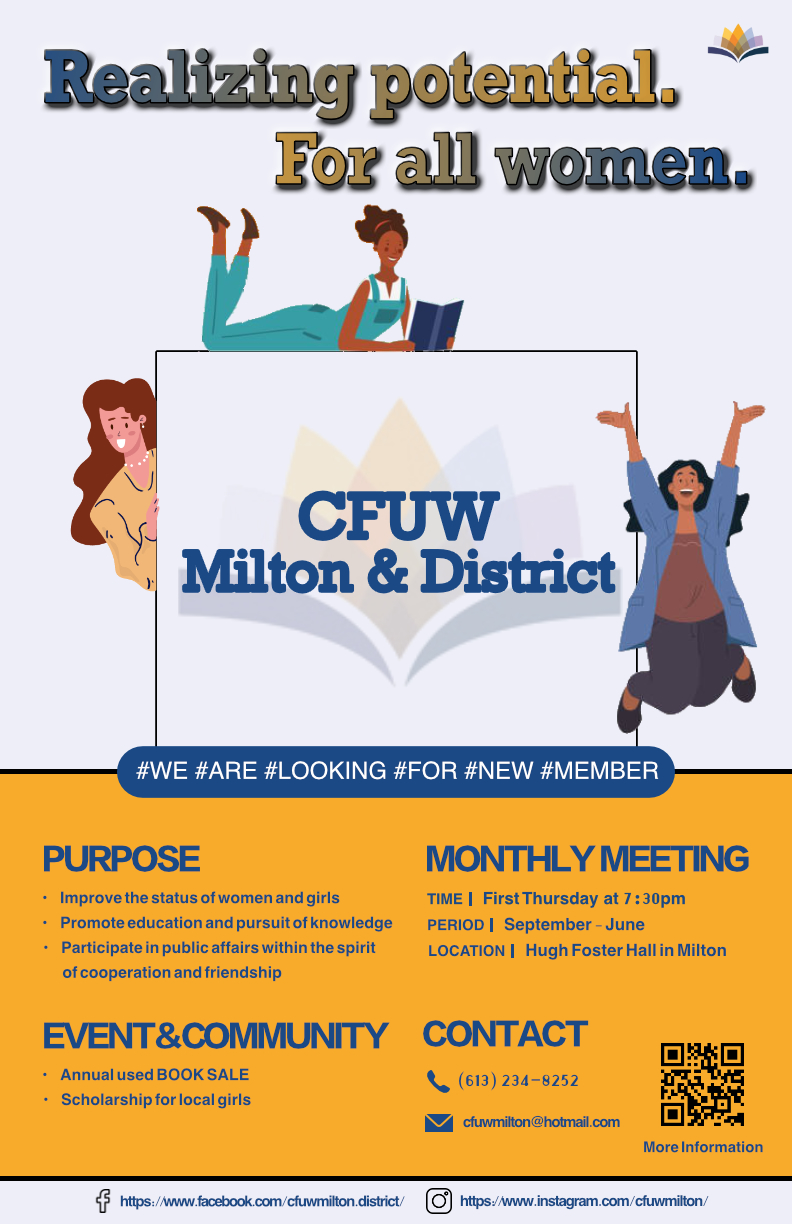 Slide 119 of 160
[Speaker Notes: https://cs1033.gaul.csd.uwo.ca/~ycho242/posterassign/ycho242_poster.jpg]
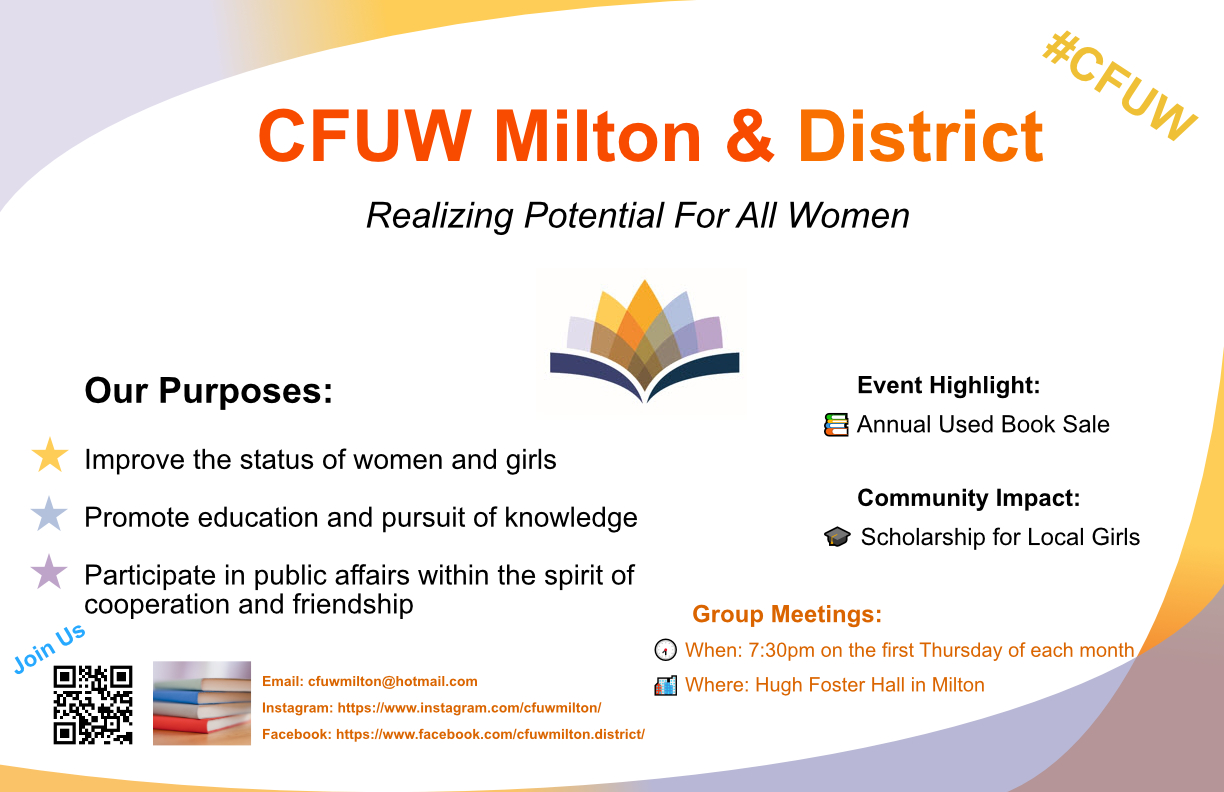 Slide 120 of 160
[Speaker Notes: https://cs1033.gaul.csd.uwo.ca/~yjian832/posterassign/yjian832_poster.jpg]
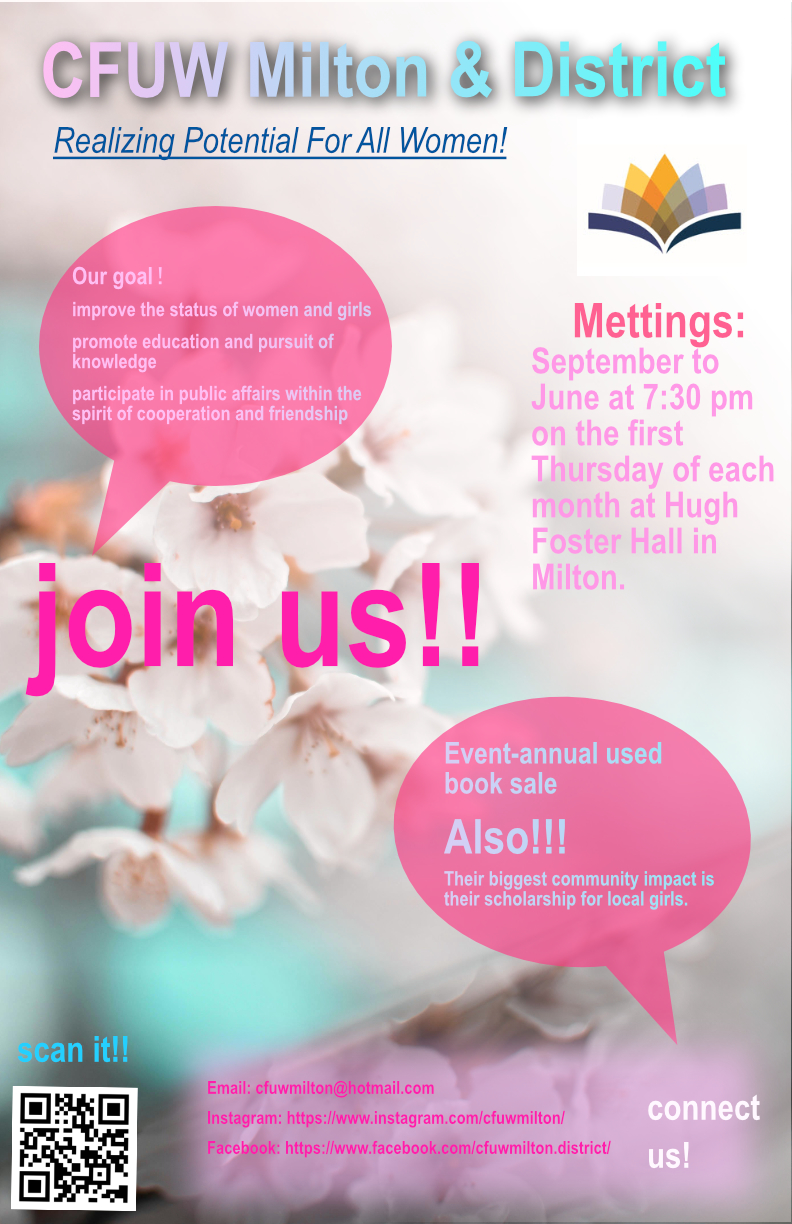 Slide 121 of 160
[Speaker Notes: https://cs1033.gaul.csd.uwo.ca/~yliu4765/posterassign/yliu4765_poster.jpg]
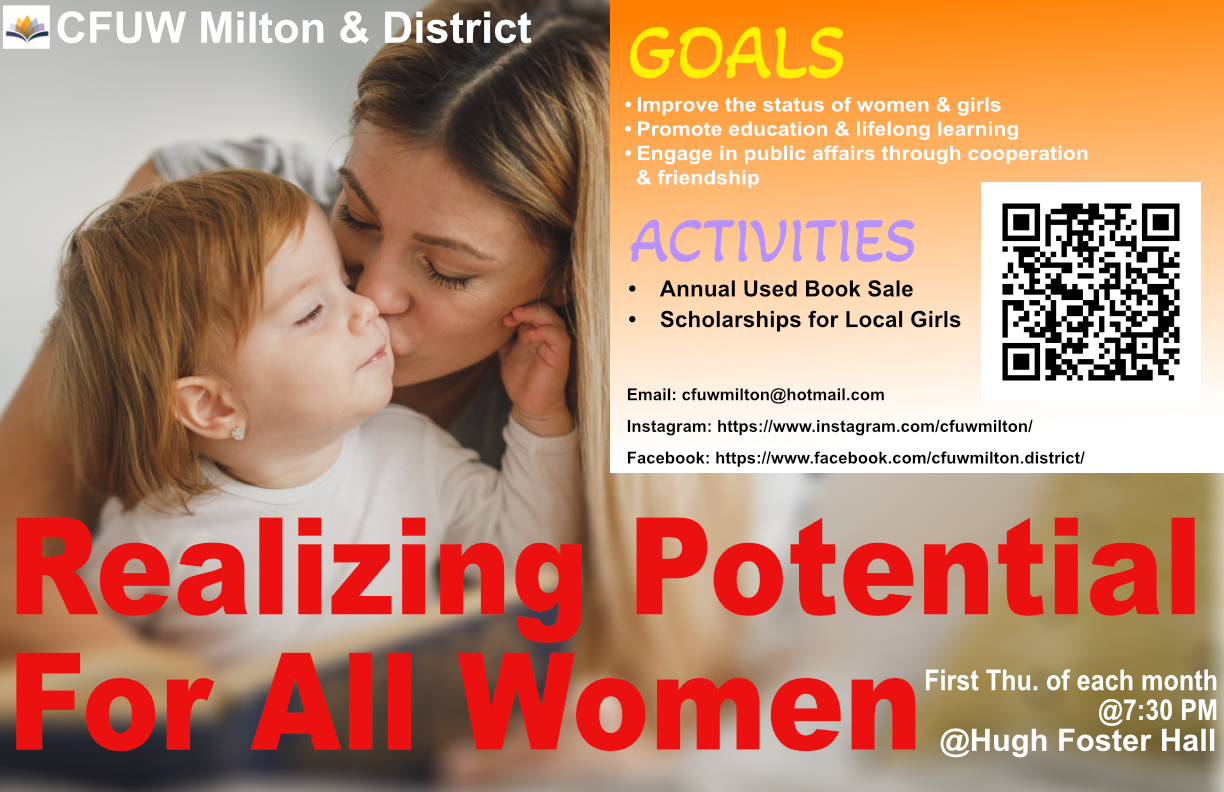 Slide 122 of 160
[Speaker Notes: https://cs1033.gaul.csd.uwo.ca/~yyan2529/posterassign/yyan2529_poster.jpg]
Slide 123 of 160
[Speaker Notes: https://cs1033.gaul.csd.uwo.ca/~ydai284/posterassign/ydai284_poster.jpg]
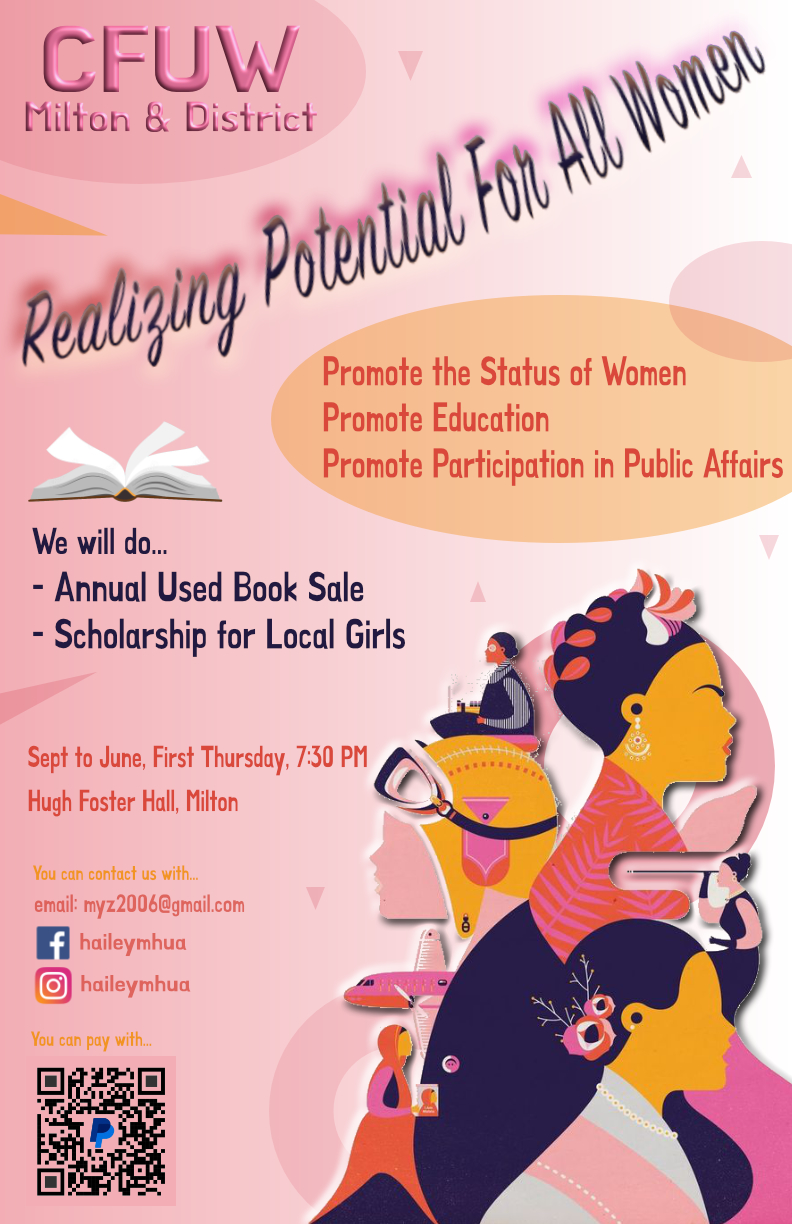 Slide 124 of 160
[Speaker Notes: https://cs1033.gaul.csd.uwo.ca/~ymeng249/posterassign/ymeng249_poster.jpg]
Slide 125 of 160
[Speaker Notes: https://cs1033.gaul.csd.uwo.ca/~yjia254/posterassign/yjia254_poster.jpg]
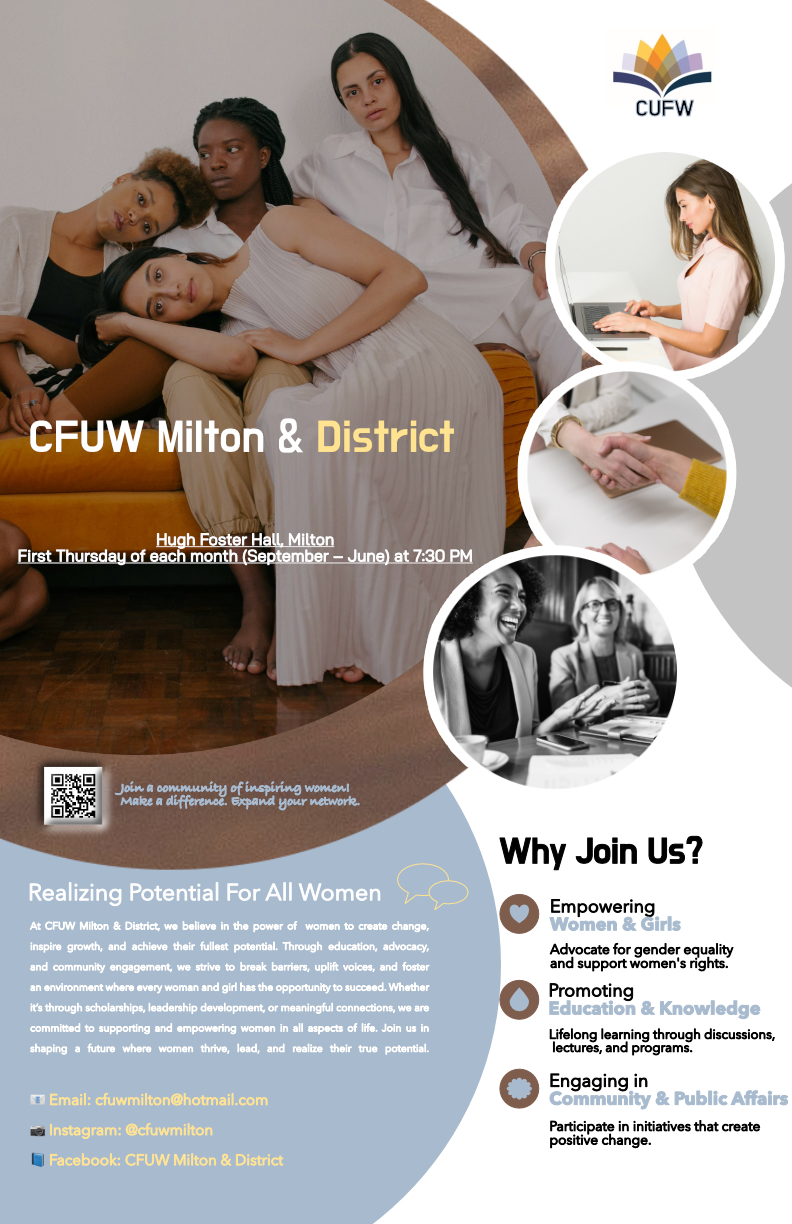 Slide 126 of 160
[Speaker Notes: https://cs1033.gaul.csd.uwo.ca/~yzhen529/posterassign/yzhen529_poster.jpg]
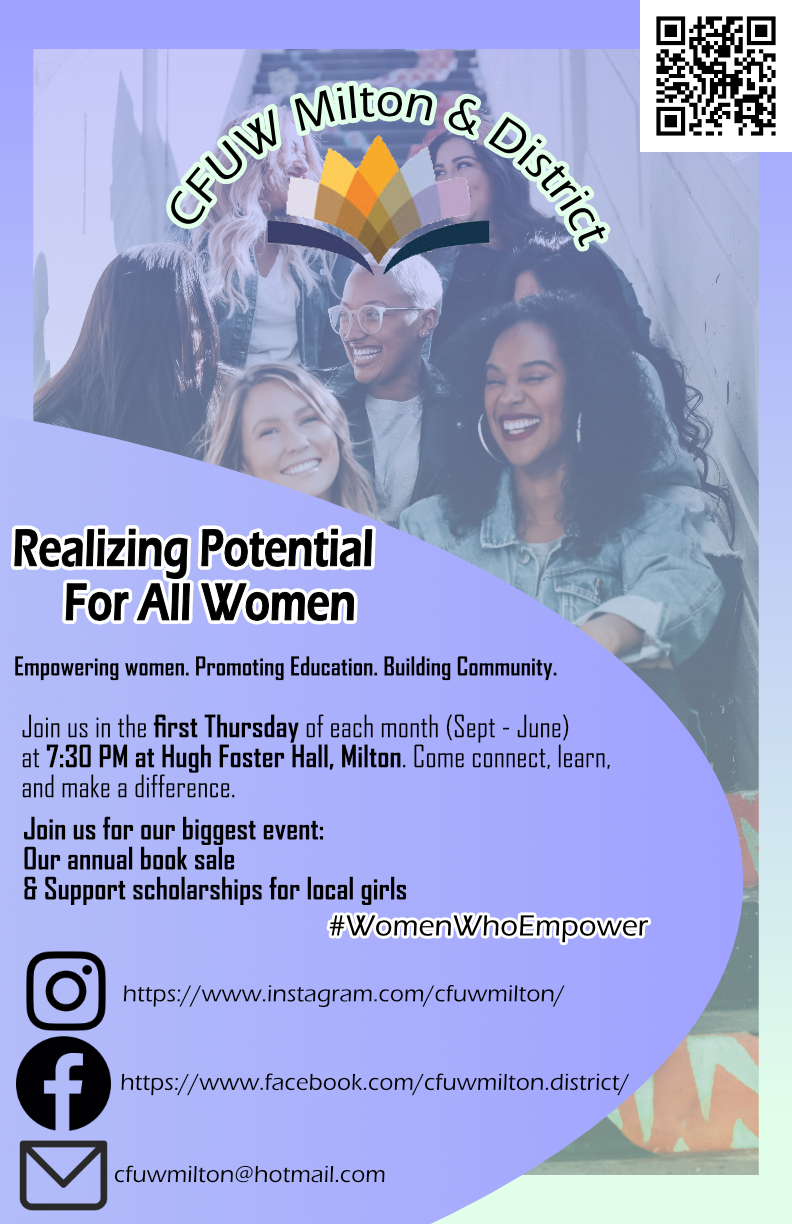 Slide 127 of 160
[Speaker Notes: https://cs1033.gaul.csd.uwo.ca/~yseid/posterassign/yseid_poster.jpg]
Slide 128 of 160
[Speaker Notes: https://cs1033.gaul.csd.uwo.ca/~ysharm9/posterassign/ysharm9_poster.jpg]
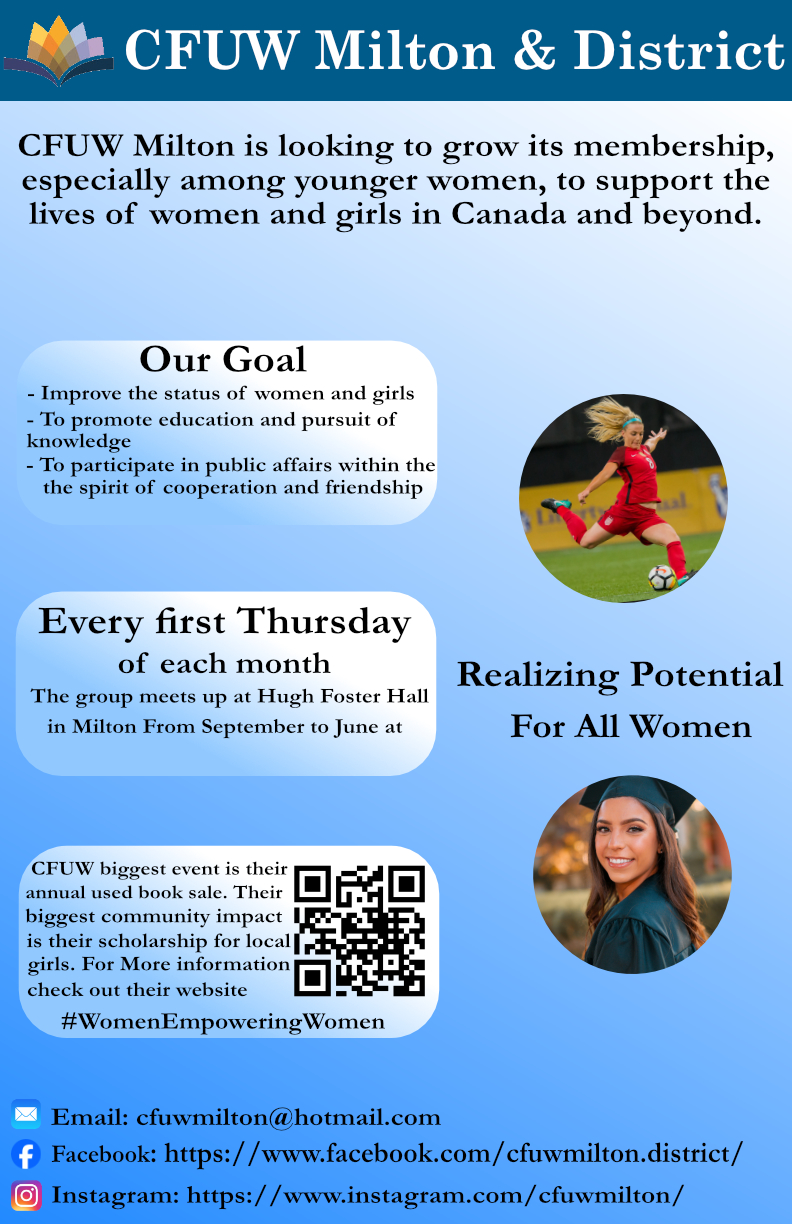 Slide 129 of 160
[Speaker Notes: https://cs1033.gaul.csd.uwo.ca/~zlipschi/posterassign/zlipschi_poster.jpg]
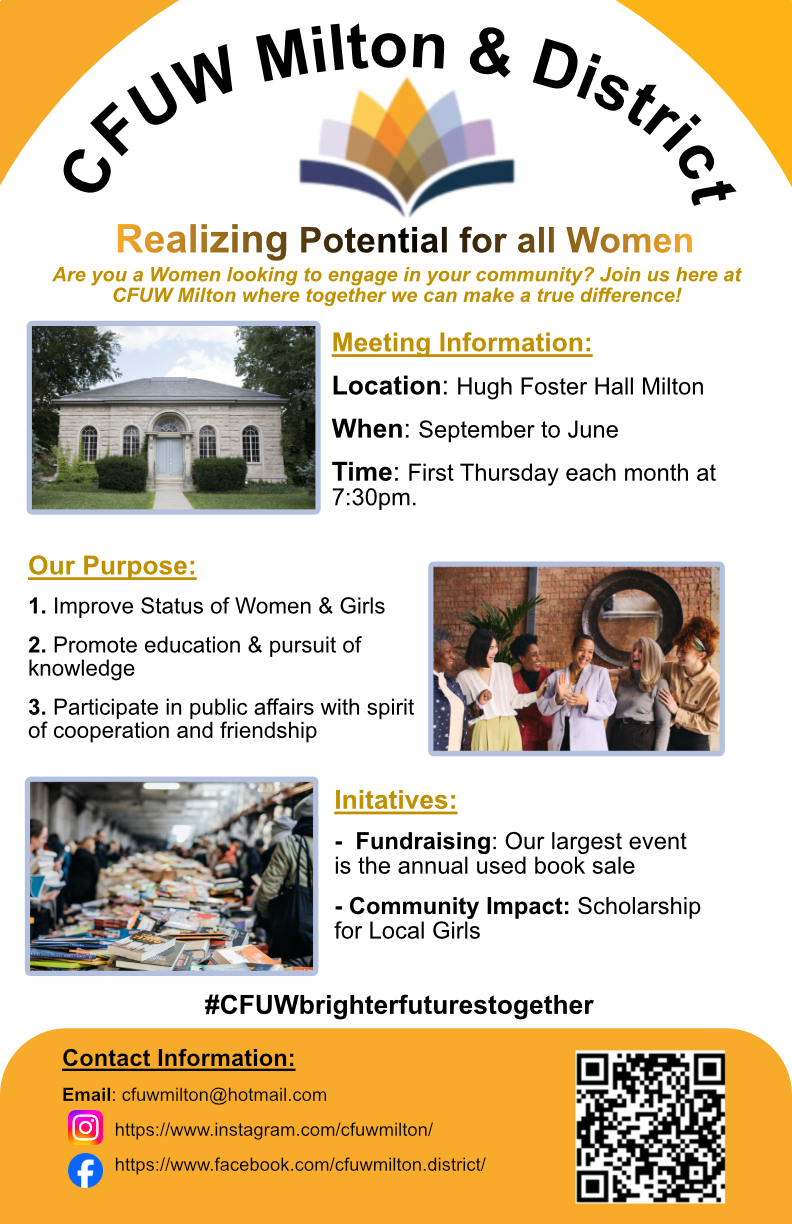 Slide 130 of 160
[Speaker Notes: https://cs1033.gaul.csd.uwo.ca/~zkerwin/posterassign/zkerwin_poster.jpg]
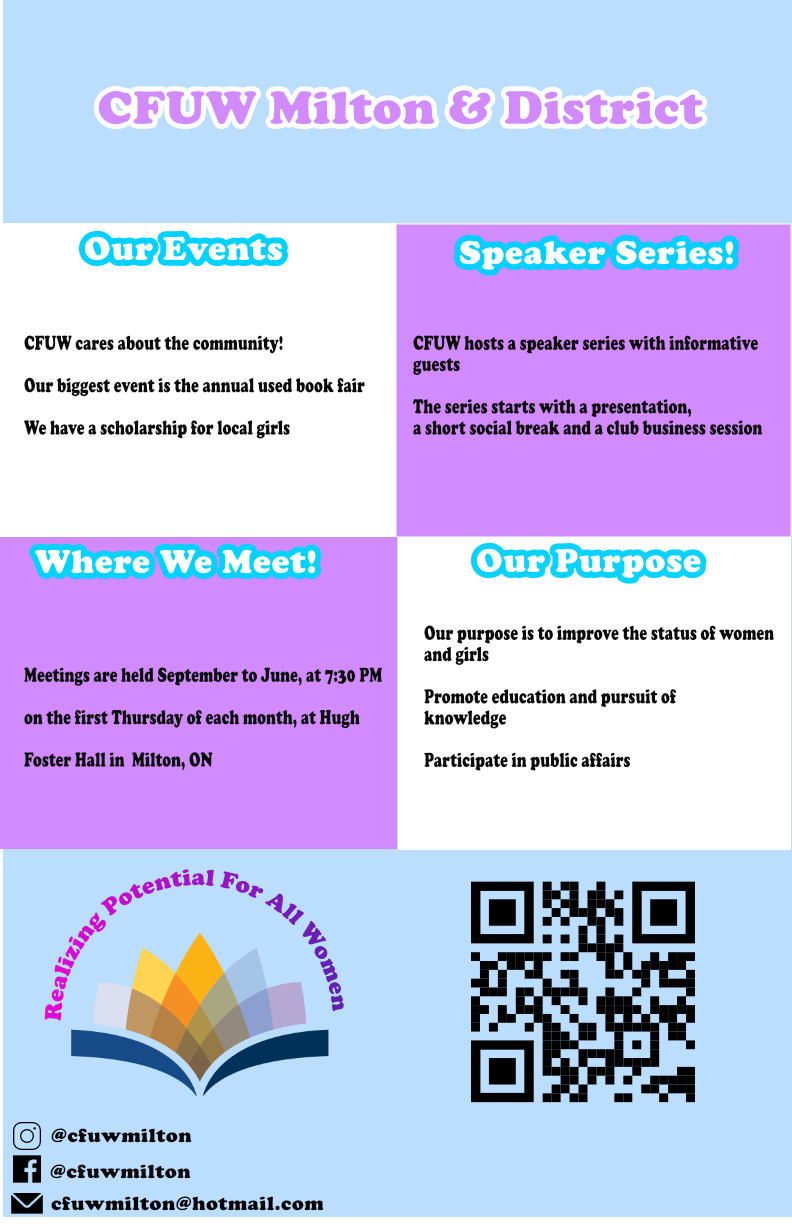 Slide 131 of 160
[Speaker Notes: https://cs1033.gaul.csd.uwo.ca/~zjaved/posterassign/zjaved_poster.jpg]
Slide 132 of 160
[Speaker Notes: https://cs1033.gaul.csd.uwo.ca/~zscholar/posterassign/zscholar_poster.jpg]
Slide 133 of 160
[Speaker Notes: https://cs1033.gaul.csd.uwo.ca/~zabushir/posterassign/zabushir_poster.jpg]
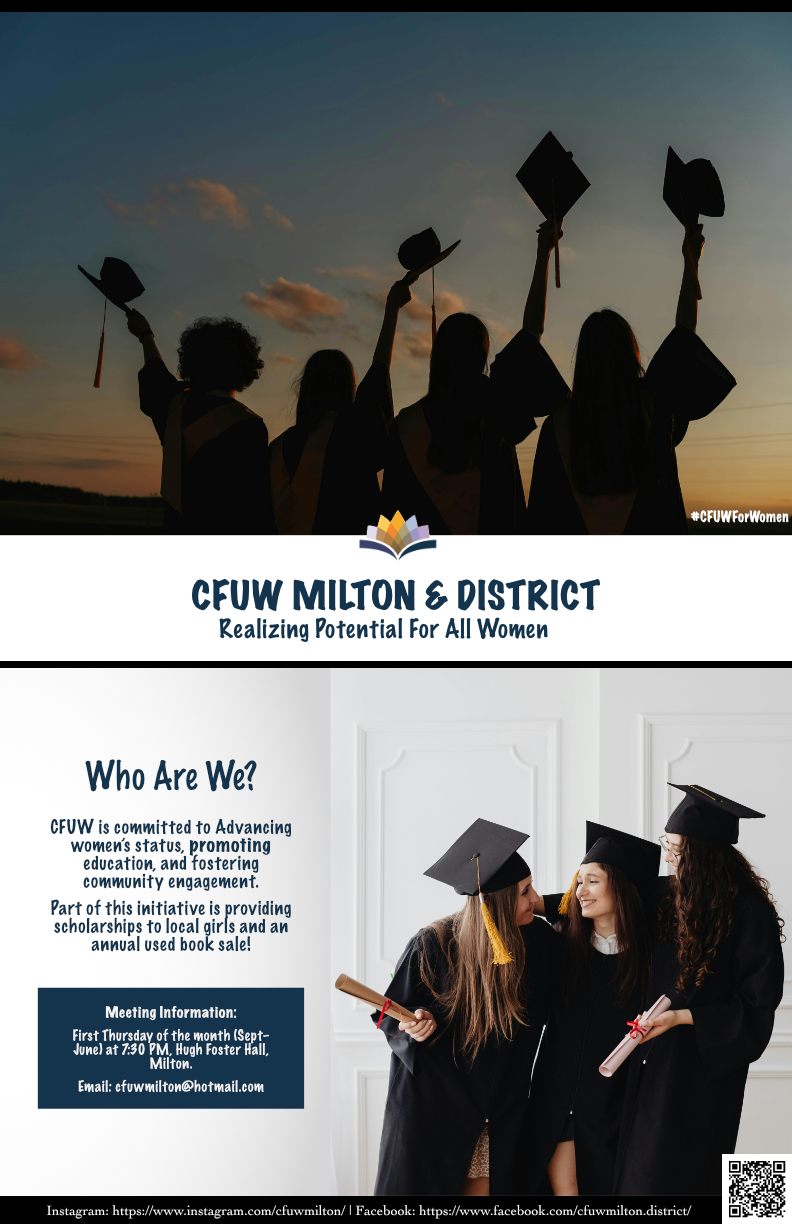 Slide 134 of 160
[Speaker Notes: https://cs1033.gaul.csd.uwo.ca/~zlewisd/posterassign/zlewisd_poster.jpg]
Slide 135 of 160
[Speaker Notes: https://cs1033.gaul.csd.uwo.ca/~zbi22/posterassign/zbi22_poster.jpg]
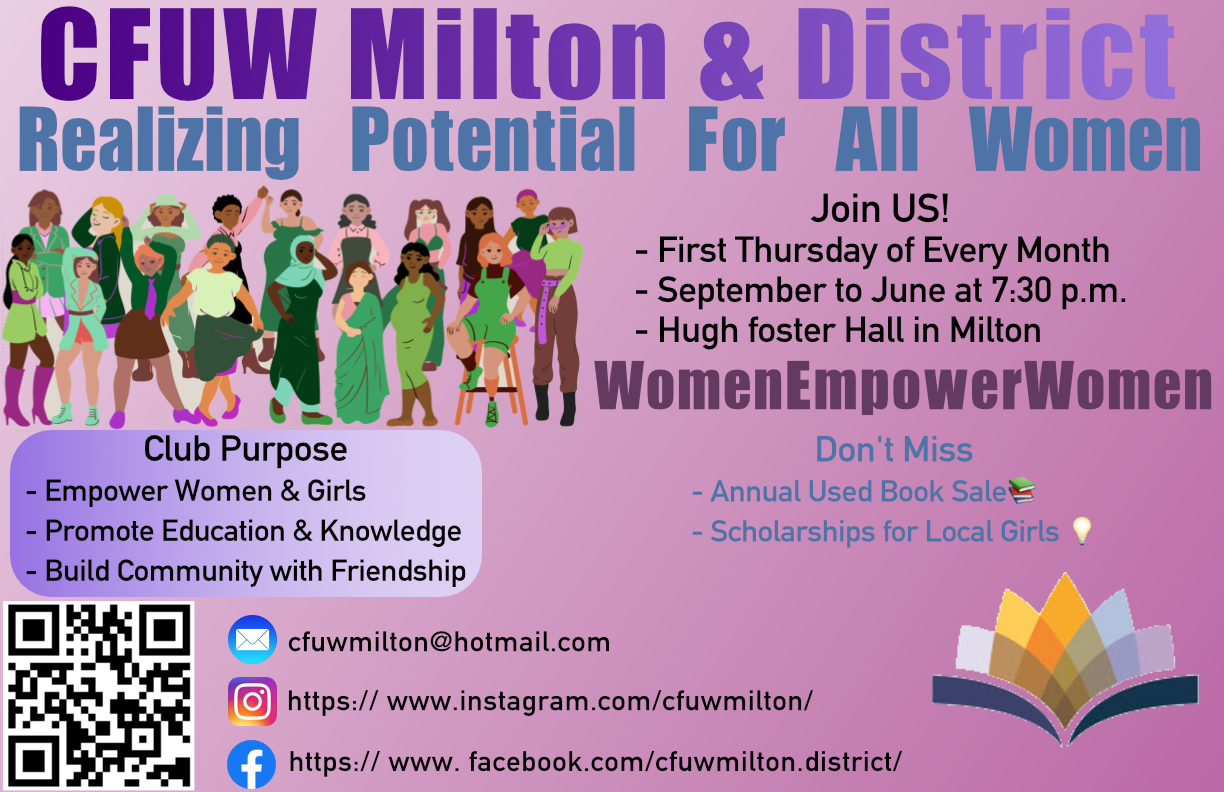 Slide 136 of 160
[Speaker Notes: https://cs1033.gaul.csd.uwo.ca/~zfan262/posterassign/zfan262_poster.jpg]
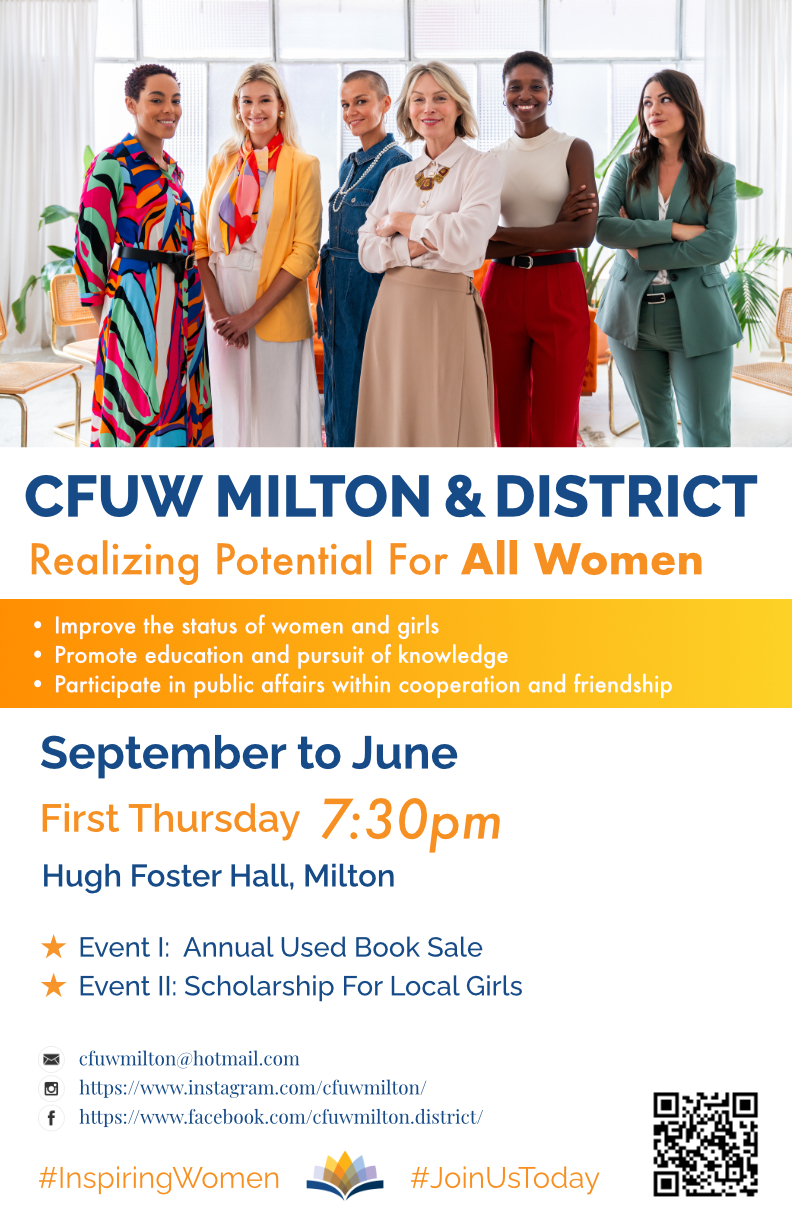 Slide 137 of 160
[Speaker Notes: https://cs1033.gaul.csd.uwo.ca/~zma366/posterassign/zma366_poster.jpg]
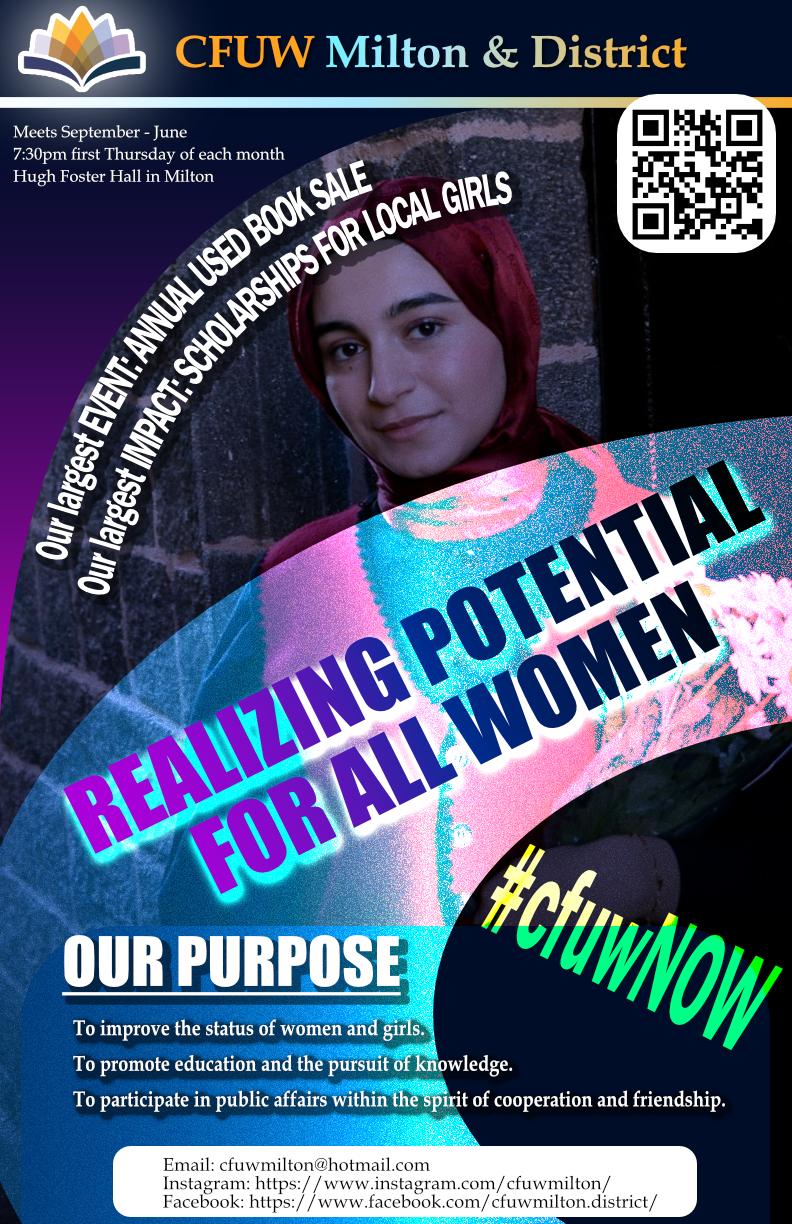 Slide 138 of 160
[Speaker Notes: https://cs1033.gaul.csd.uwo.ca/~zguo444/posterassign/zguo444_poster.jpg]
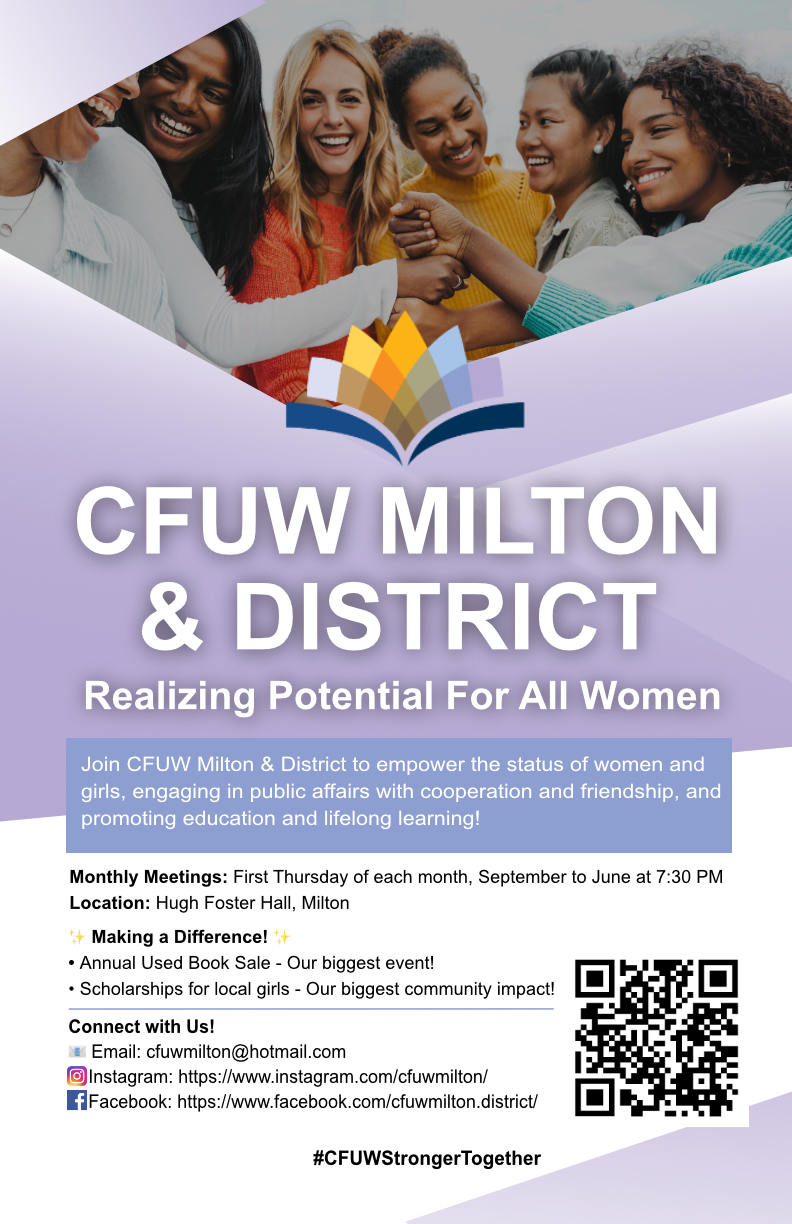 Slide 139 of 160
[Speaker Notes: https://cs1033.gaul.csd.uwo.ca/~zzha2258/posterassign/zzha2258_poster.jpg]
Slide 140 of 160
[Speaker Notes: https://cs1033.gaul.csd.uwo.ca/~zwan3375/posterassign/zwan3375_poster.jpg]
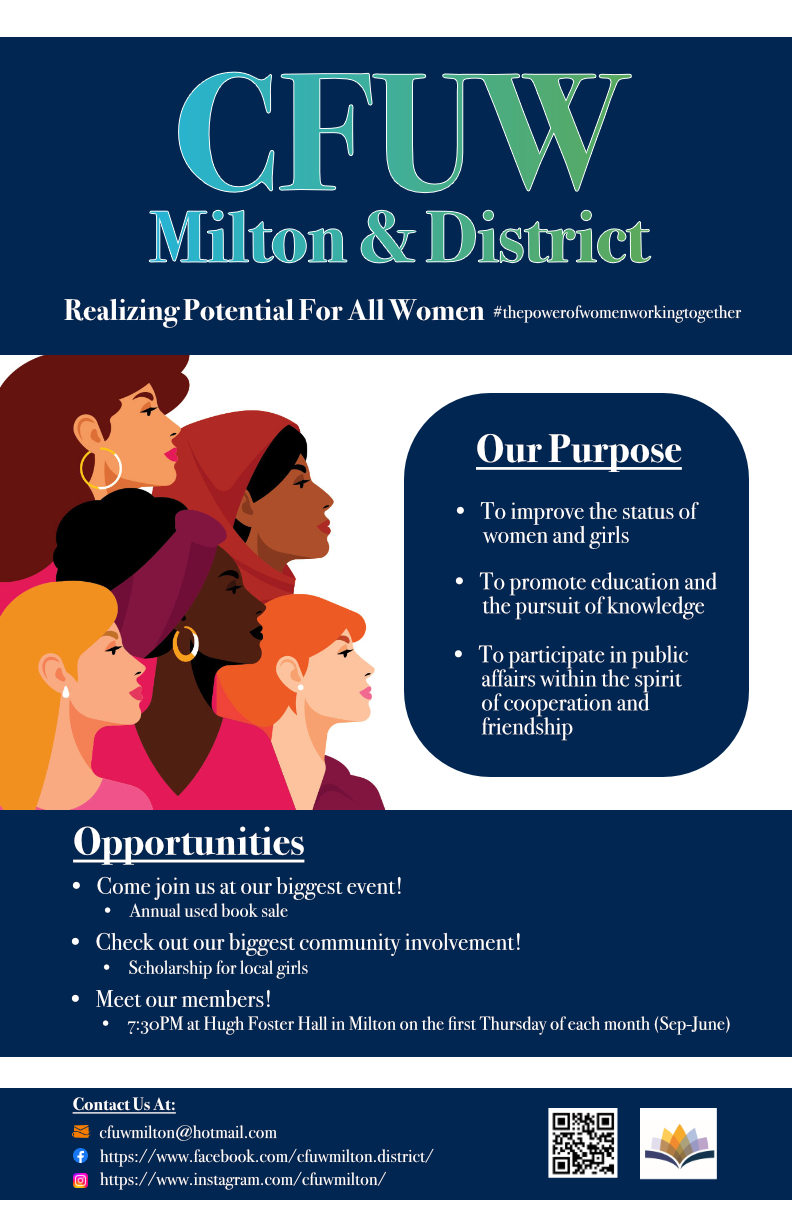 Slide 141 of 160
[Speaker Notes: https://cs1033.gaul.csd.uwo.ca/~zzhao728/posterassign/zzhao728_poster.jpg]
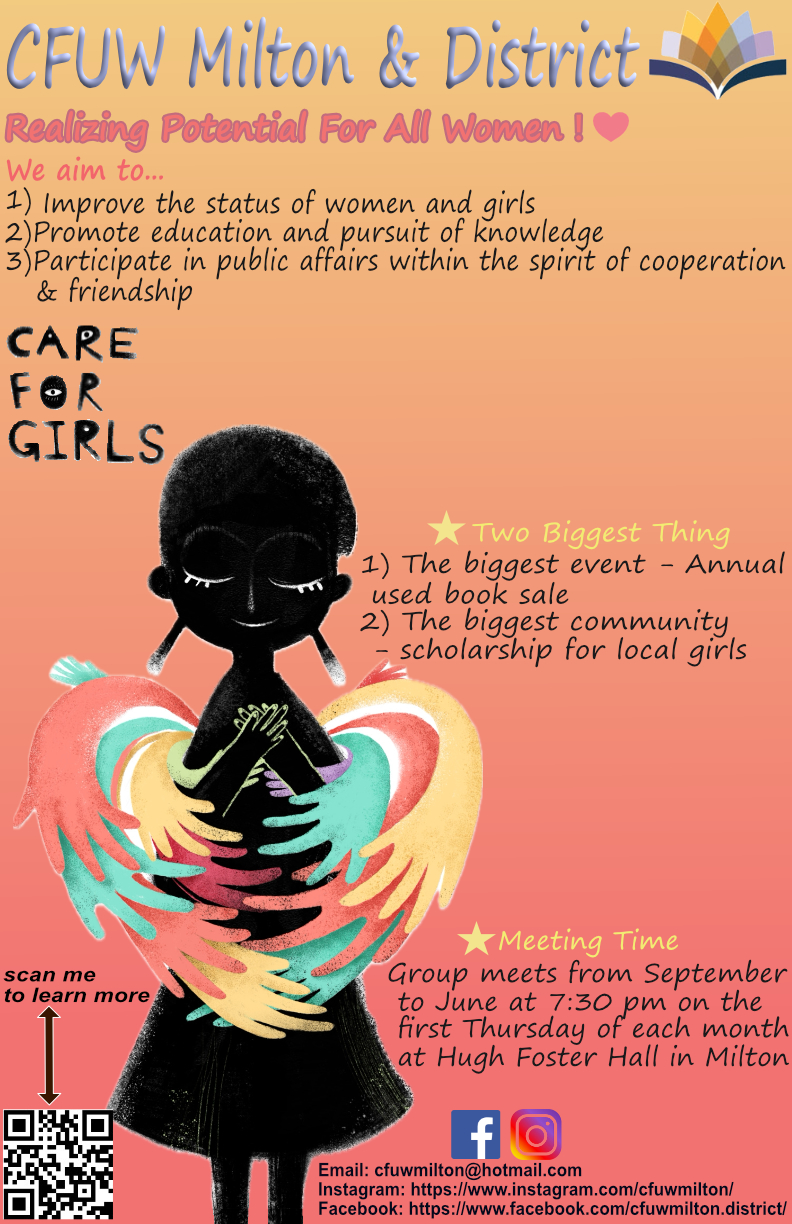 Slide 142 of 160
[Speaker Notes: https://cs1033.gaul.csd.uwo.ca/~zzha962/posterassign/zzha962_poster.jpg]
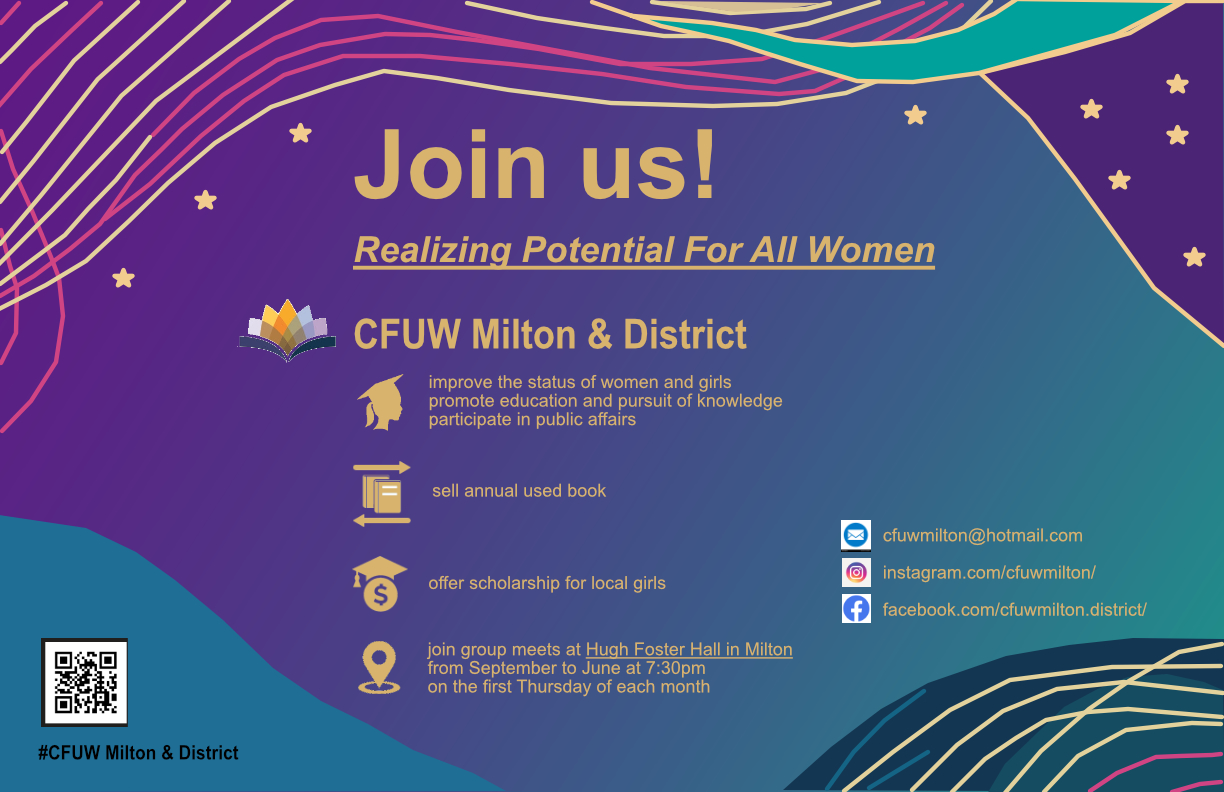 Slide 143 of 160
[Speaker Notes: https://cs1033.gaul.csd.uwo.ca/~zwan2932/posterassign/zwan2932_poster.jpg]
Slide 144 of 160
[Speaker Notes: https://cs1033.gaul.csd.uwo.ca/~zli3433/posterassign/zli3433_poster.jpg]
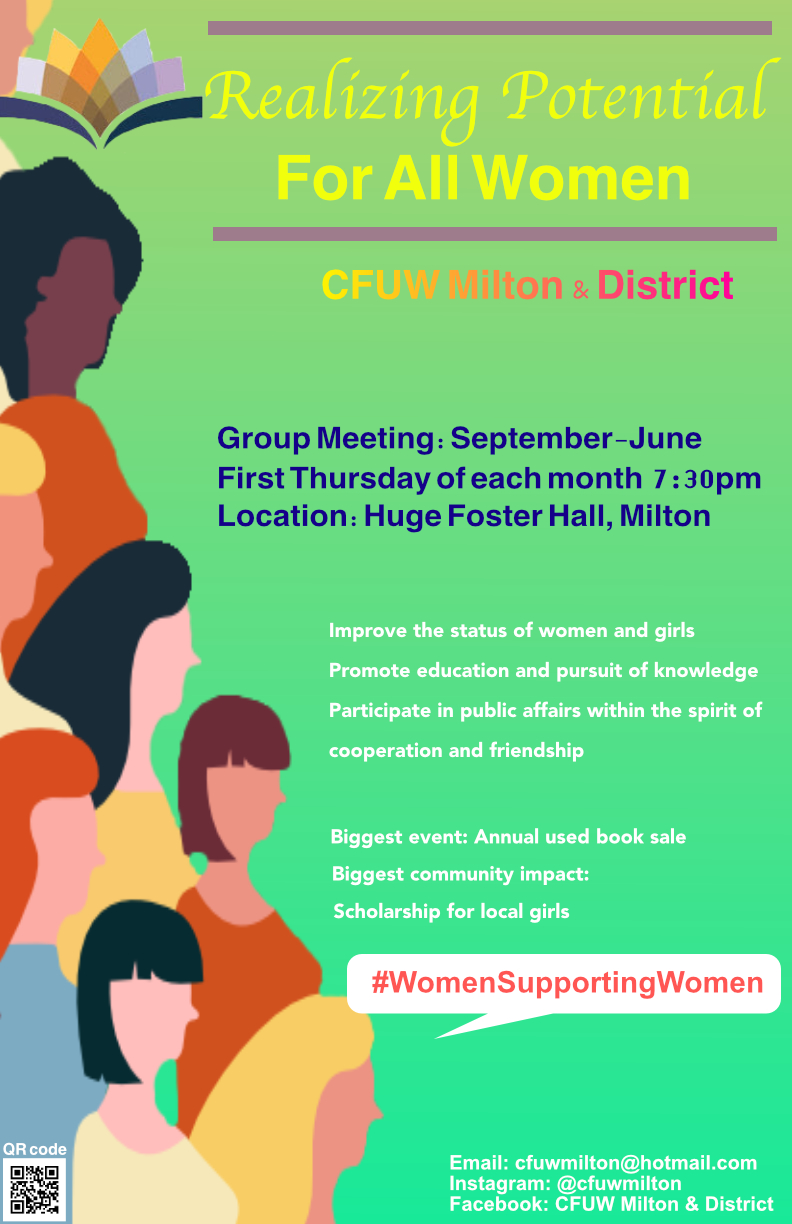 Slide 145 of 160
[Speaker Notes: https://cs1033.gaul.csd.uwo.ca/~zren96/posterassign/zren96_poster.jpg]
Slide 146 of 160
[Speaker Notes: https://cs1033.gaul.csd.uwo.ca/~zwan3383/posterassign/zwan3383_poster.jpg]
Slide 147 of 160
[Speaker Notes: https://cs1033.gaul.csd.uwo.ca/~zliu2695/posterassign/zliu2695_poster.jpg]
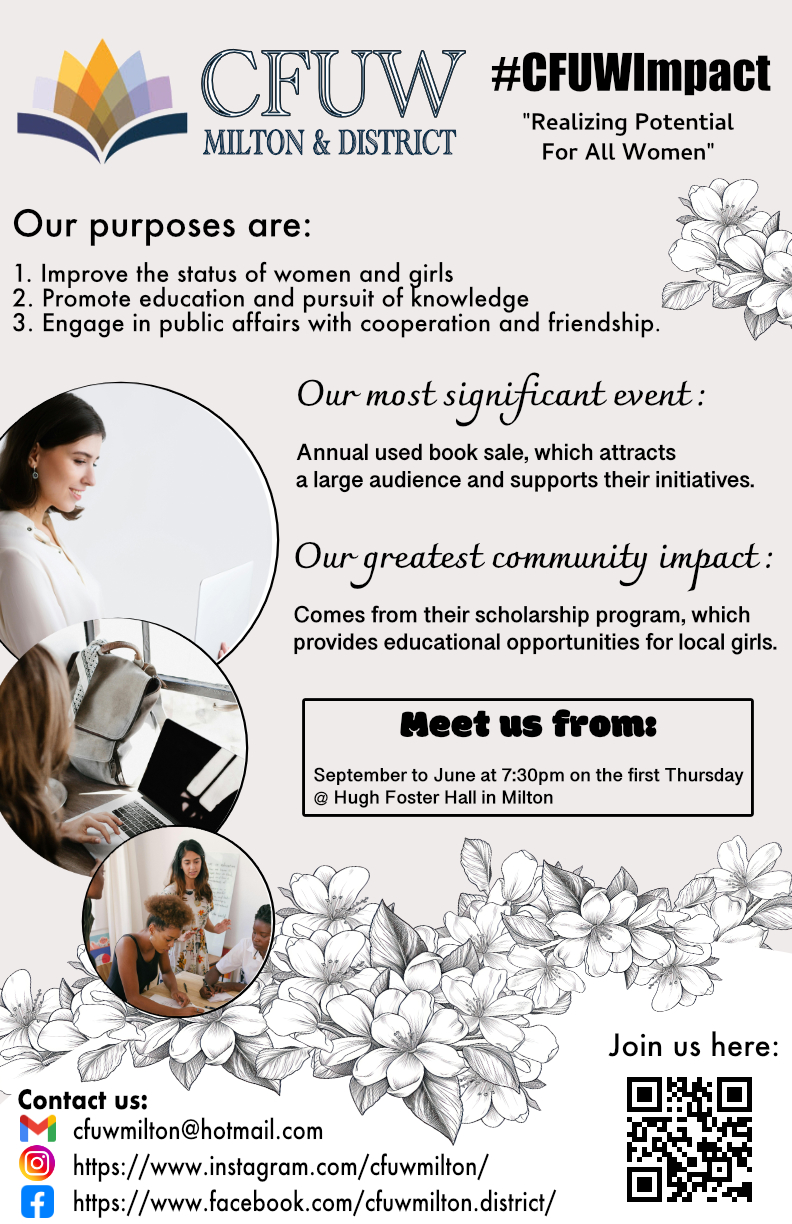 Slide 148 of 160
[Speaker Notes: https://cs1033.gaul.csd.uwo.ca/~zwan3289/posterassign/zwan3289_poster.jpg]
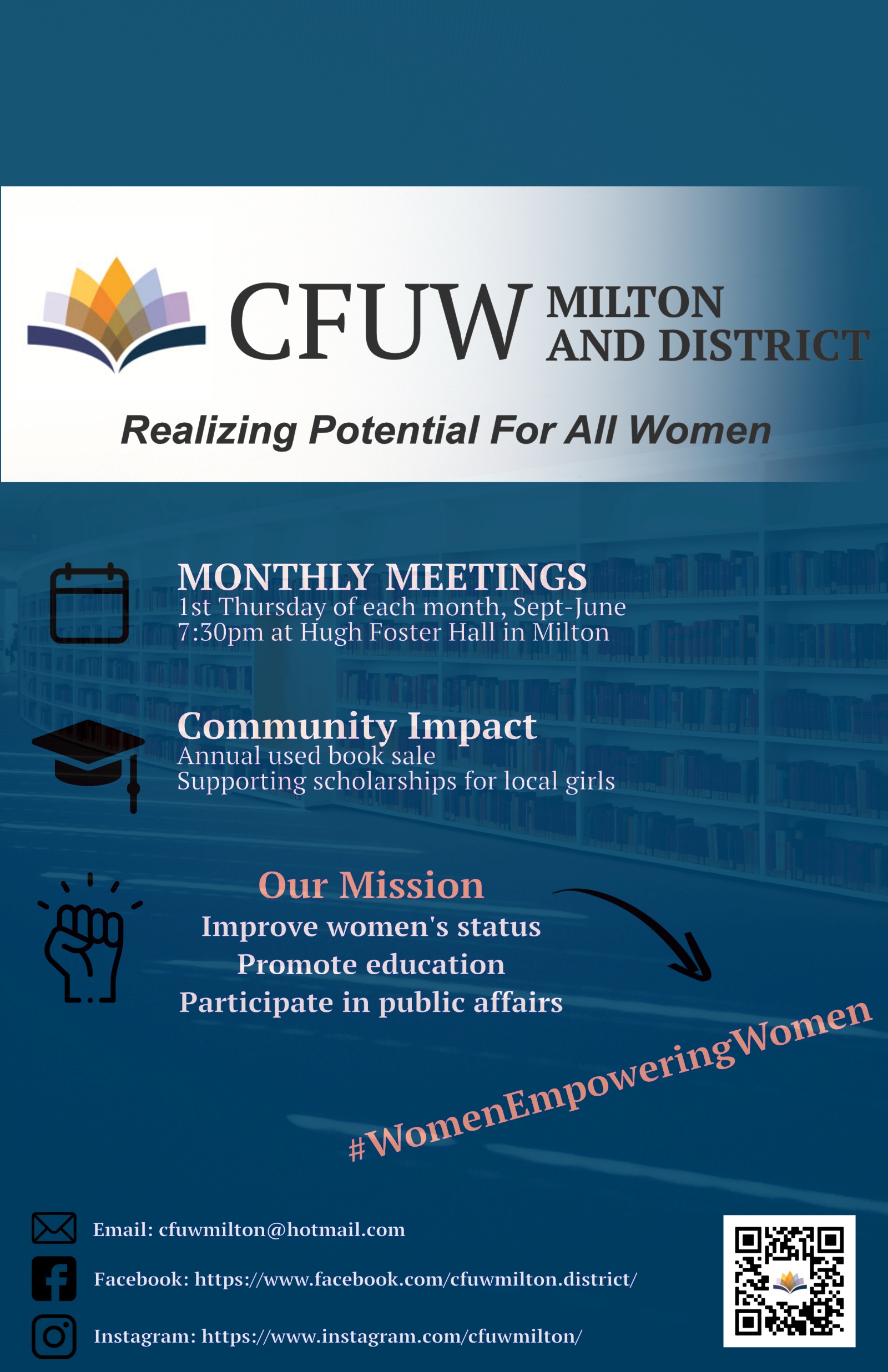 Slide 149 of 160
[Speaker Notes: https://cs1033.gaul.csd.uwo.ca/~zcao248/posterassign/zcao248_poster.jpg]